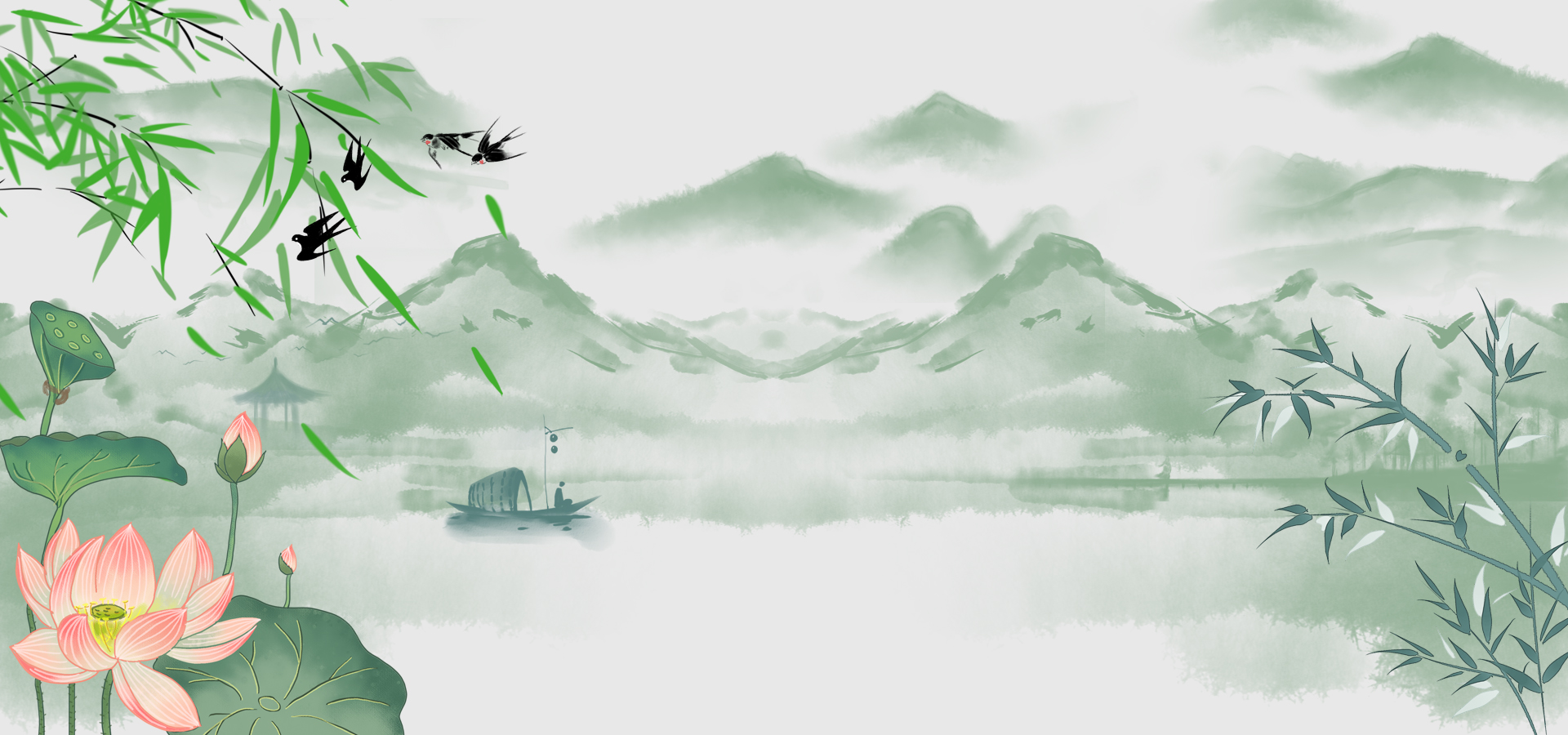 Mưa xuân
Nguyễn Bính
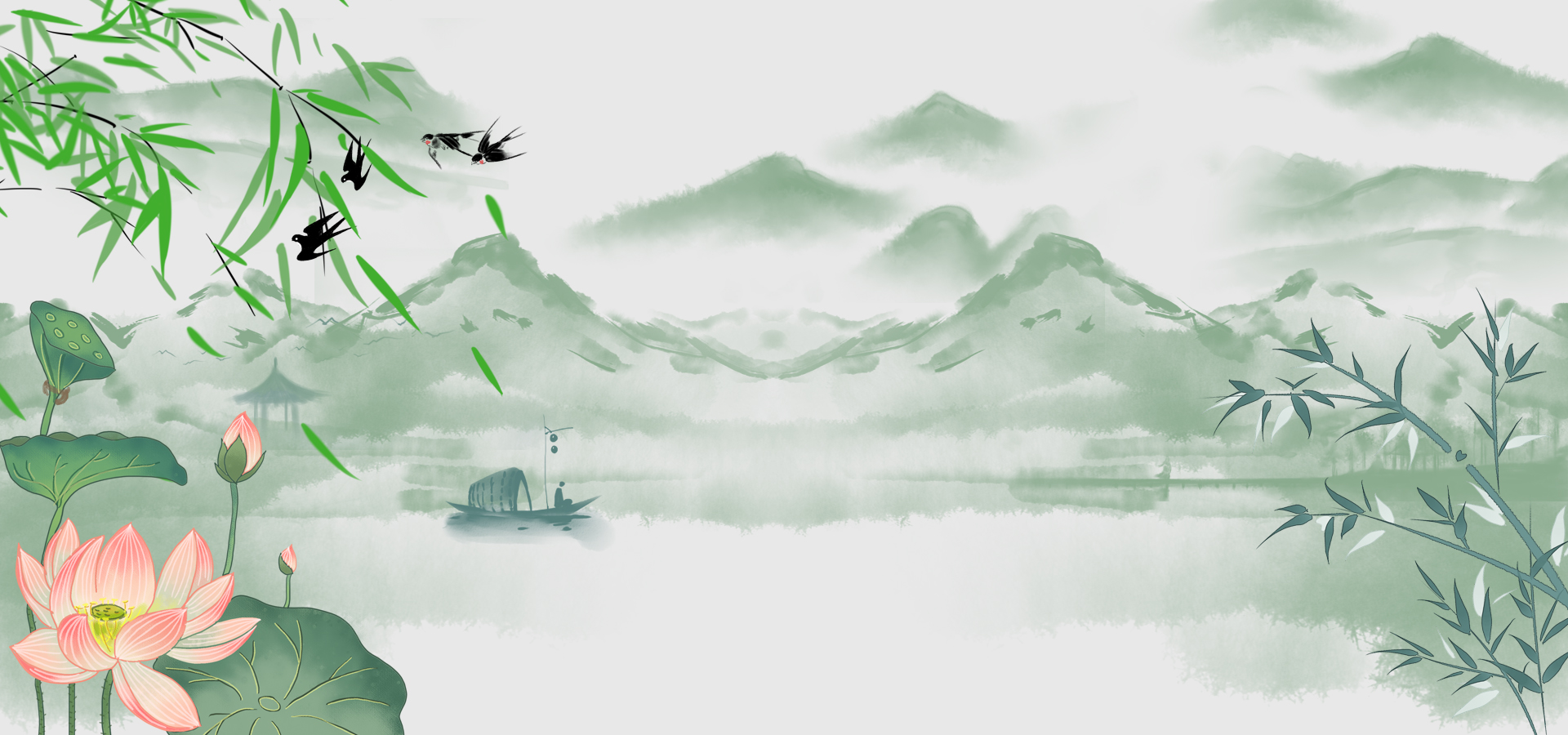 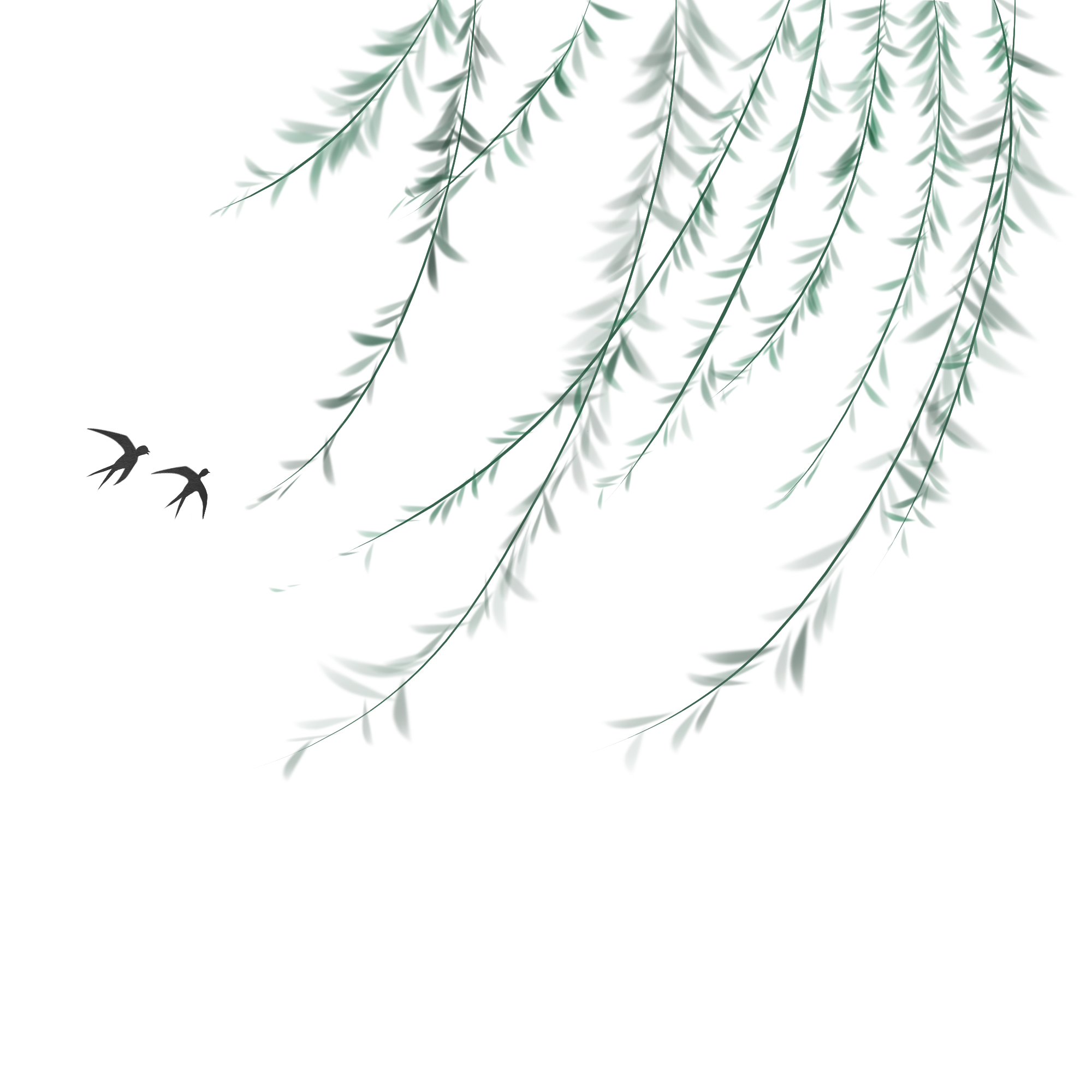 01
Khởi 
động
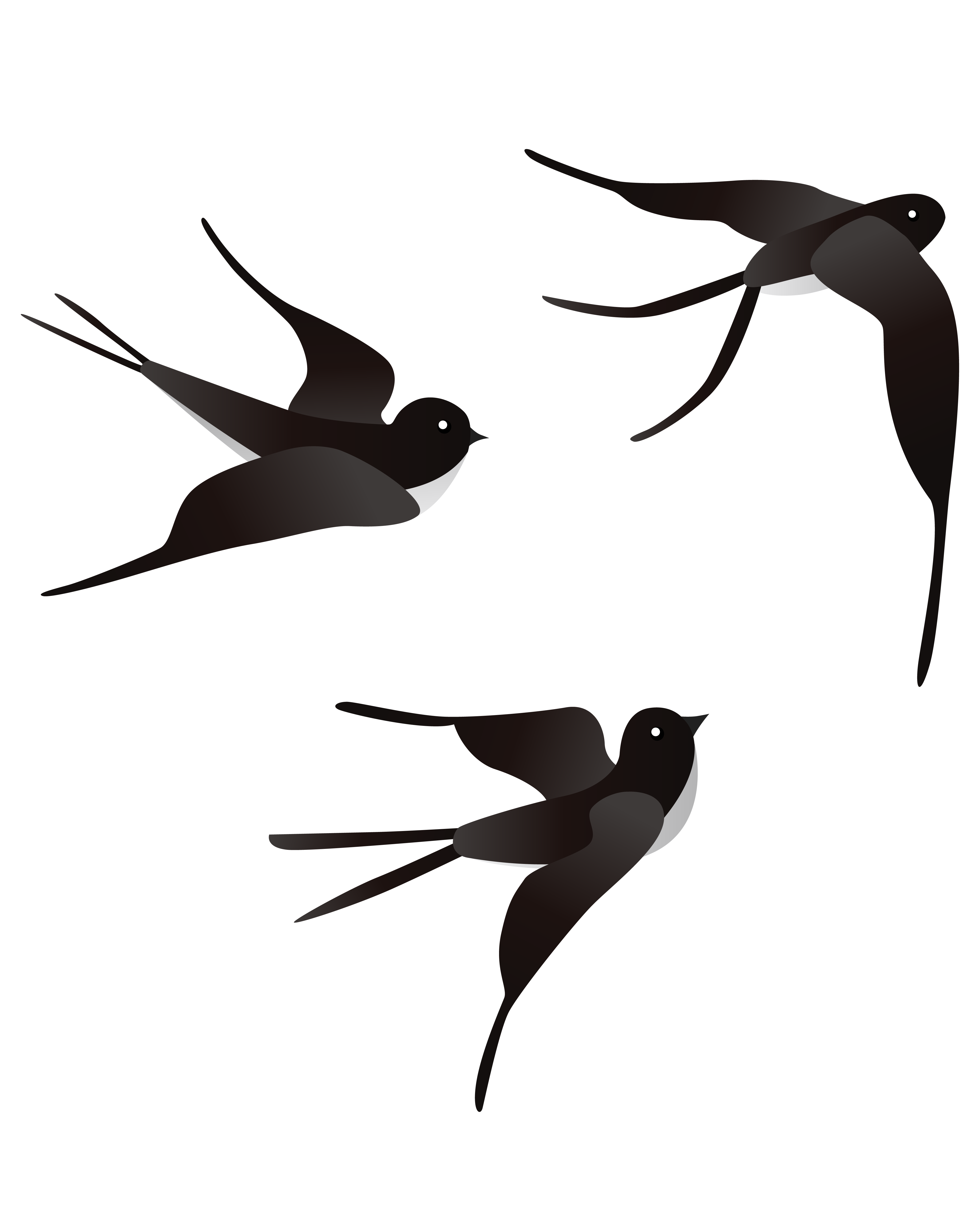 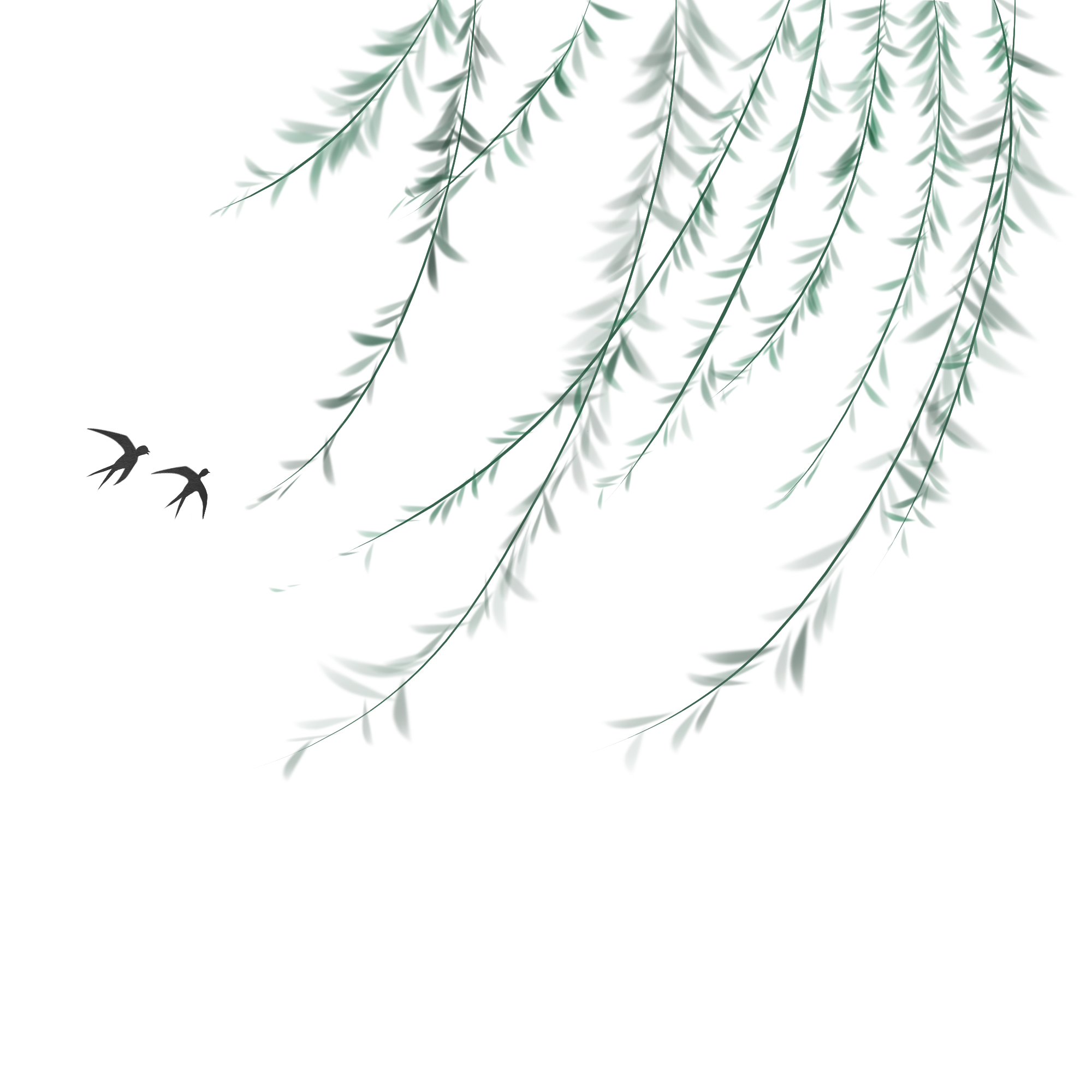 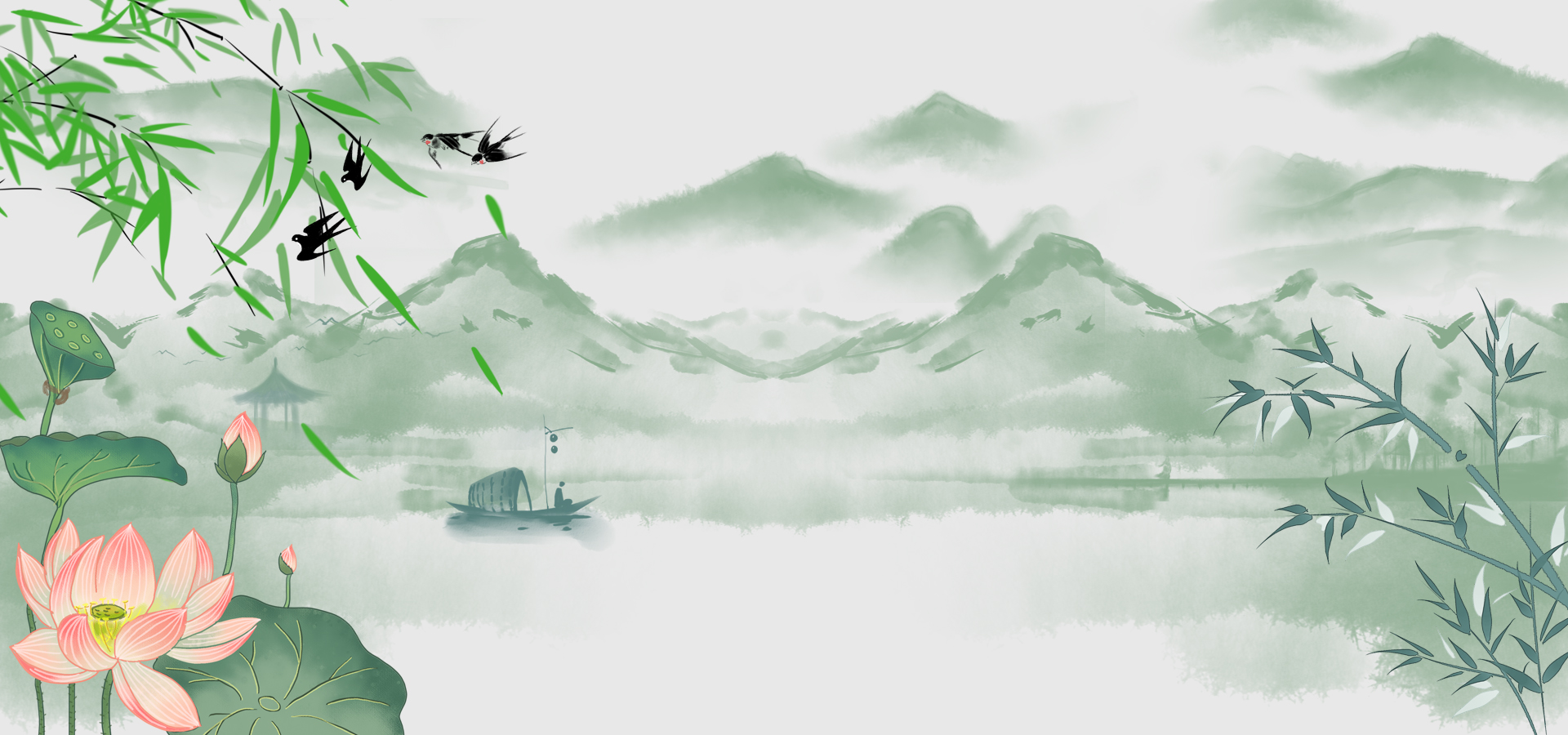 ĐIỀU EM MUỐN NÓI
Trong bốn mùa, em thích nhất là mùa nào? Vì sao?
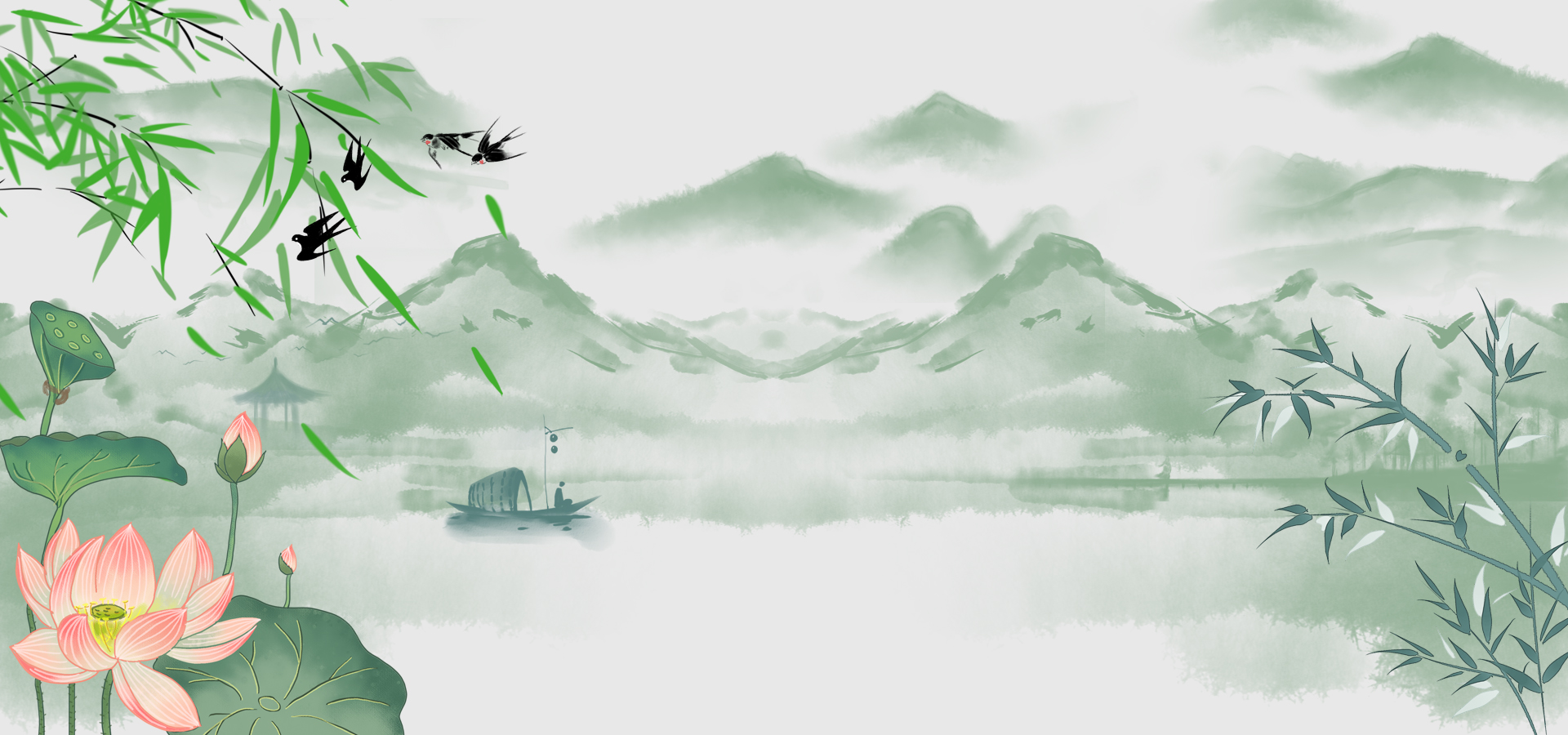 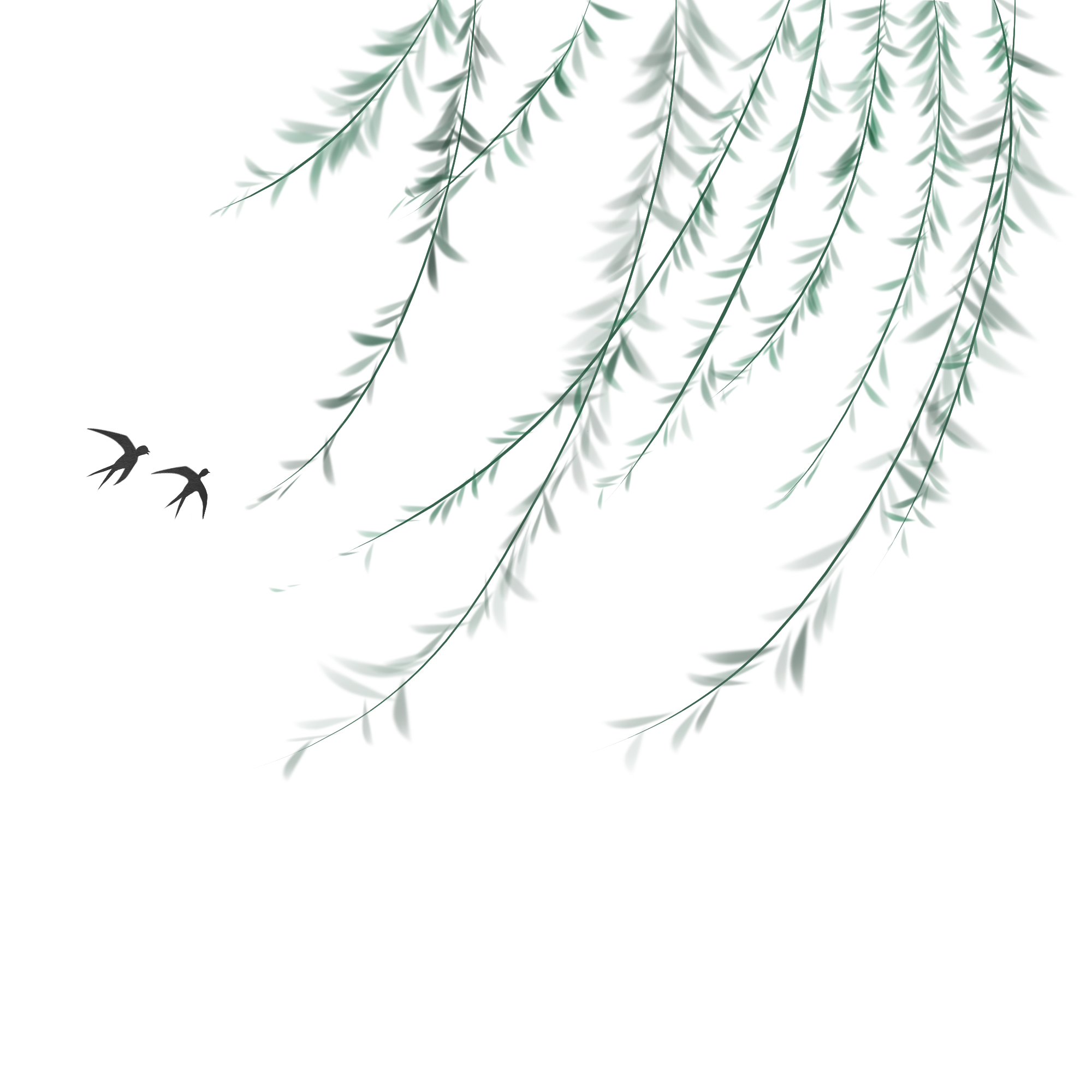 02
HÌNH THÀNH KIẾN THỨC MỚI
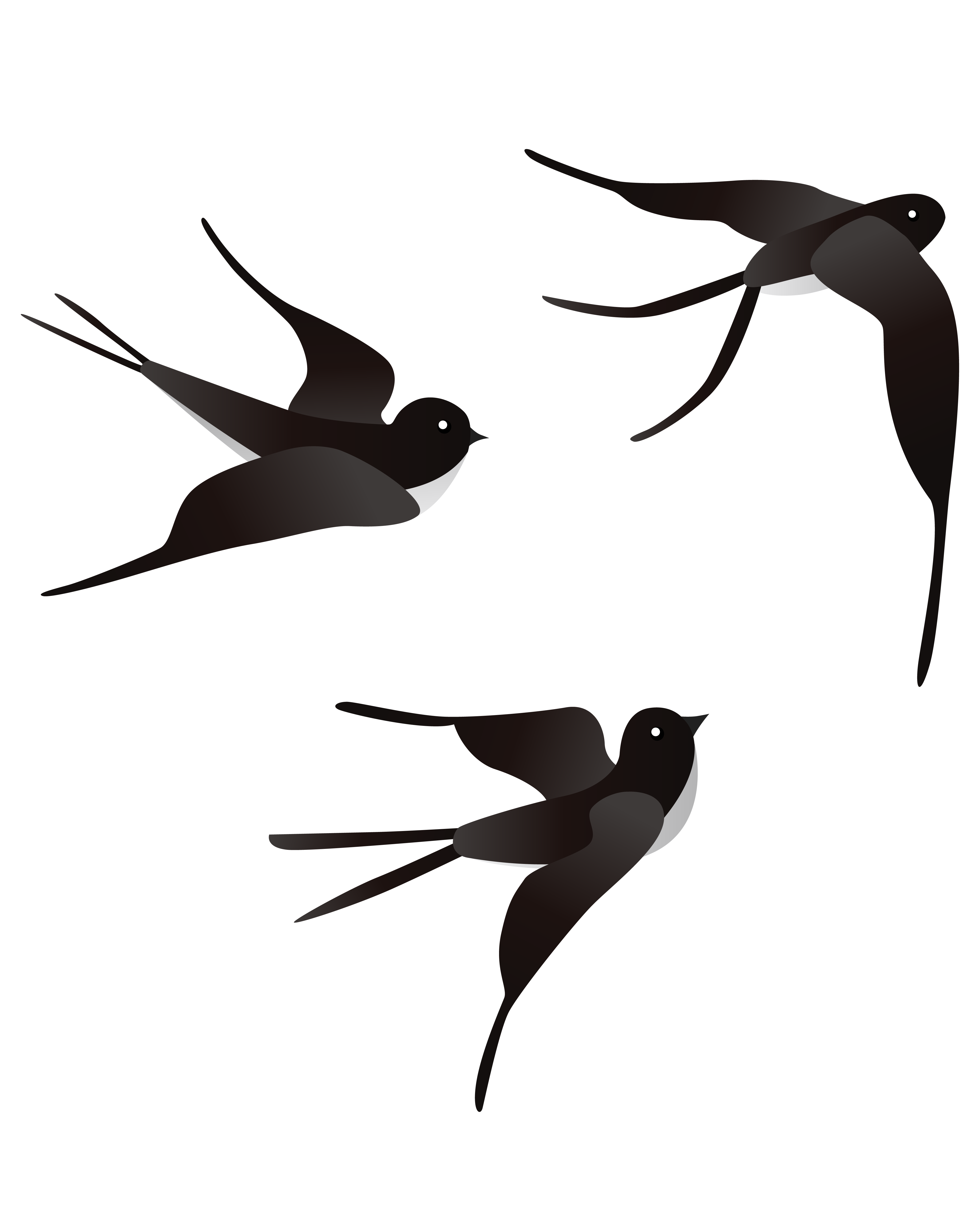 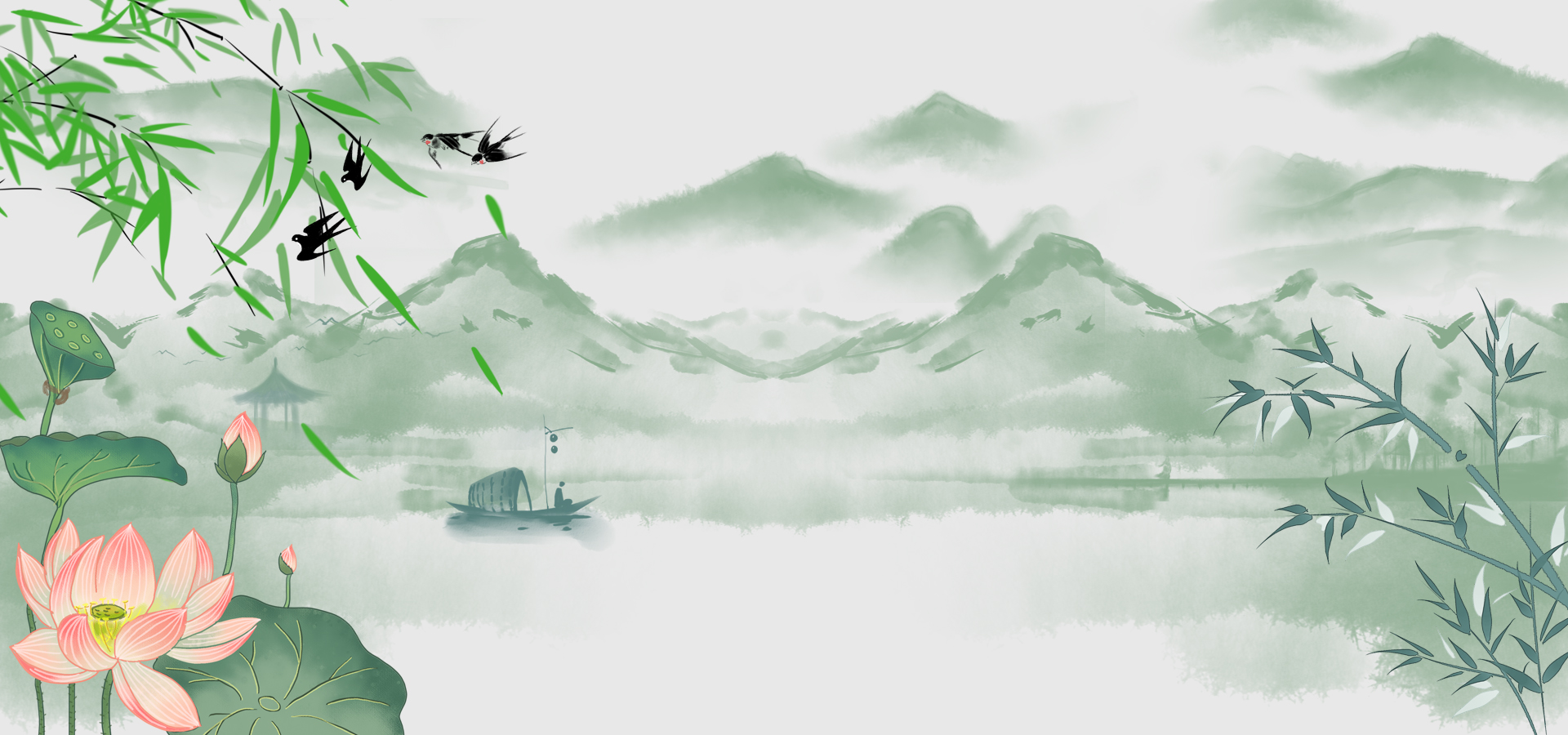 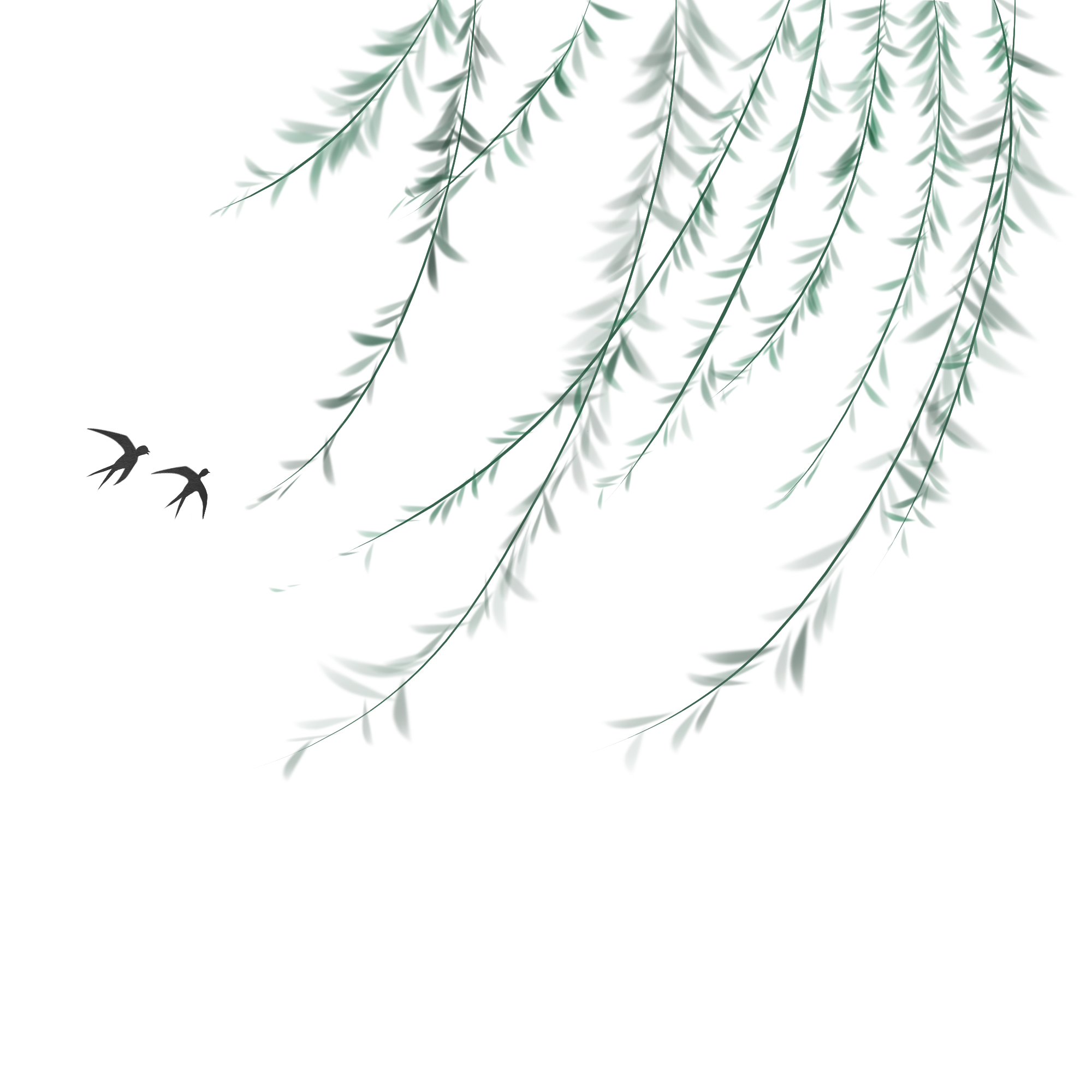 I/ TÌM HIỂU CHUNG
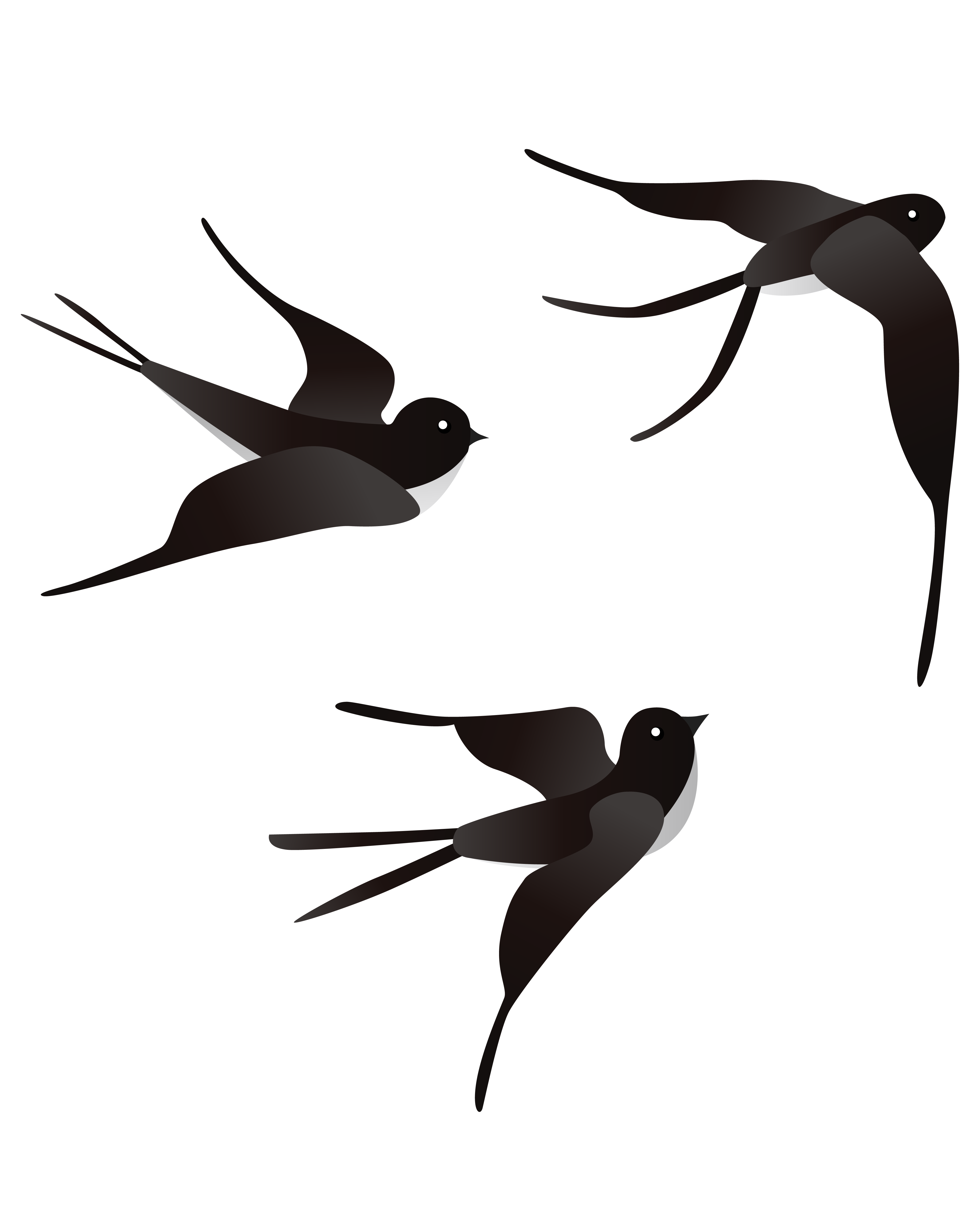 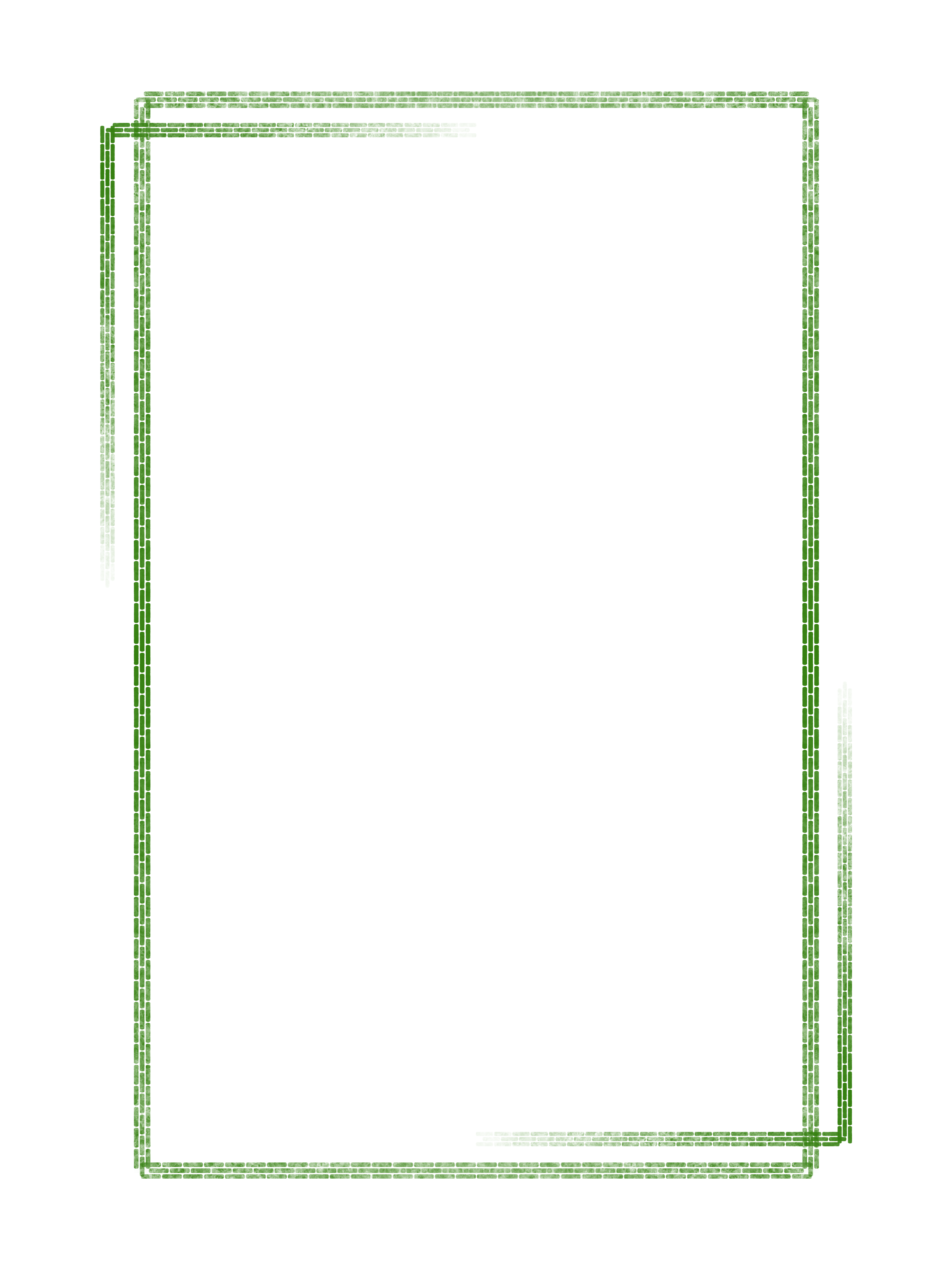 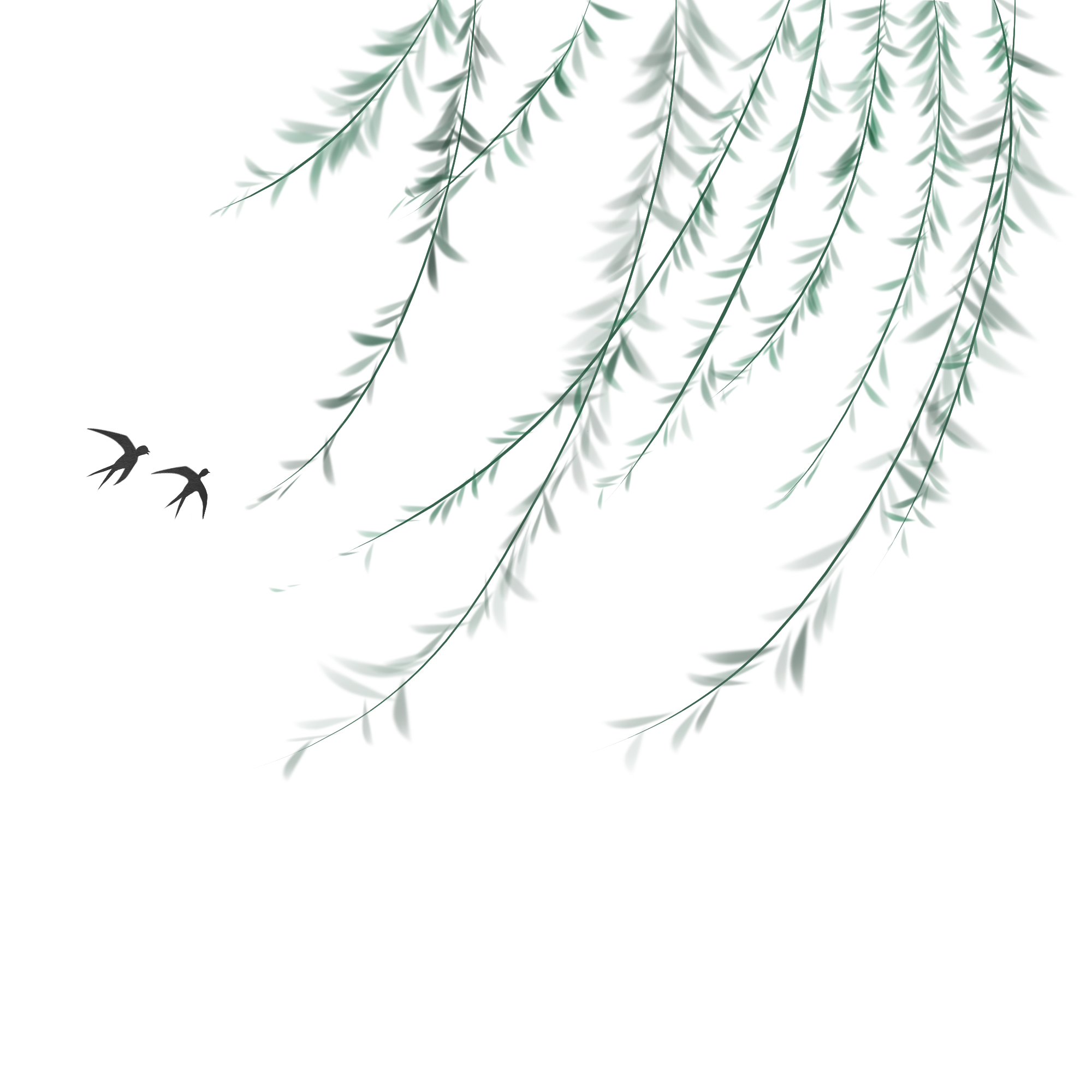 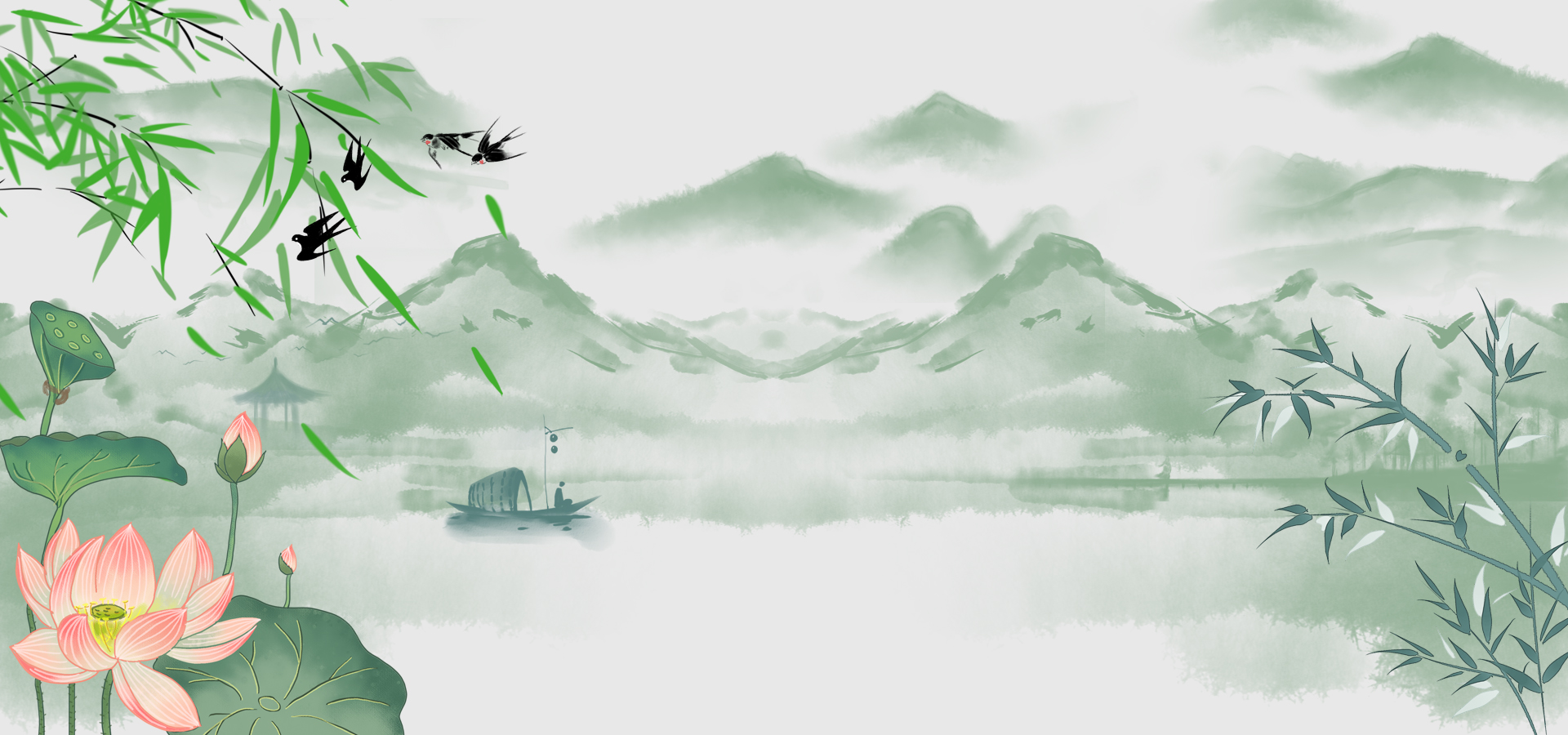 I/ TÌM HIỂU CHUNG
- Tên: tên khai sinh là Nguyễn Trọng Bính.
- Năm sinh: 1918 - 1966
- Quê quán: Làng Thiện Vịnh, xã Đồng Đội, Vụ Bản, Nam Định.
- 1945 - 1954: tham gia kháng chiến chống Pháp ở Nam Bộ.
- 1954 tập kết ra Bắc, tham gia công tác văn nghệ và làm báo.
- Mất đột ngột 20/01/1966.
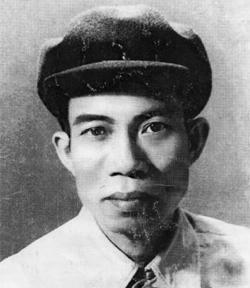 1/ Tác giả
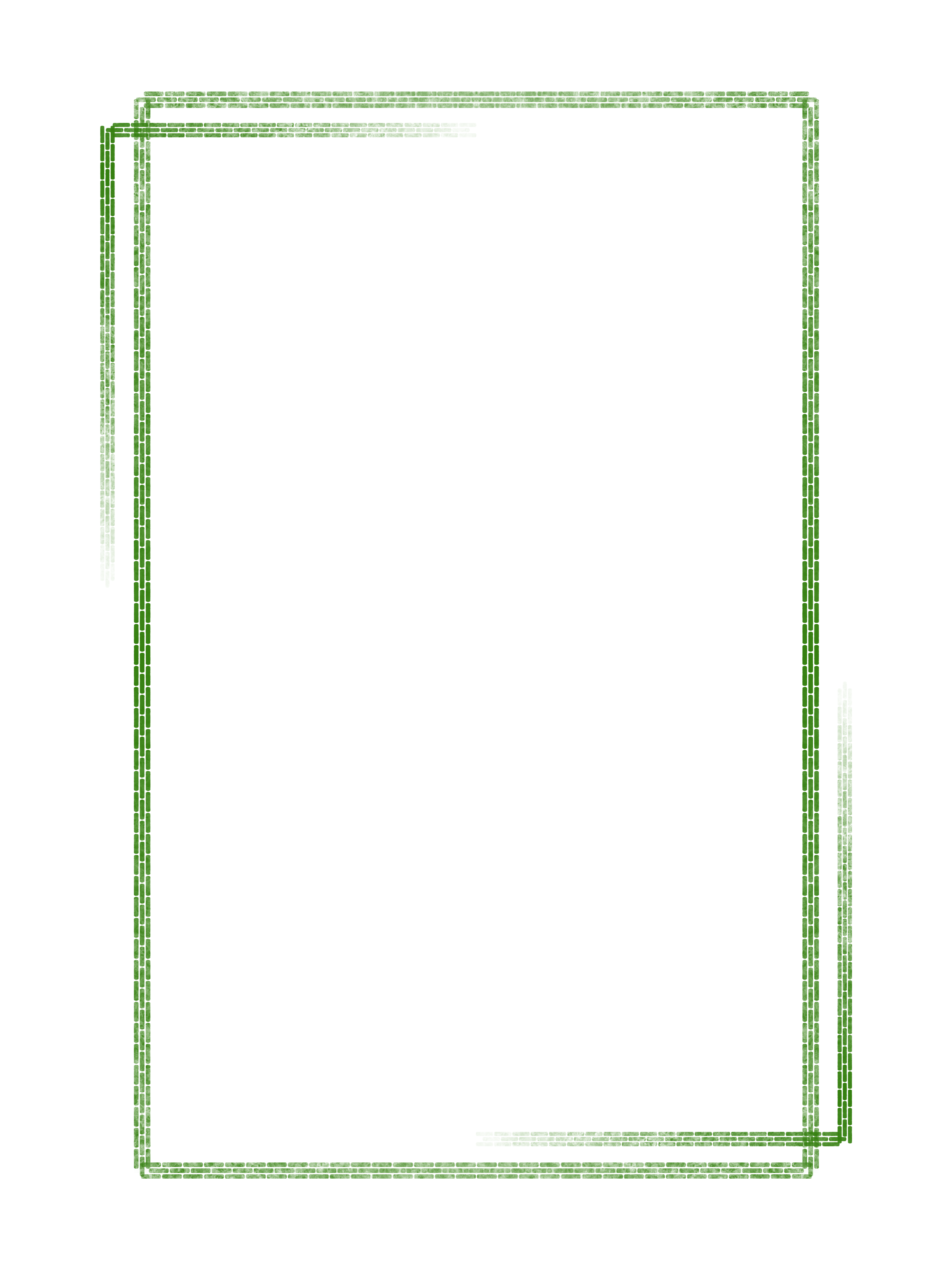 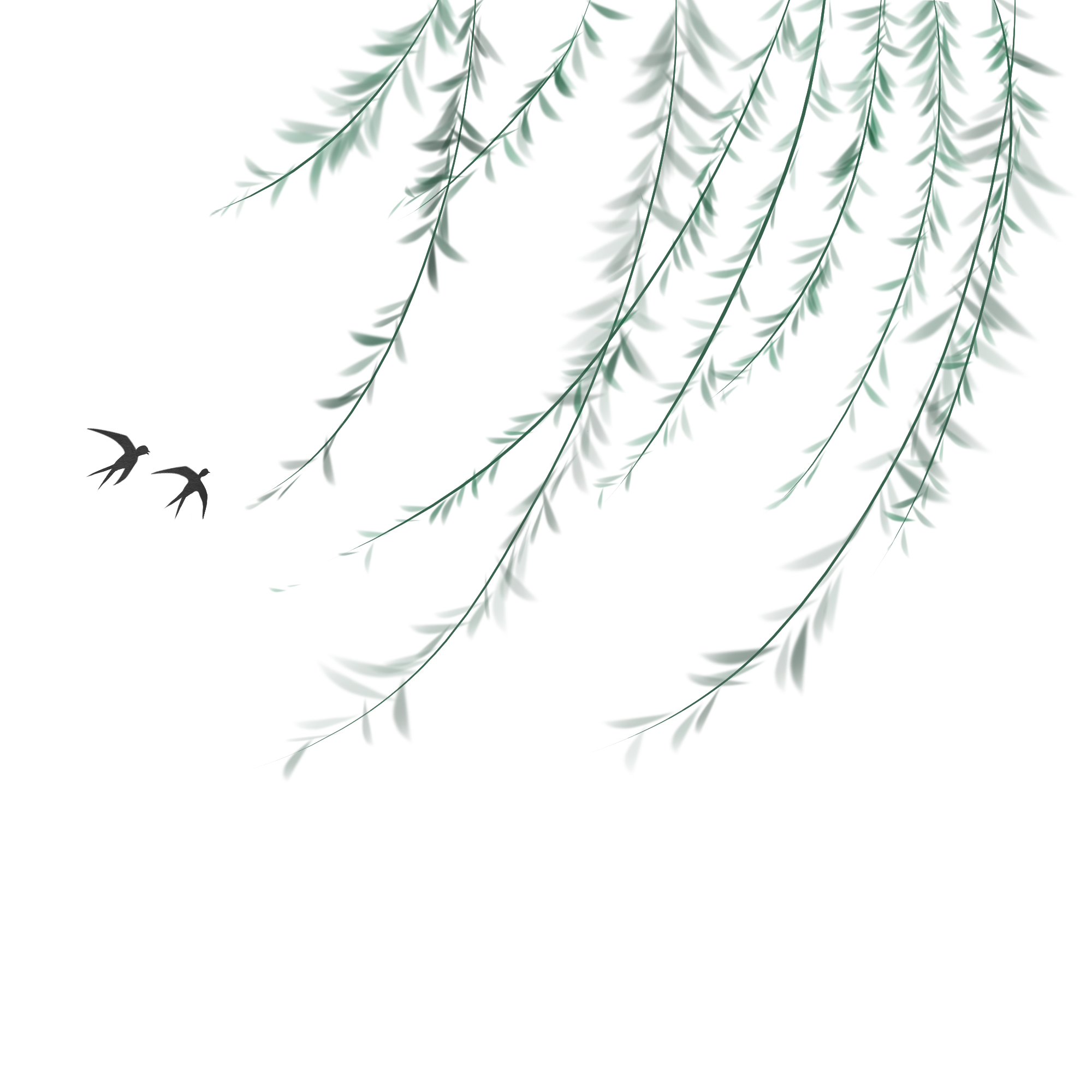 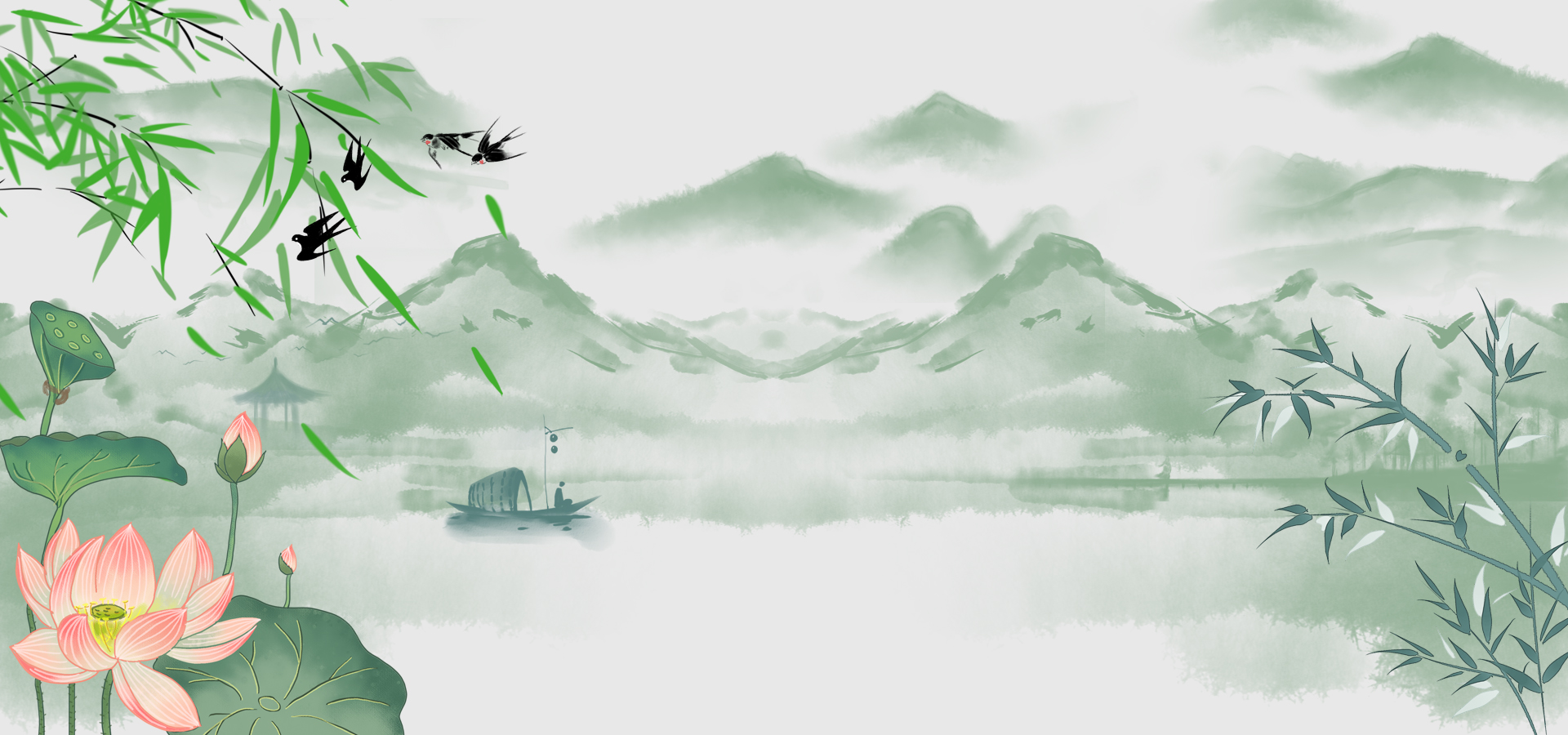 I/ TÌM HIỂU CHUNG
- Nguyễn Bính là một người thông minh, nhạy cảm với thời đại đầy biến động, luôn muốn bảo tồn và duy trì những giá trị truyền thống của dân tộc.
- Phong cách thơ Nguyễn Bính: Nguyễn Bính là nhà thơ có hồn thơ đậm chất quê.
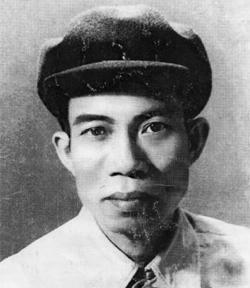 1/ Tác giả
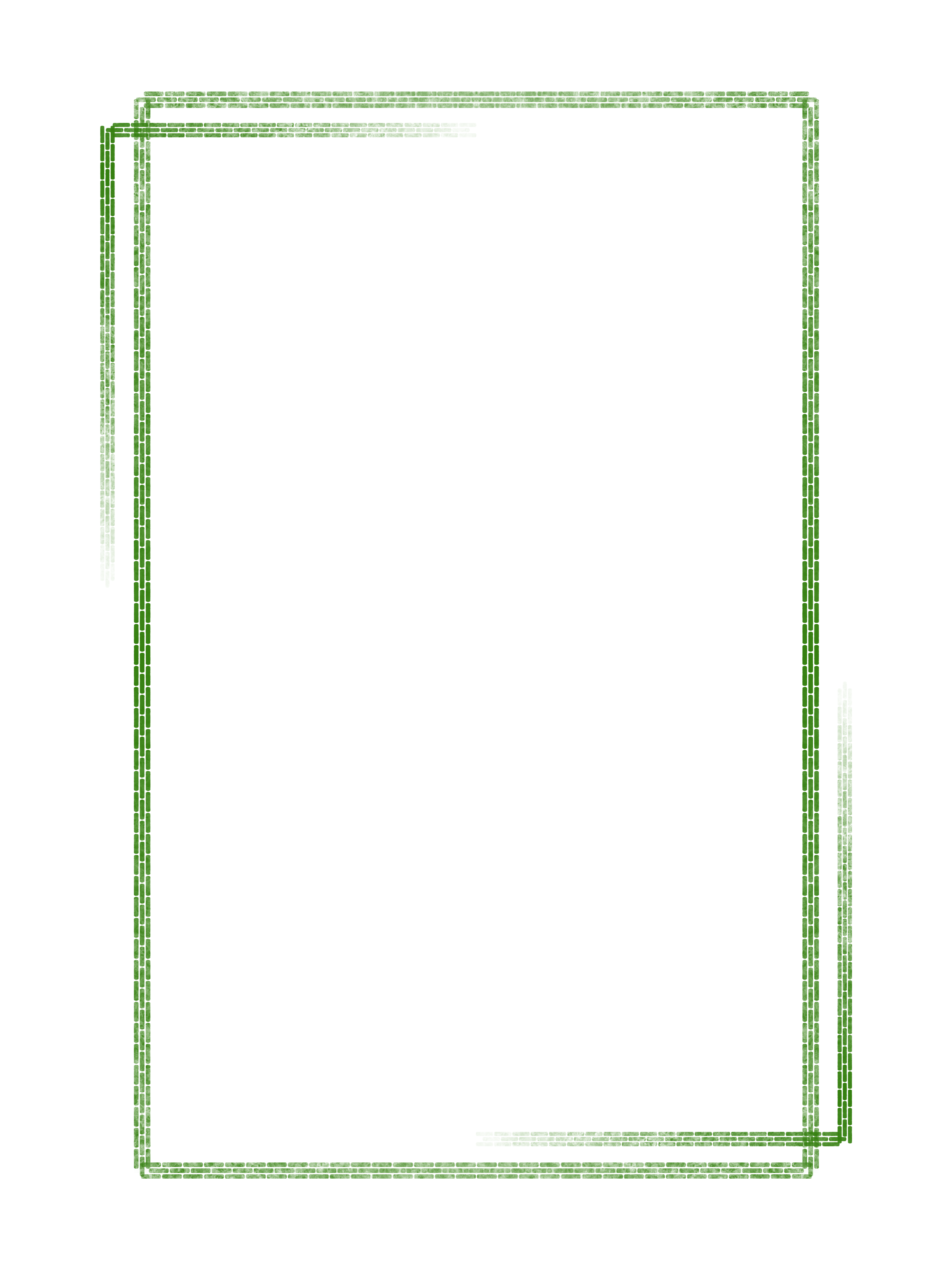 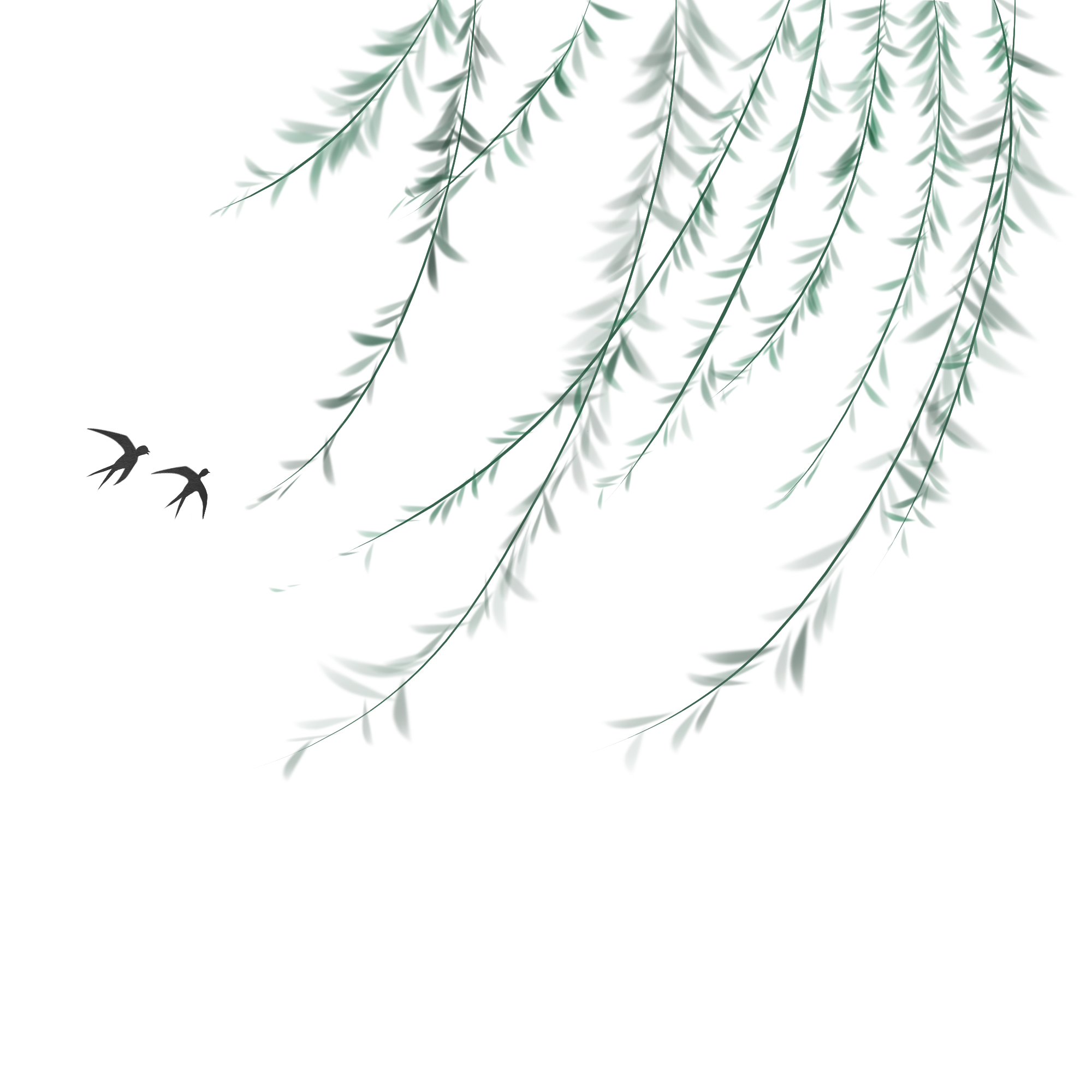 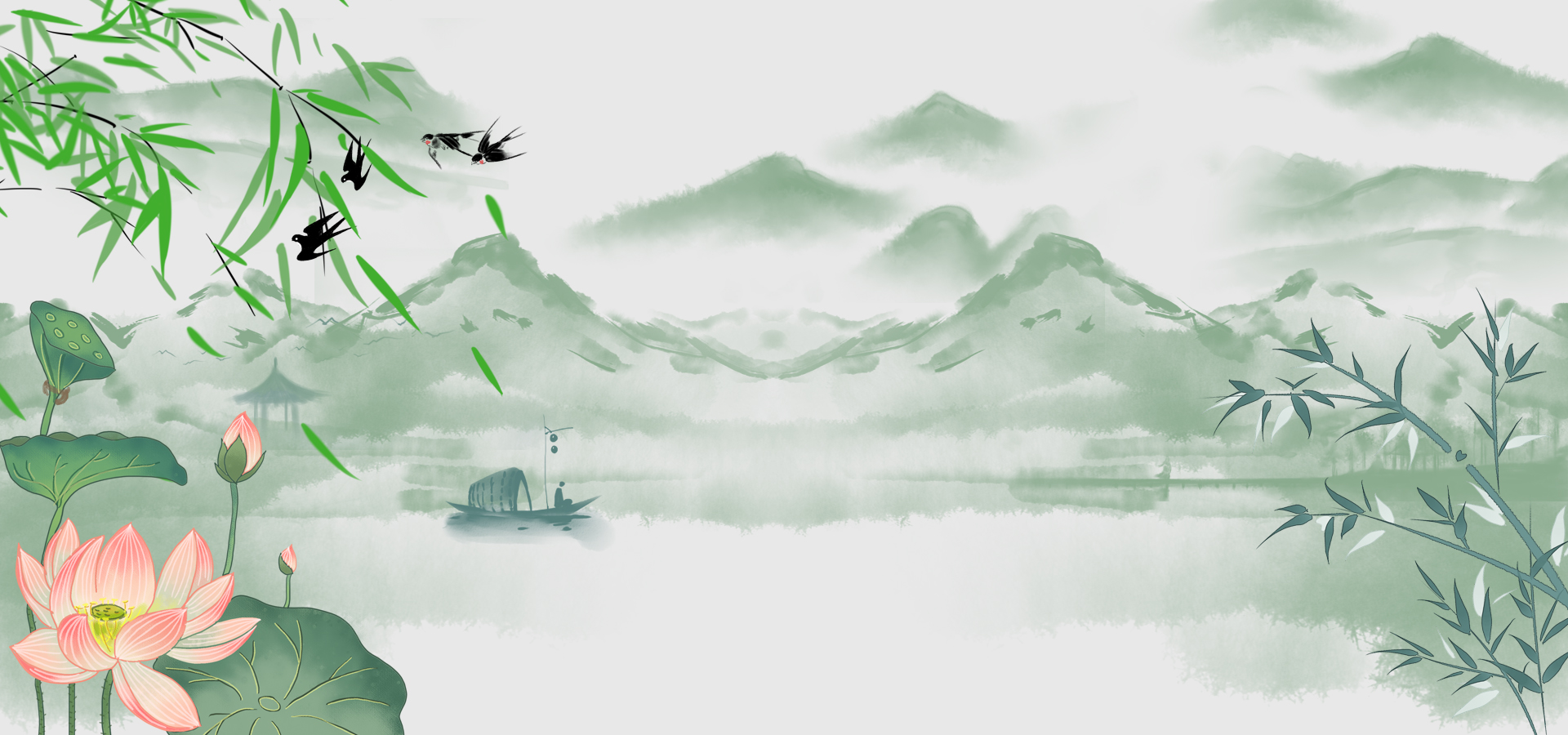 I/ TÌM HIỂU CHUNG
2/ Tác phẩm
Mùa xuân II xuất bản năm 1958, in trong Nguyễn Bính toàn tập – NXB Hội Nhà văn 2017.
3/ Đọc – kể tóm tắt
- Thể thơ: 7 chữ
- HS tự tóm tắt
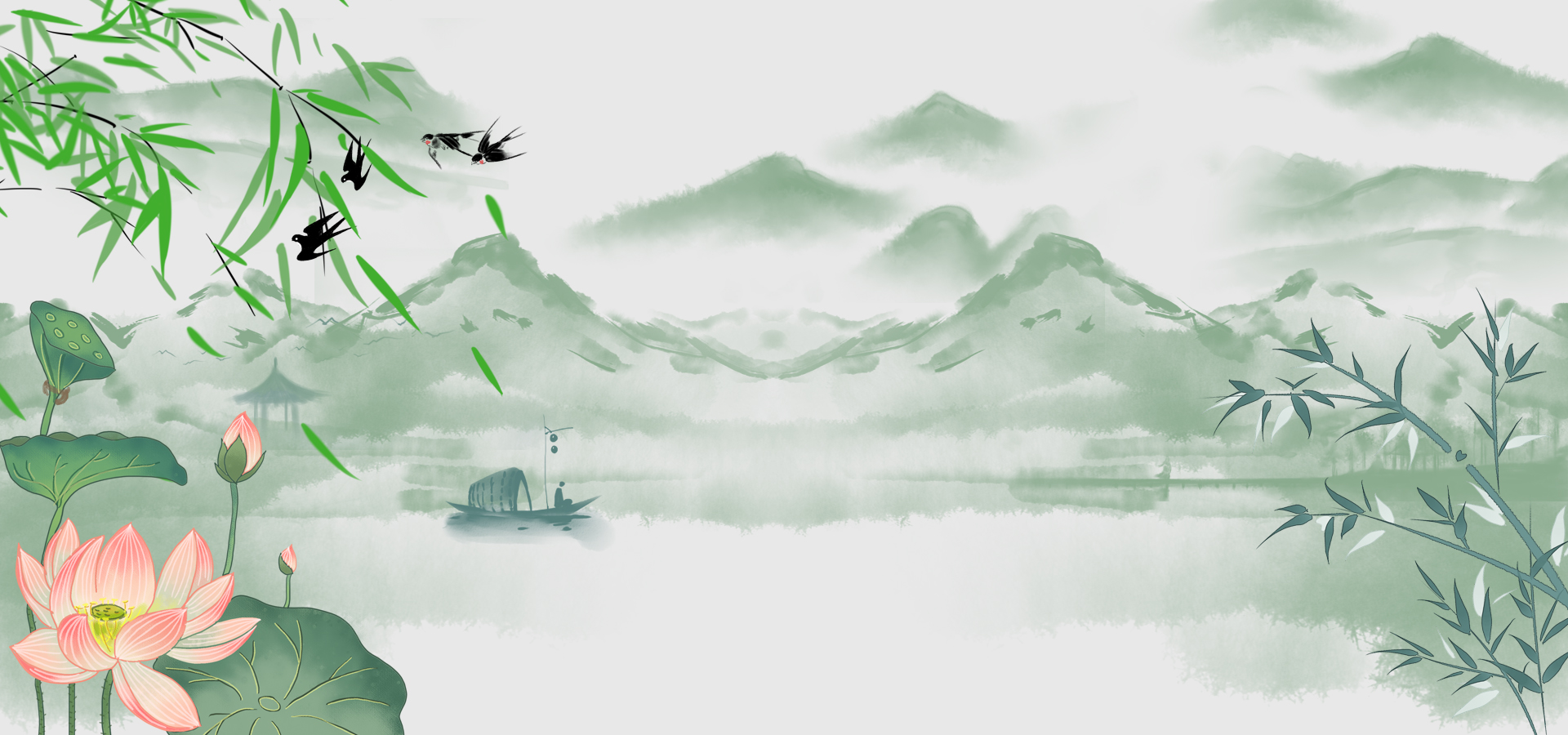 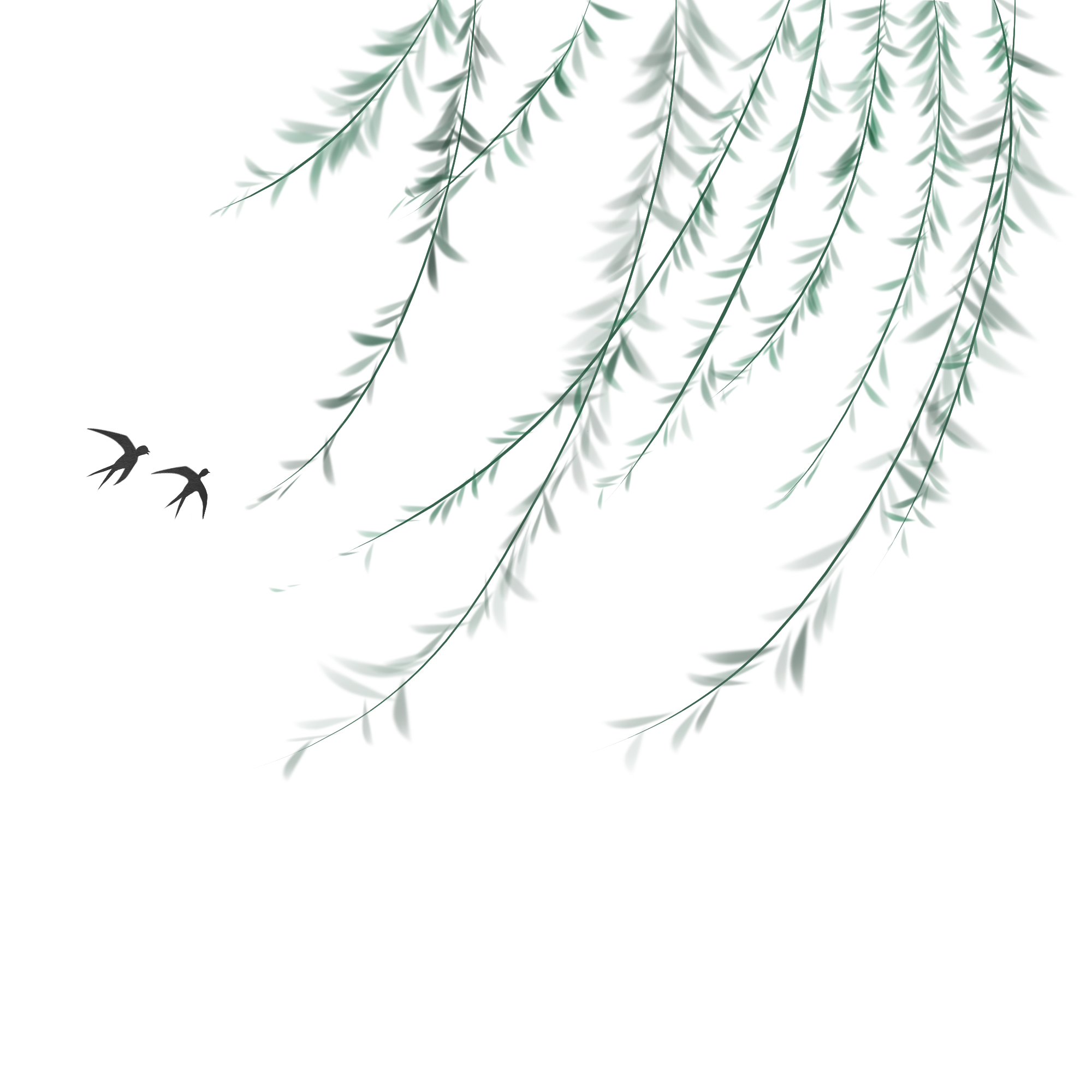 II/ TÌM HIỂU CHI TIẾT
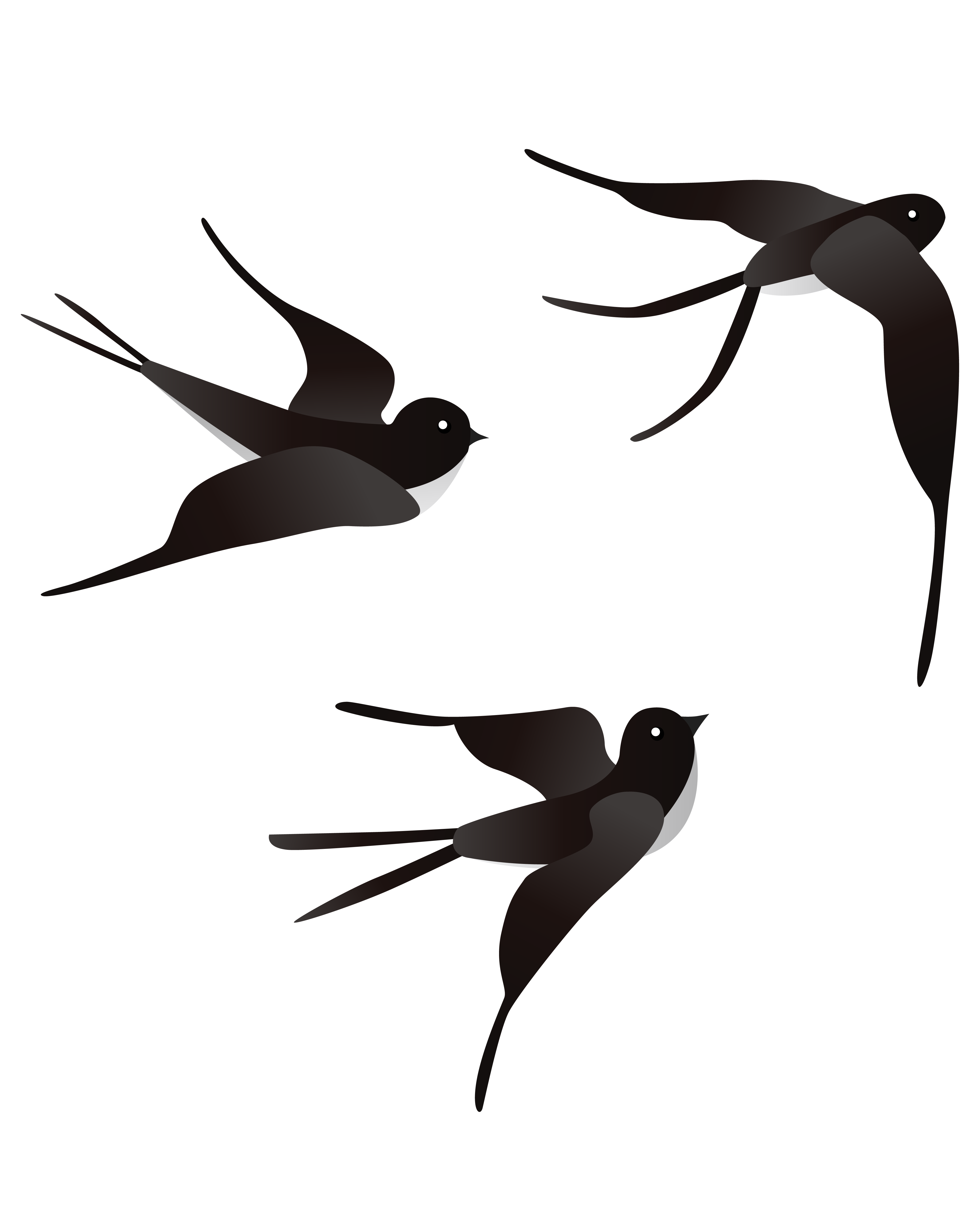 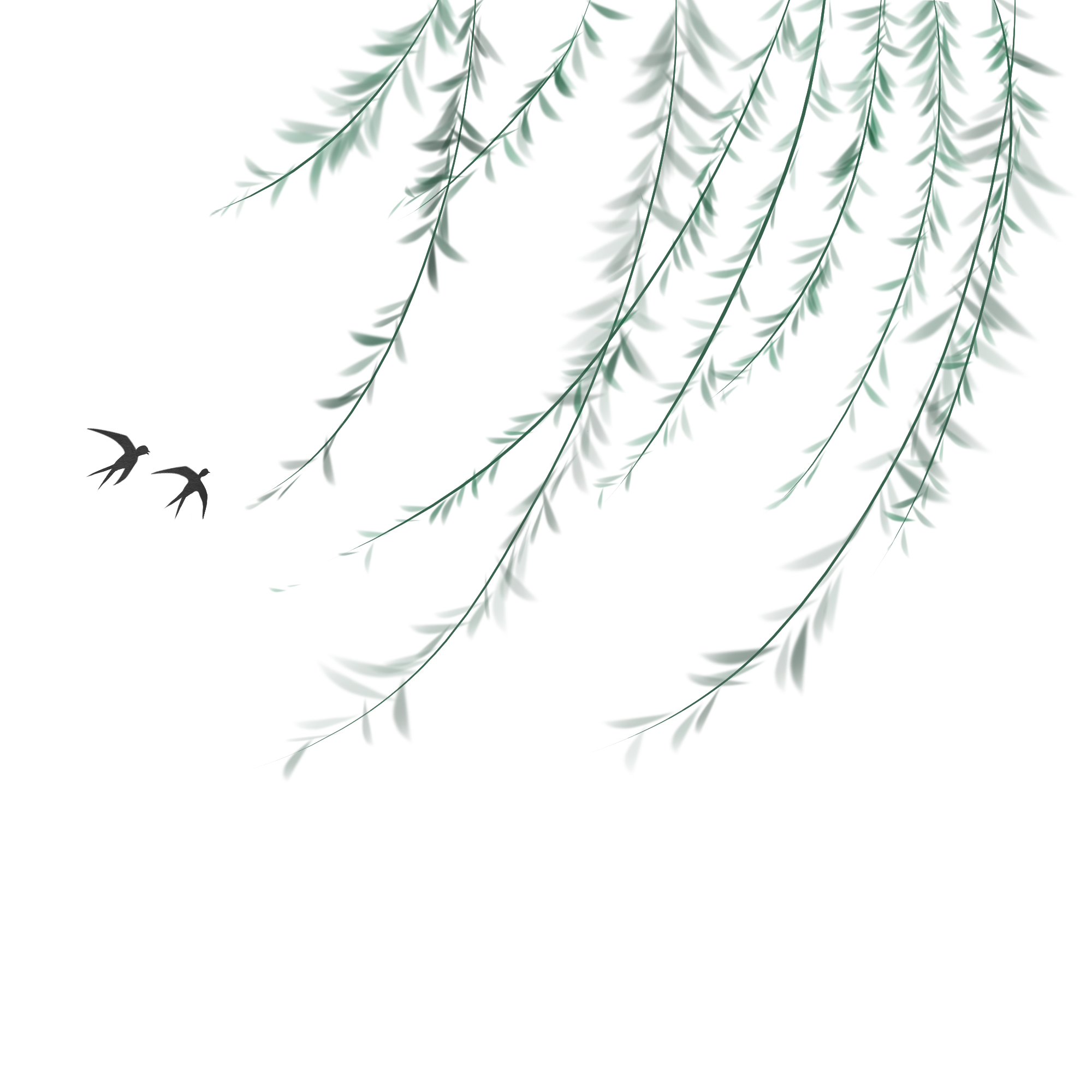 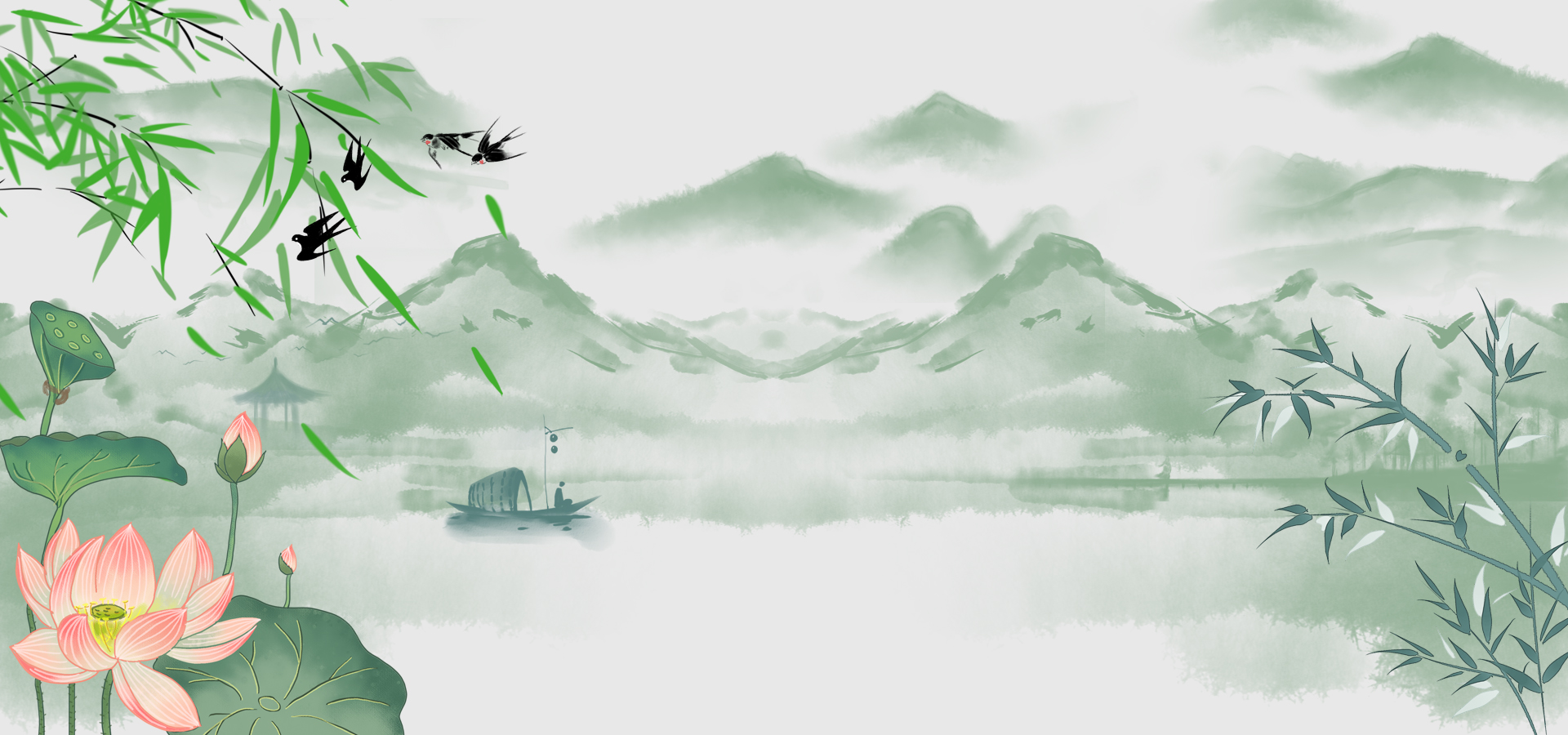 1. Vẻ đẹp của thiên nhiên khi mùa xuân đến.
Thời gian
Cảnh vật
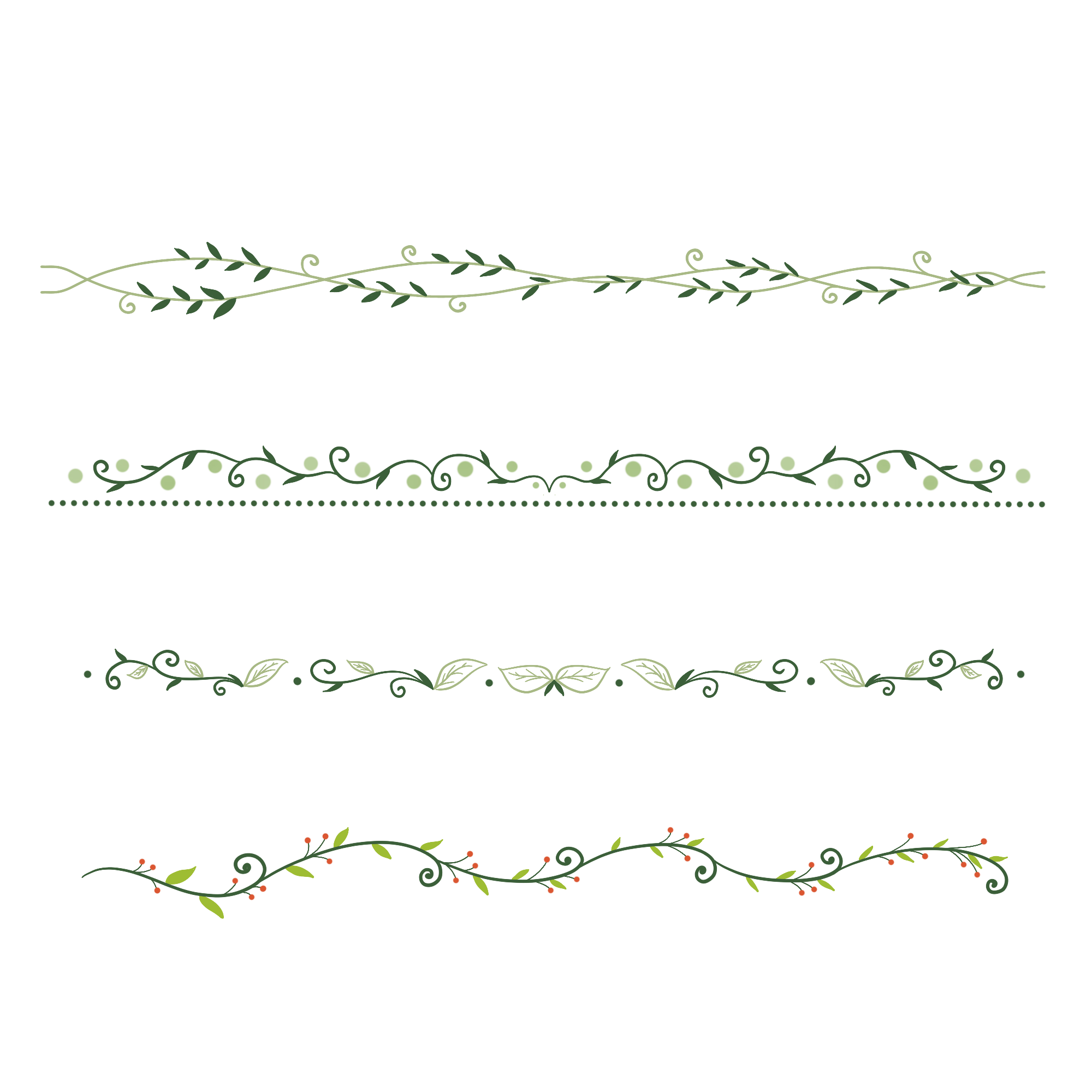 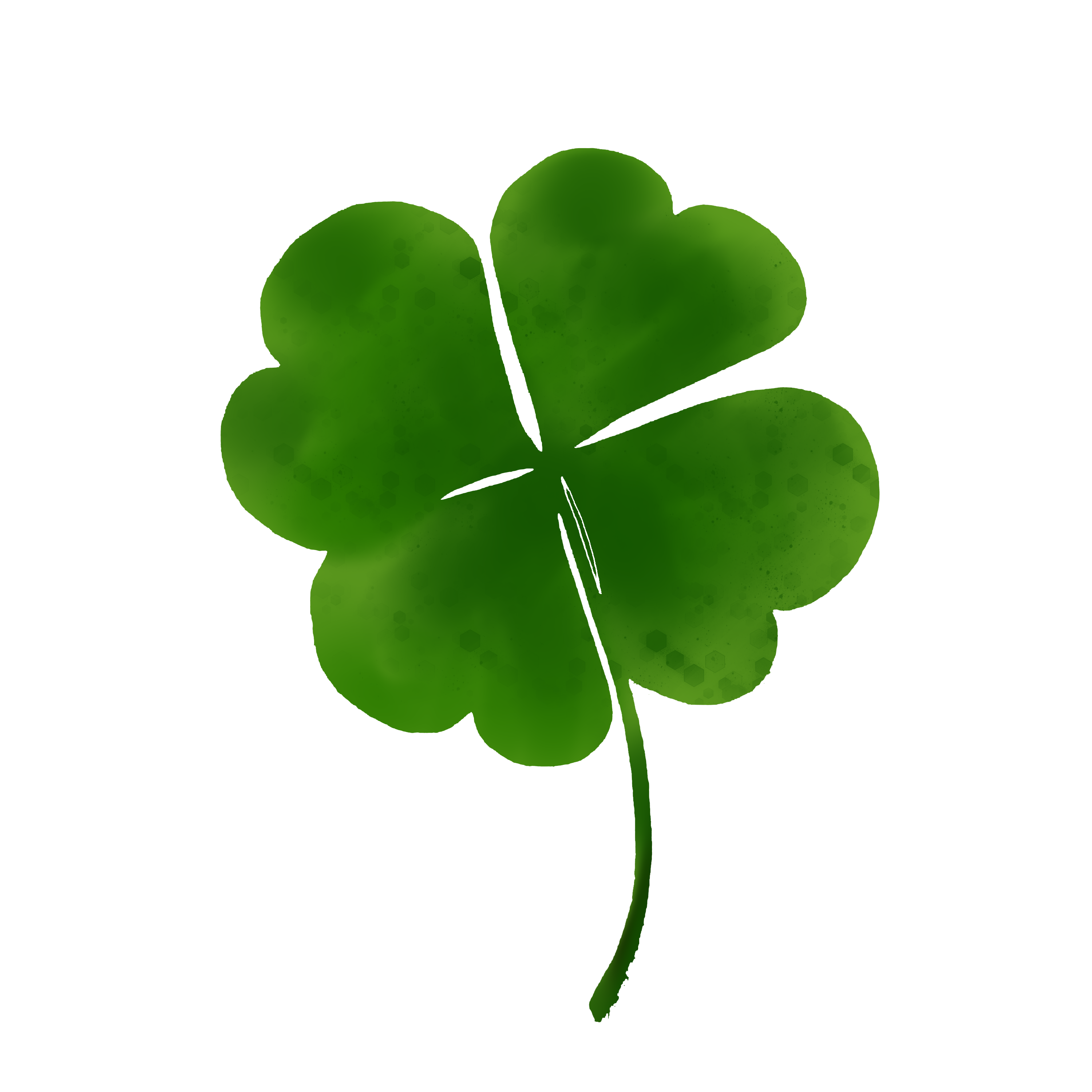 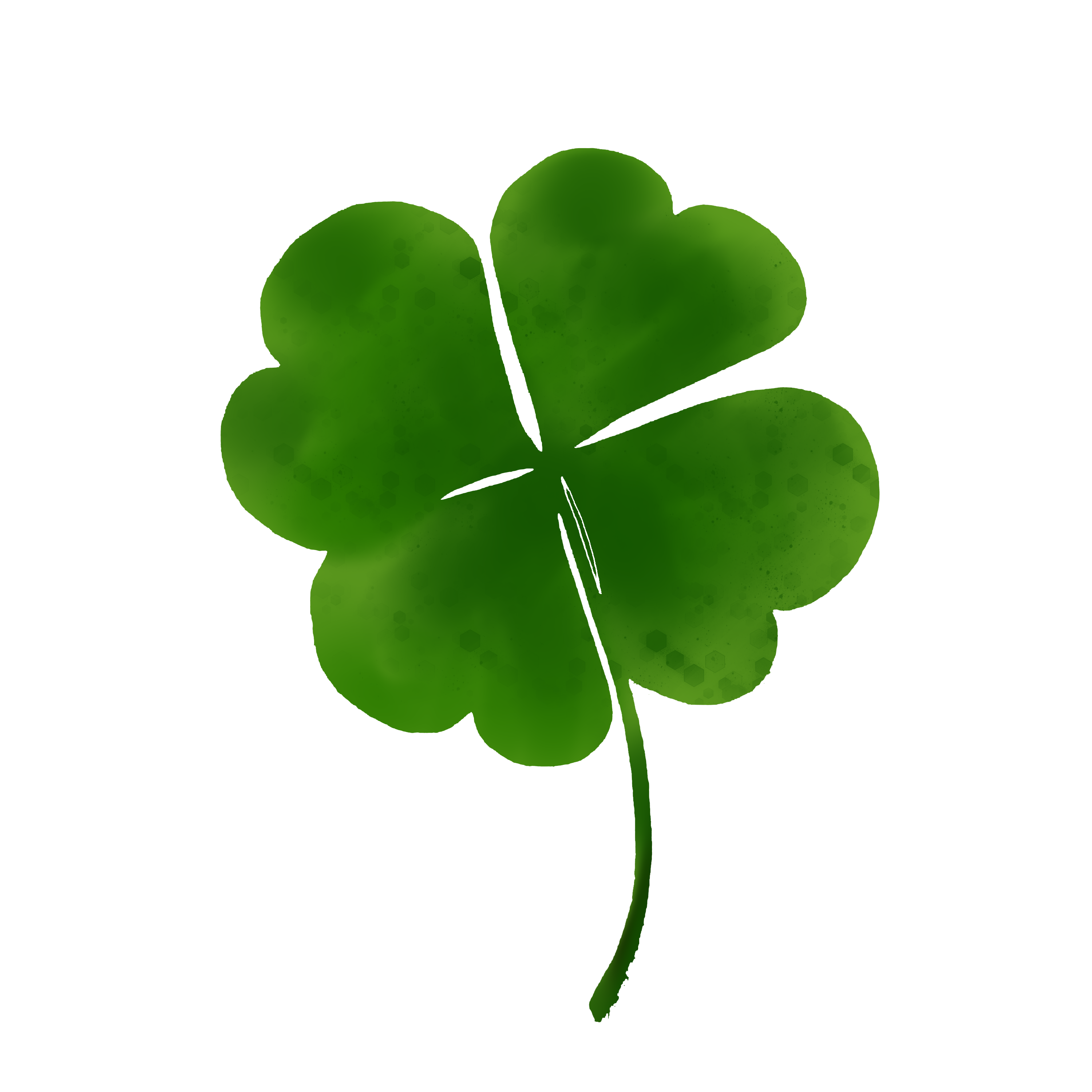 + gió thoảng đưa
+ mưa bụi rắc thưa thưa
+ tơ nhện vừa giăng sợi trắng ngần
+ Lơ lửng mù sương phẩng phất mưa
chiều ấm
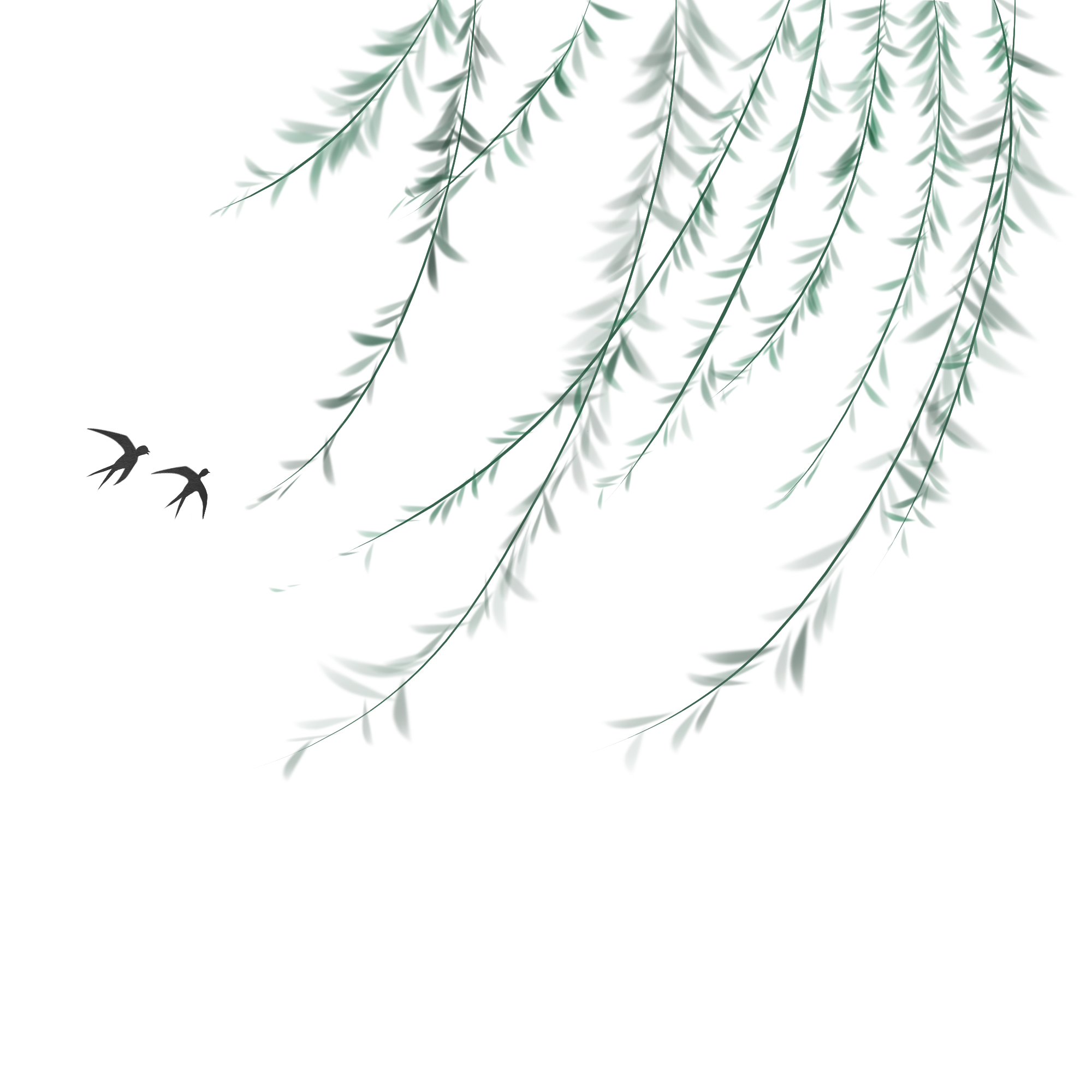 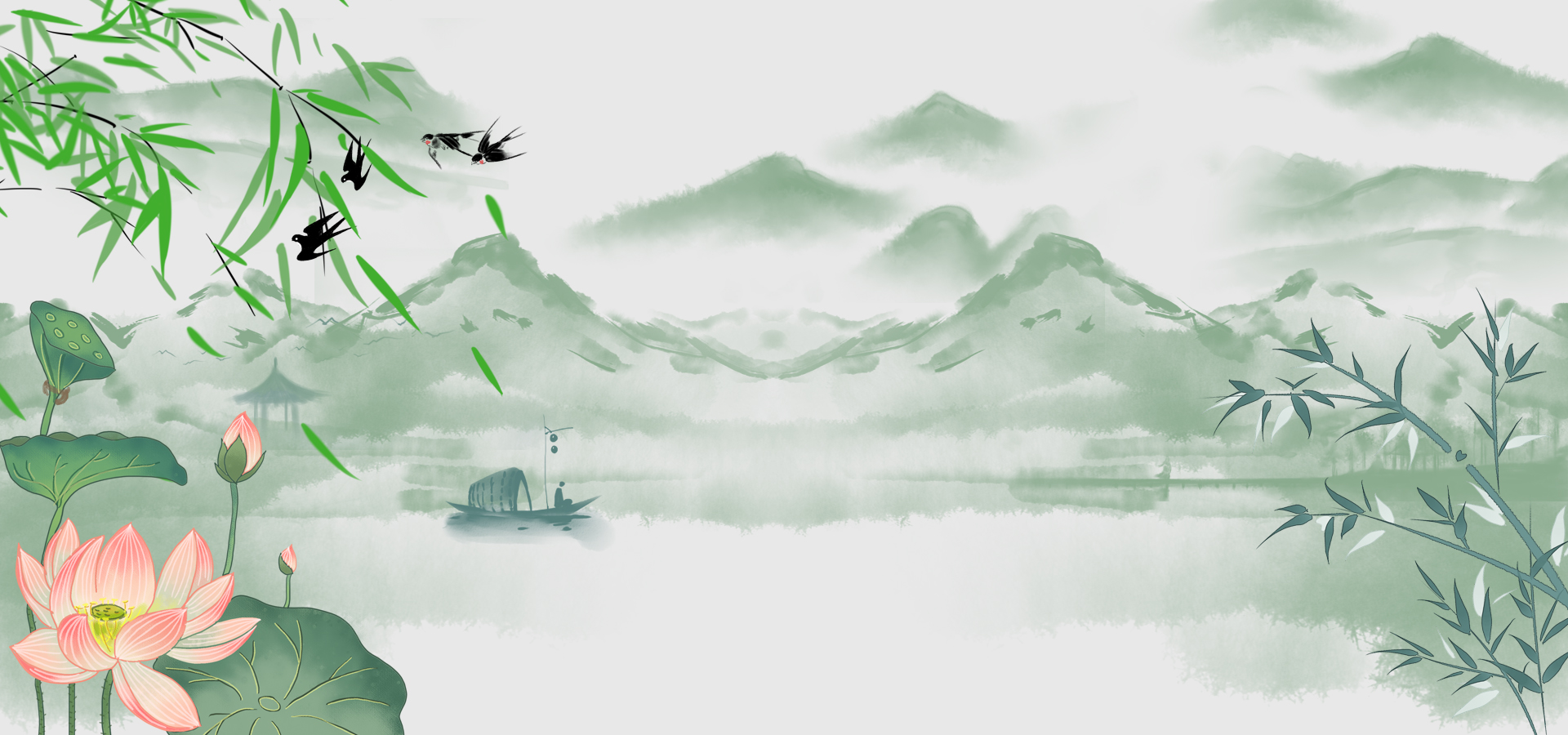 1. Vẻ đẹp của thiên nhiên khi mùa xuân đến.
Thể hiện sự tươi mới sống động, vừa hào hứng e lệ trước cảnh sắc mùa xuân. Bầu trời như phủ một sắc trắng mờ ảo của những hạt mưa xuân, chúng đậu trên từng cành cây kẽ lá.
Thời gian
Cảnh vật
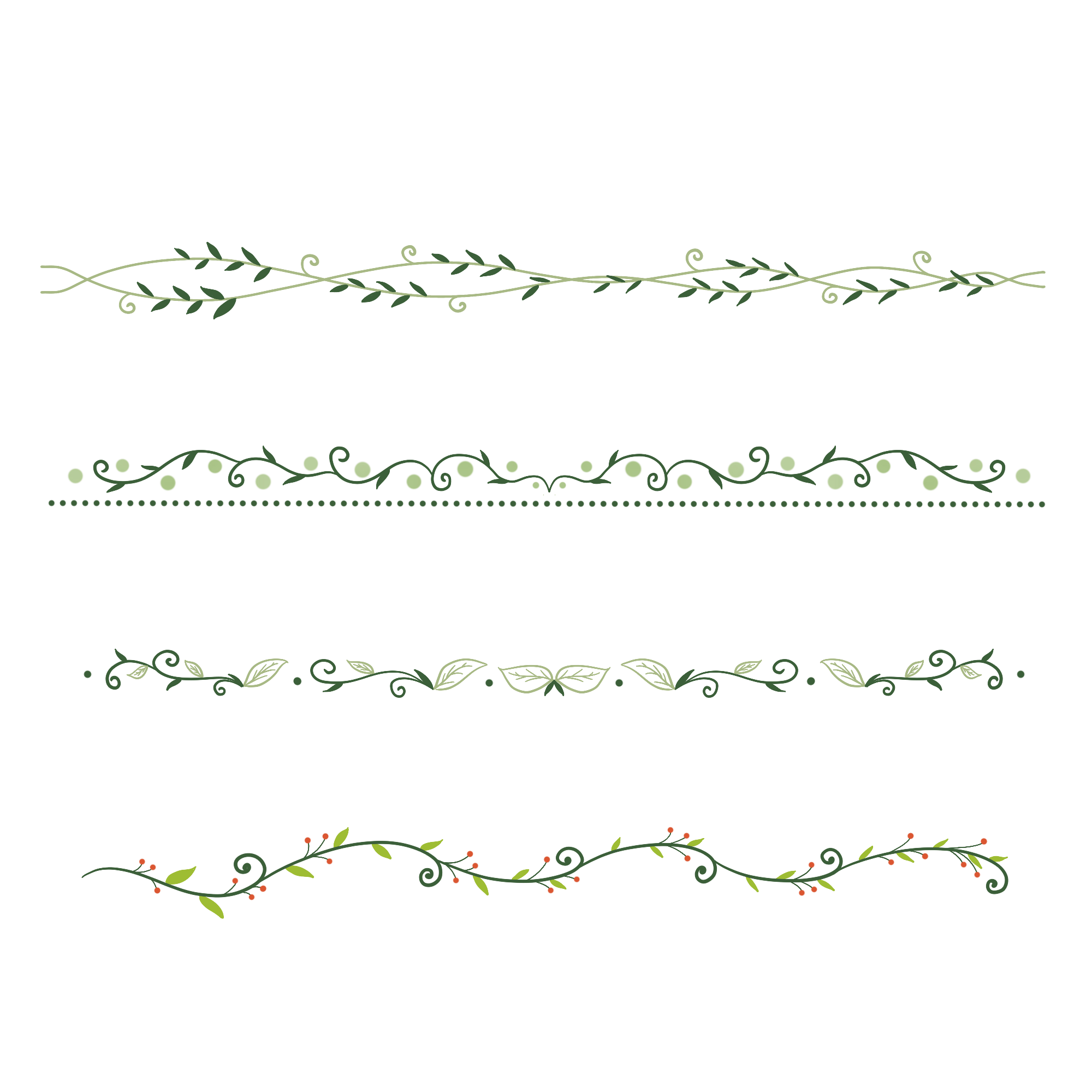 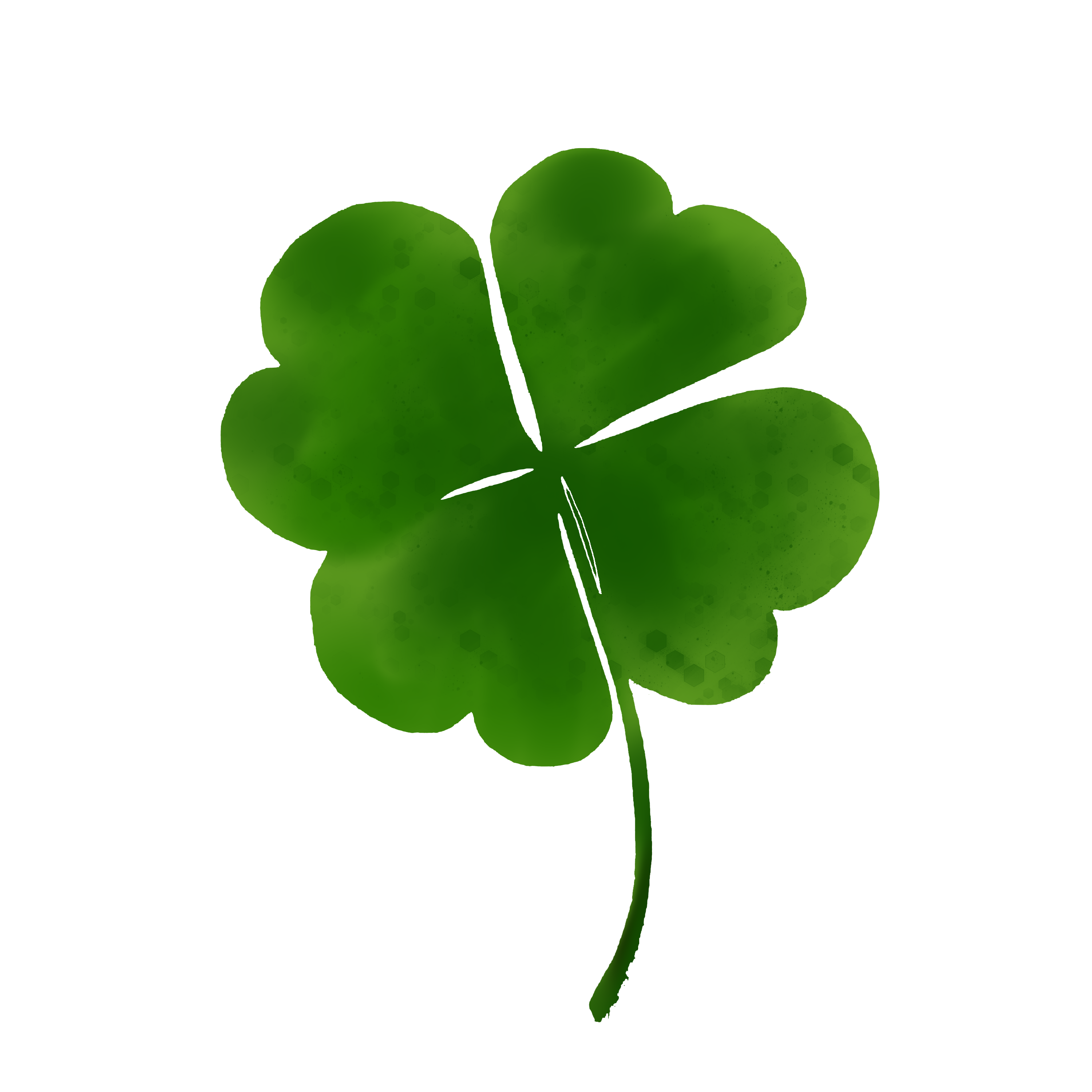 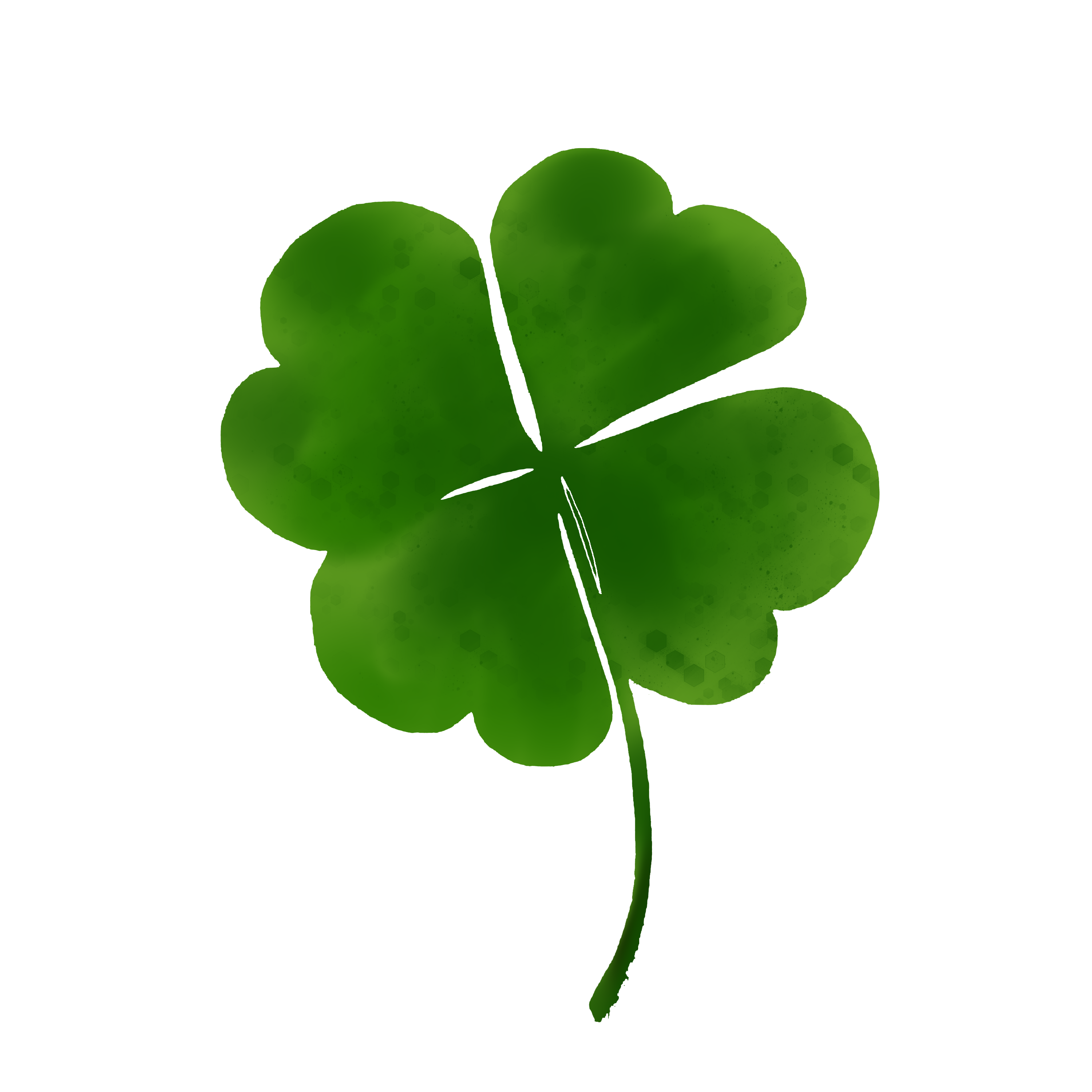 + gió thoảng đưa
+ mưa bụi rắc thưa thưa
+ tơ nhện vừa giăng sợi trắng ngần
+ Lơ lửng mù sương phẩng phất mưa
chiều ấm
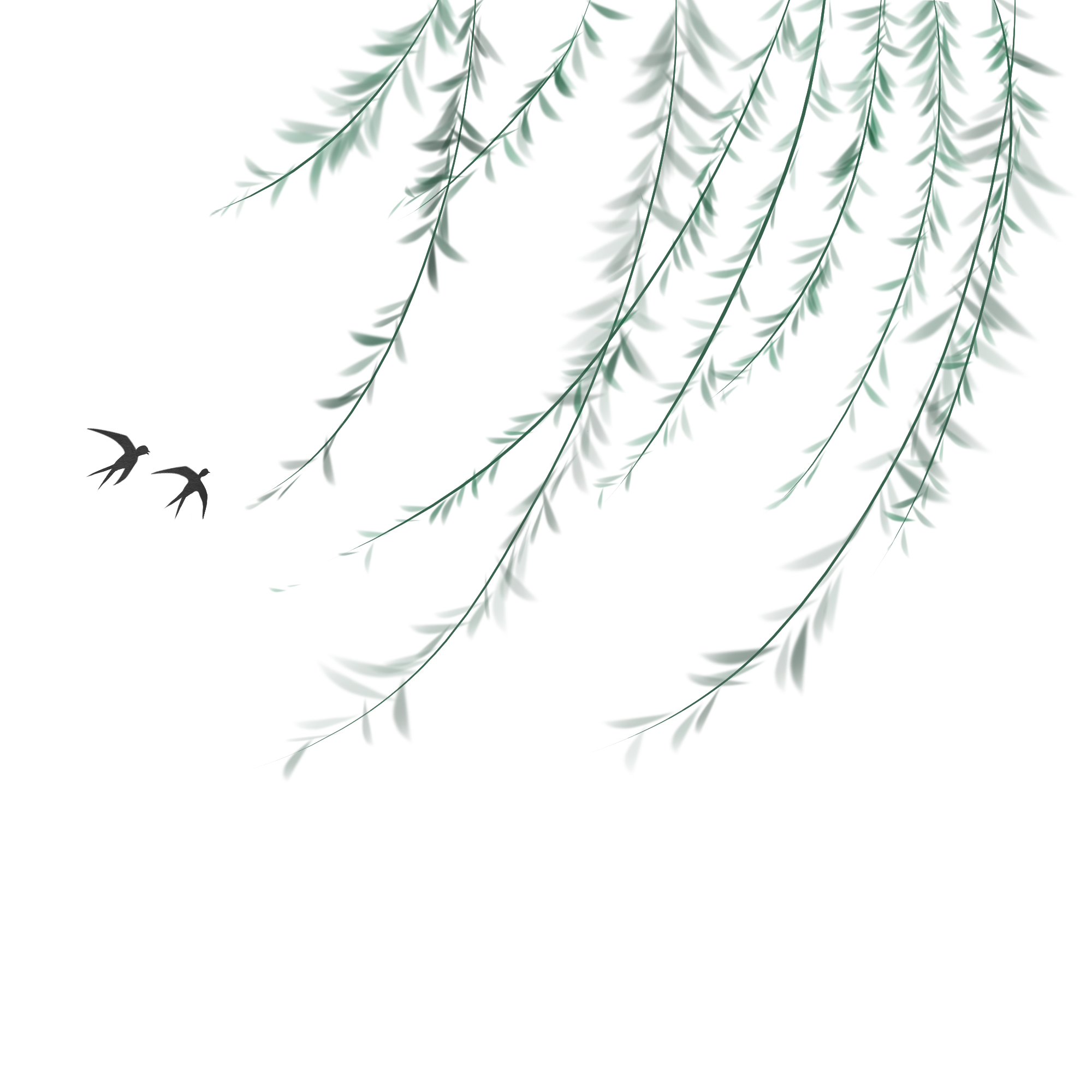 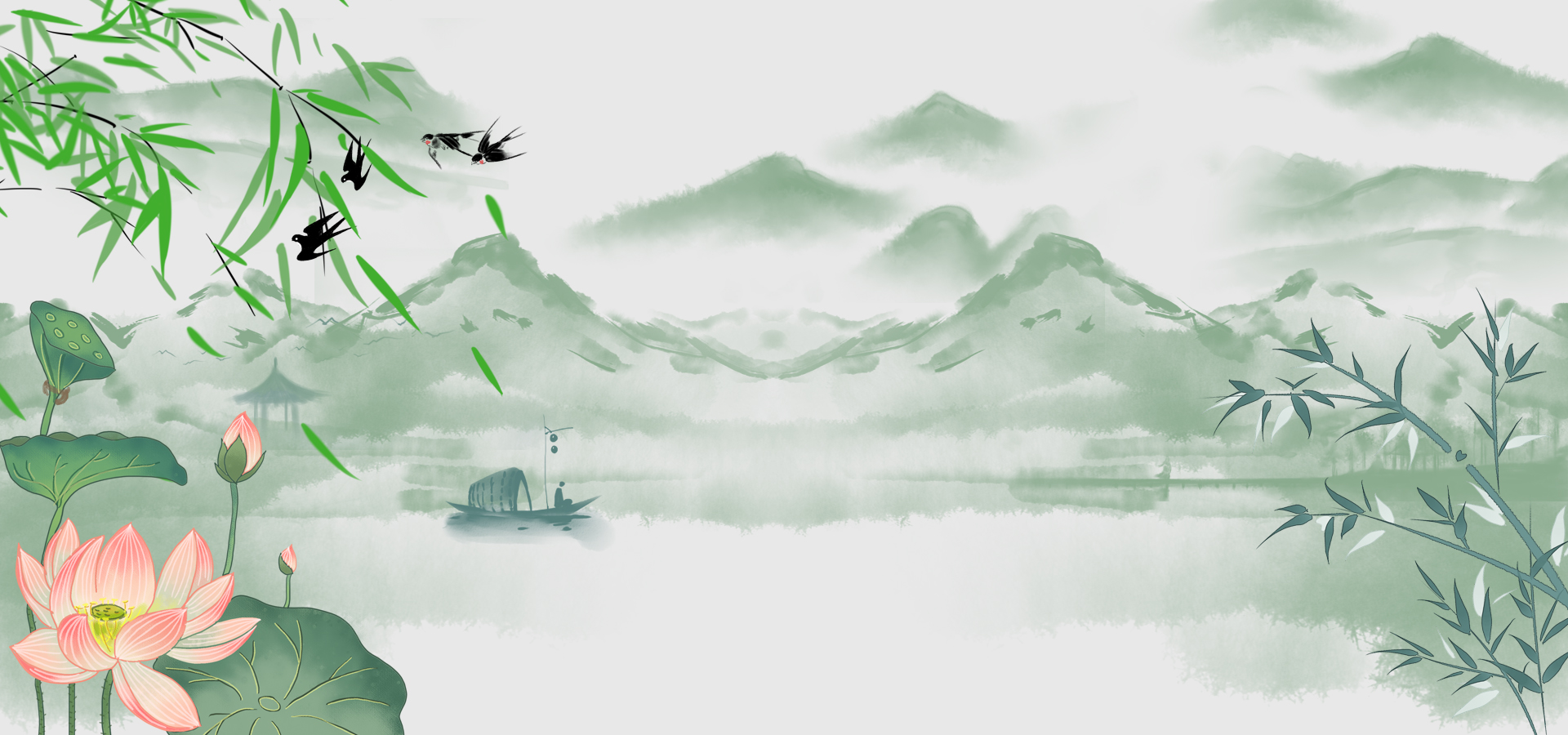 Thiên nhiên
cây cam quýt cành giao nối
Đôi bờ cỏ lau nở hoa xanh
Bãi lạnh bờ dâu sẫm lá tơ
lá đón mưa
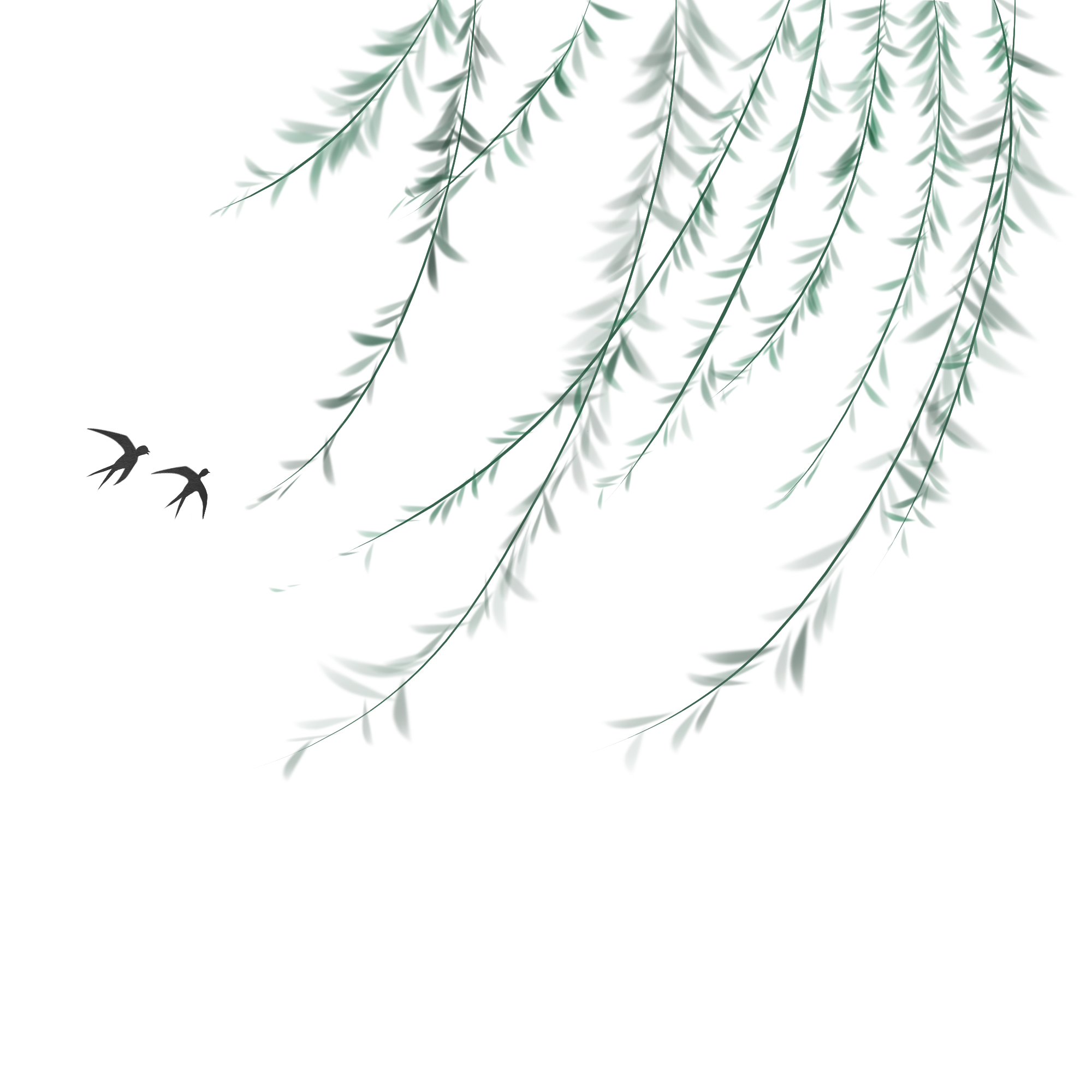 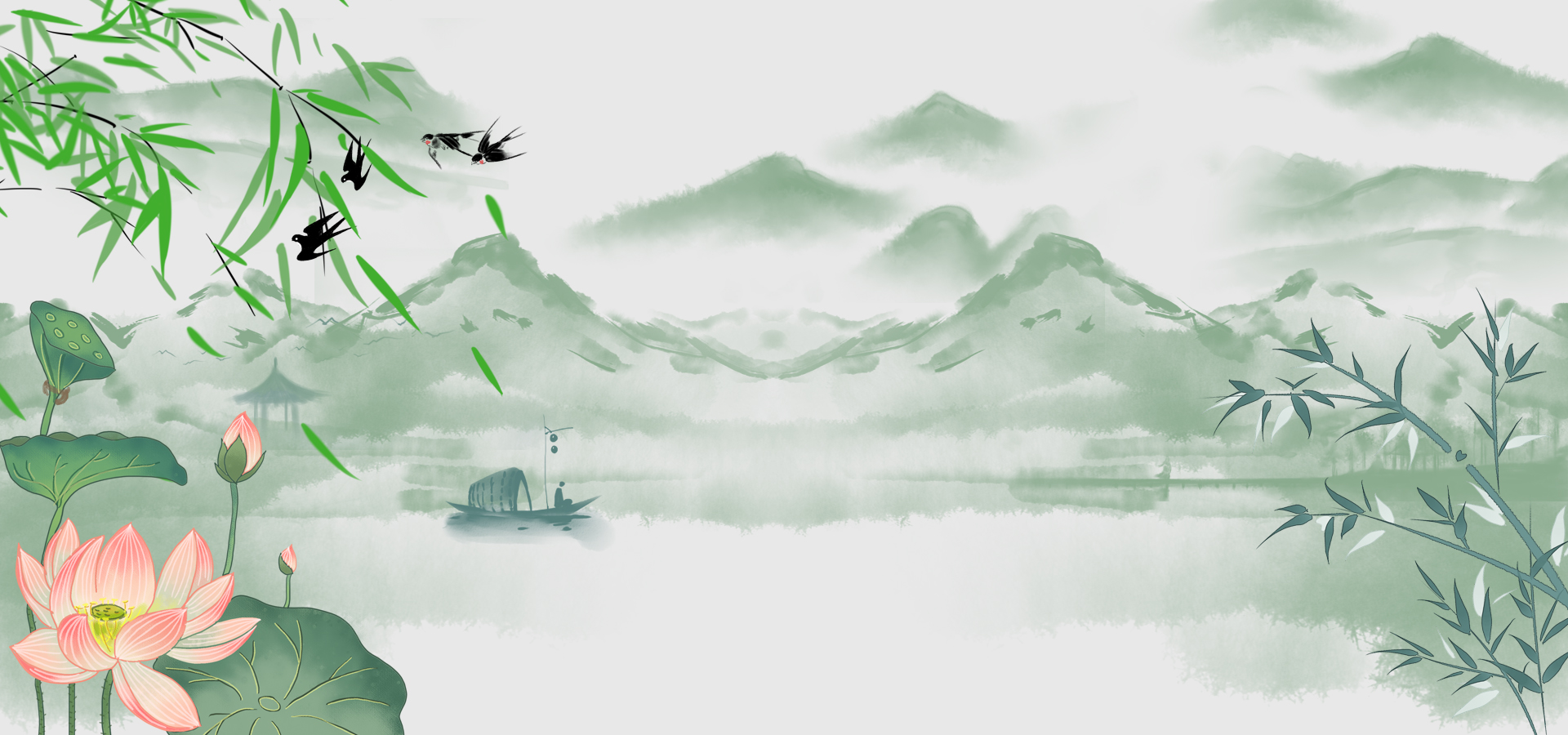 1. Vẻ đẹp của thiên nhiên khi mùa xuân đến.
Thiên nhiên
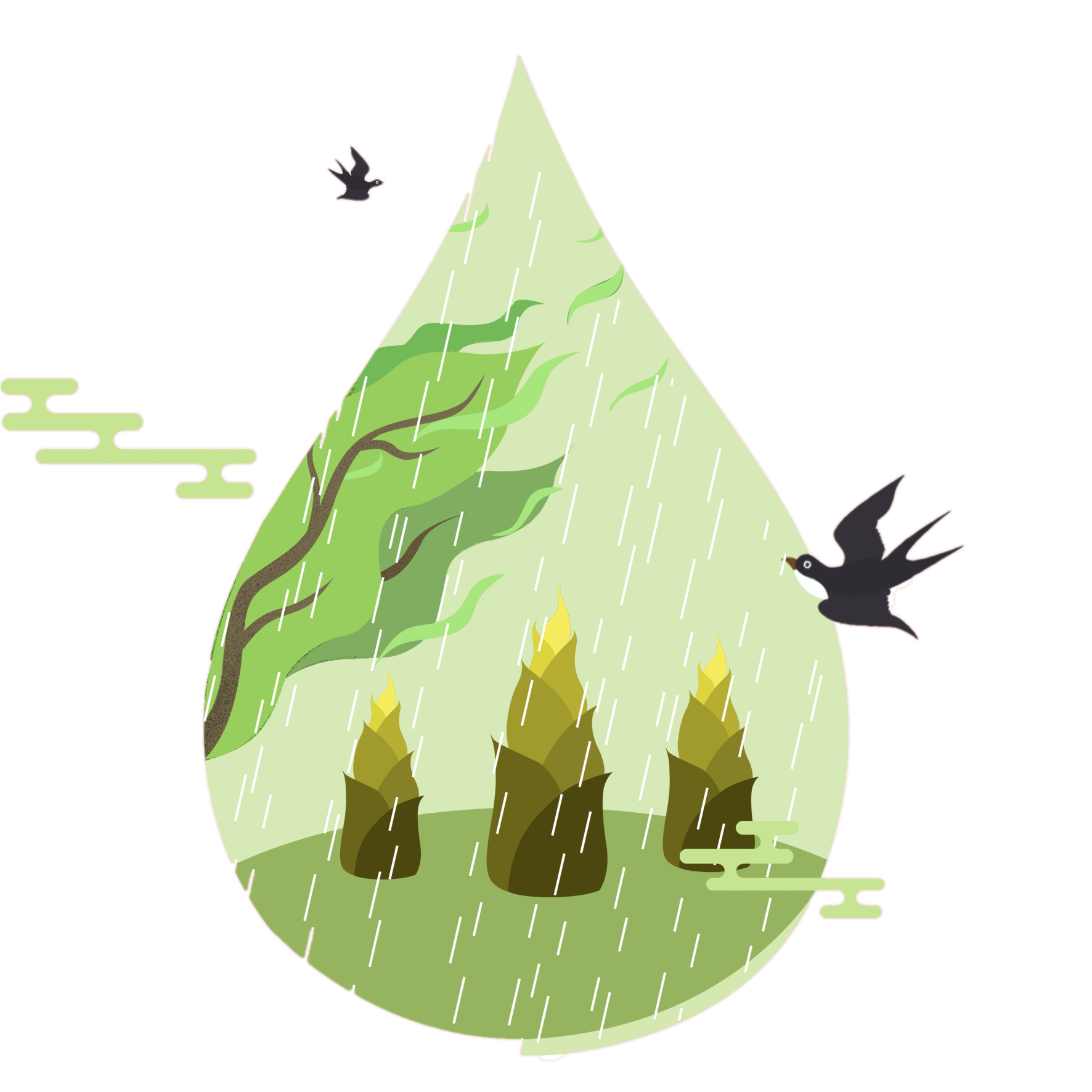 Sử dụng từ láy “tà tà”, “thưa thưa”
= > Nhấn mạnh sự e lệ của thiên nhiên.
= > Thiên nhiên như khoác trên mình một chiếc áo mới.
= > Đất trời thì như đang có sự chuyển biến thêm nhiều sức sống hơn, như đang báo hiệu mùa xuân thực sự đến rồi.
Cây cối trong vườn cũng đua nhau đâm chồi nảy lộc, khoe sắc hưởng ứng mùa xuân.
Bãi lạnh bờ dâu sẫm lá tơ
Đôi bờ cỏ lau nở hoa xanh
cây cam quýt cành giao nối
lá đón mưa
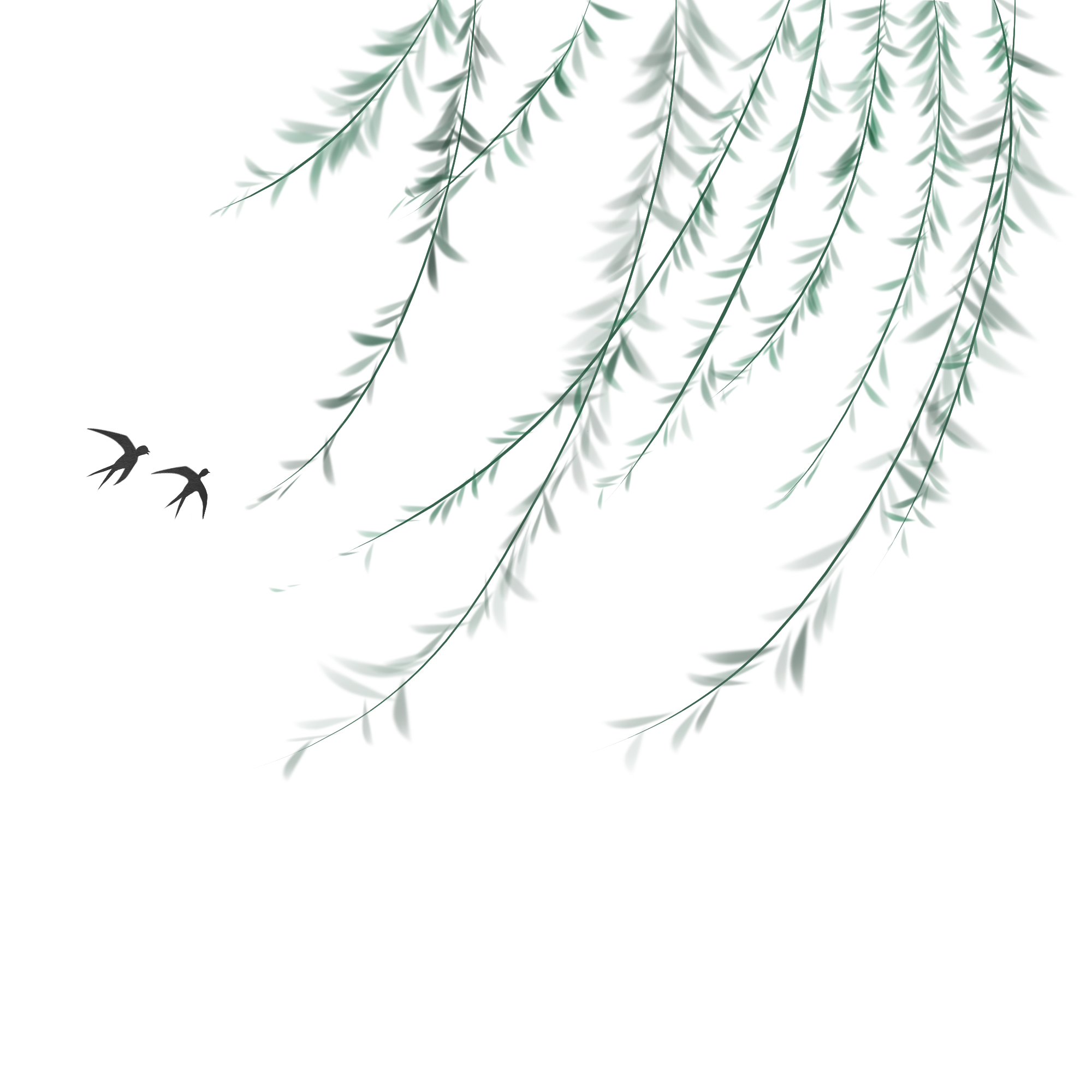 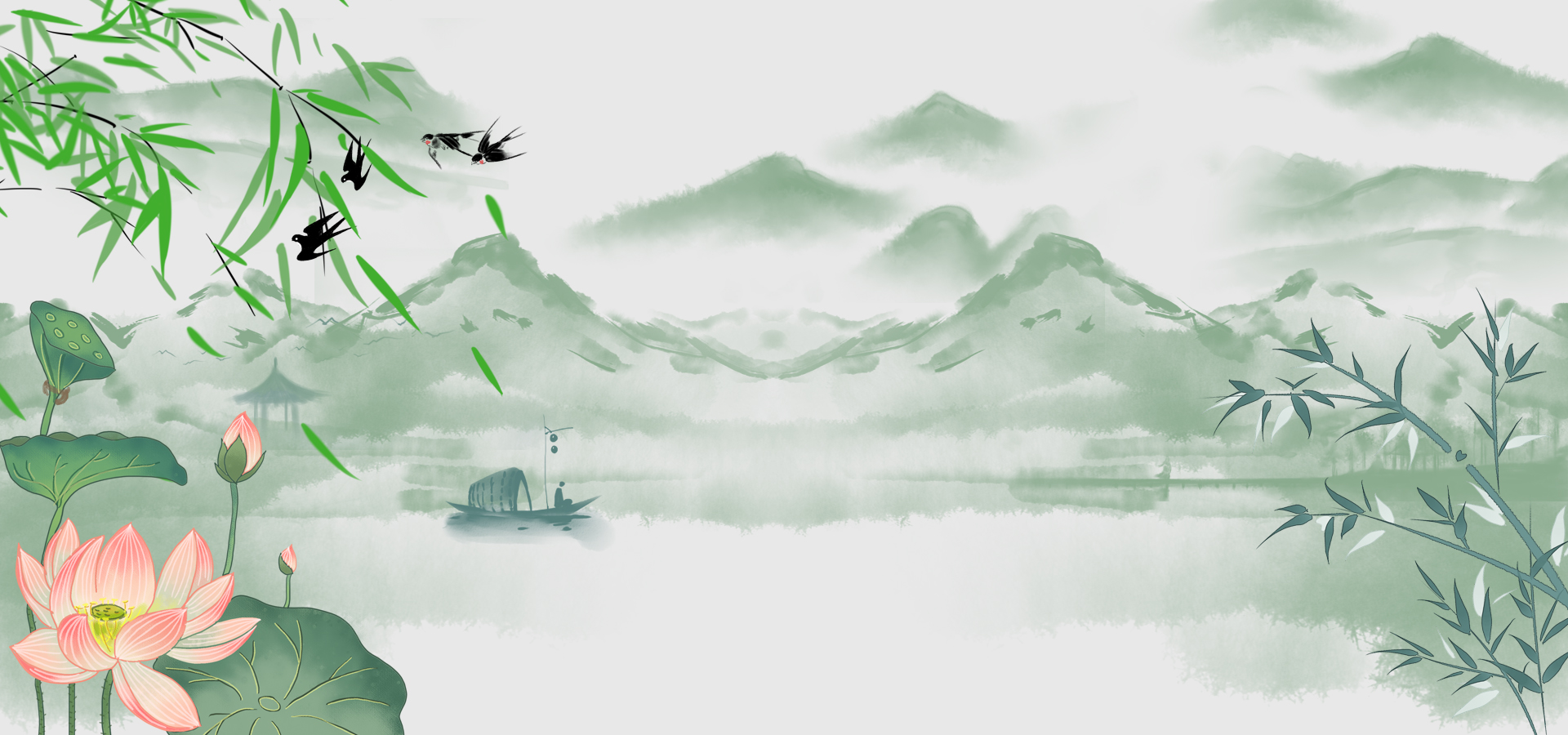 2. Tâm trạng và hành động của con người khi mùa xuân đến.
Cây cối trong vườn cũng đua nhau đâm chồi nảy lộc, khoe sắc hưởng ứng mùa xuân.
Thiên nhiên
Xa xa là những đàn cò trắng đang xếp hàng bay đi, những đoàn xe lửa thì nối đuôi nhau chở khách.
+ Xe lửa về Nam chạy chạy mau
+ Một toán cò bay thành hàng chữ nhất
Sử dụng từ láy “tà tà”, “thưa thưa”
= > Nhấn mạnh sự e lệ của thiên nhiên.
= > Thiên nhiên như khoác trên mình một chiếc áo mới.
= > Đất trời thì như đang có sự chuyển biến thêm nhiều sức sống hơn, như đang báo hiệu mùa xuân thực sự đến rồi.
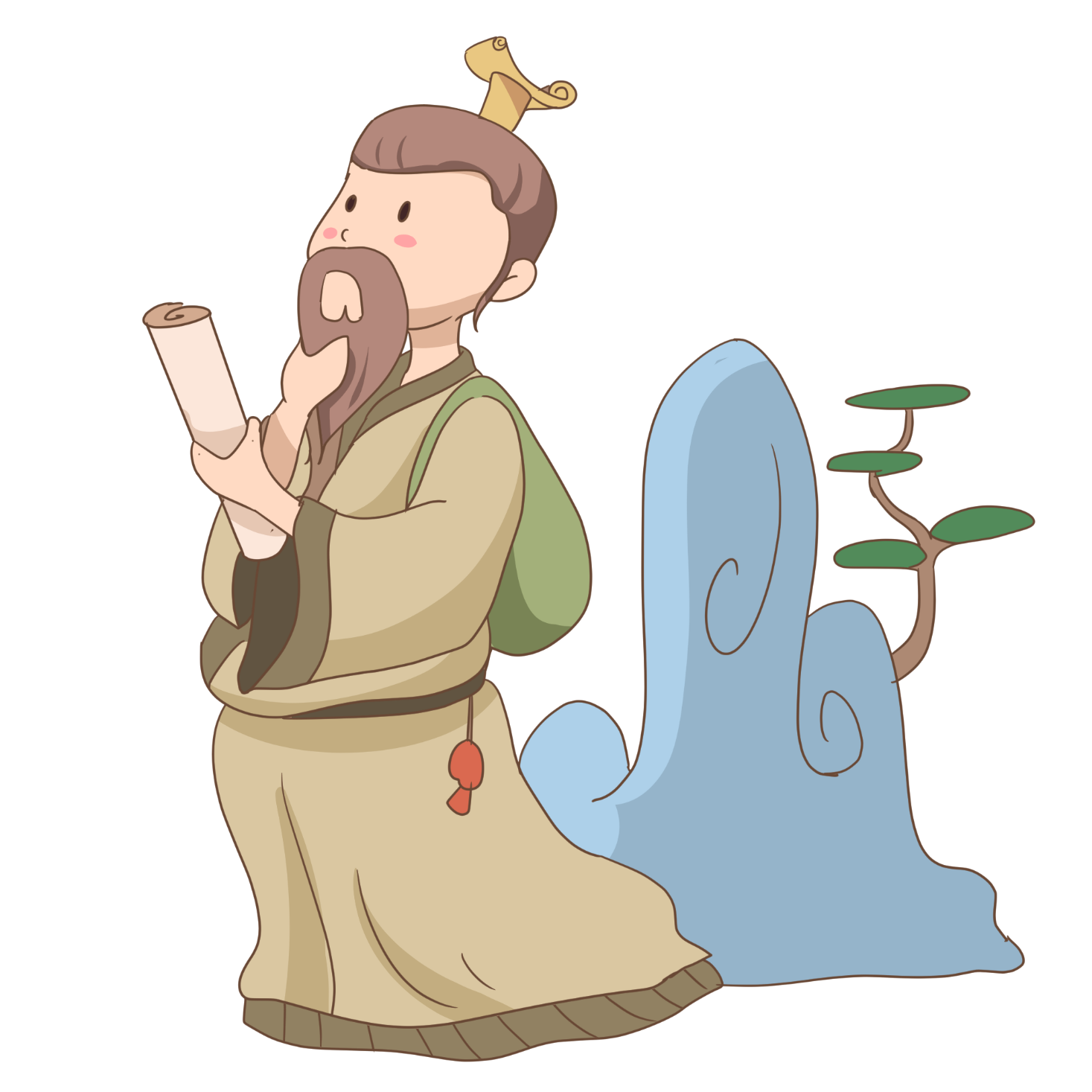 Bãi lạnh bờ dâu sẫm lá tơ
Tất cả đã tạo nên một bức tranh mùa xuân nhộn nhịp và tràn đầy sức sống.
Đôi bờ cỏ lau nở hoa xanh
cây cam quýt cành giao nối
lá đón mưa
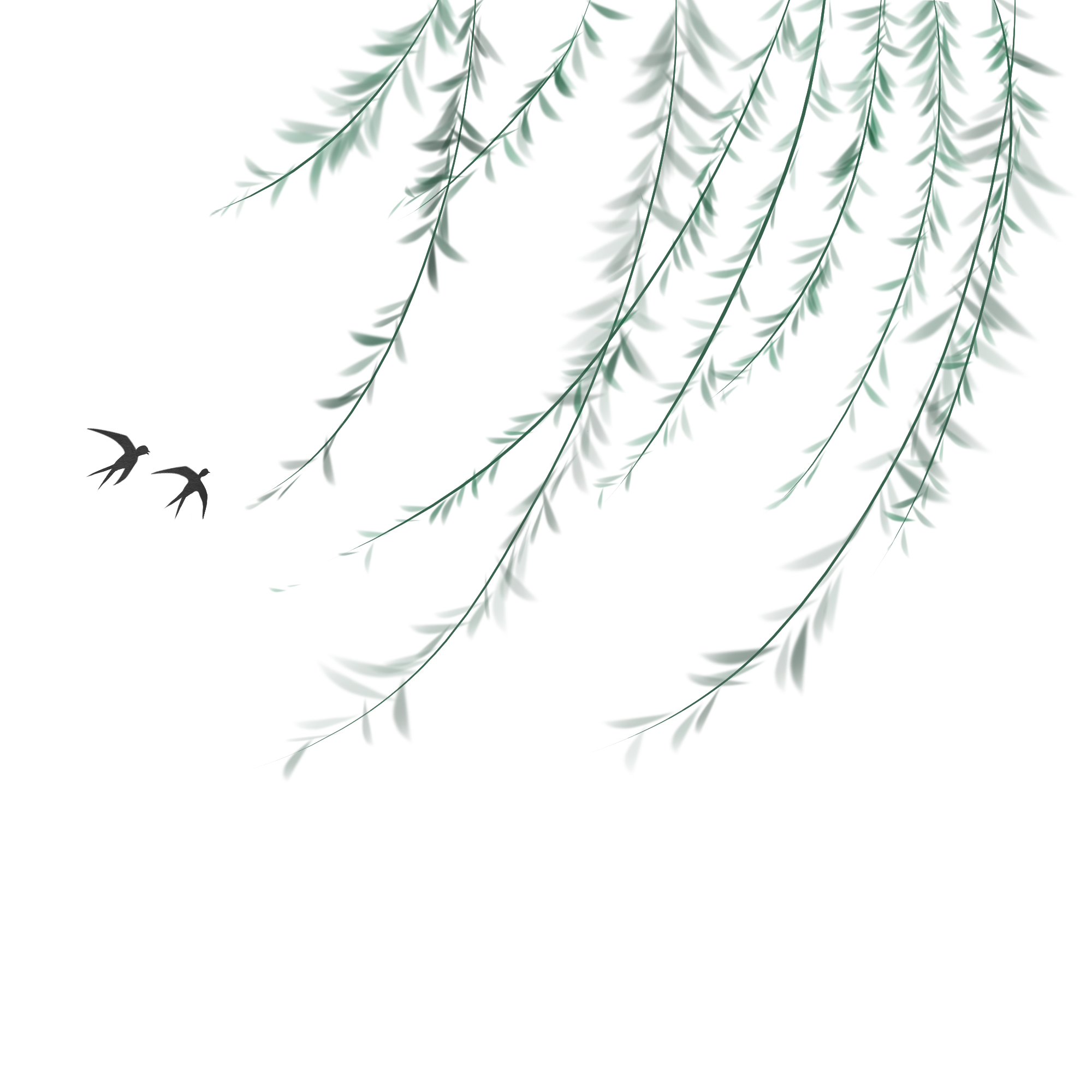 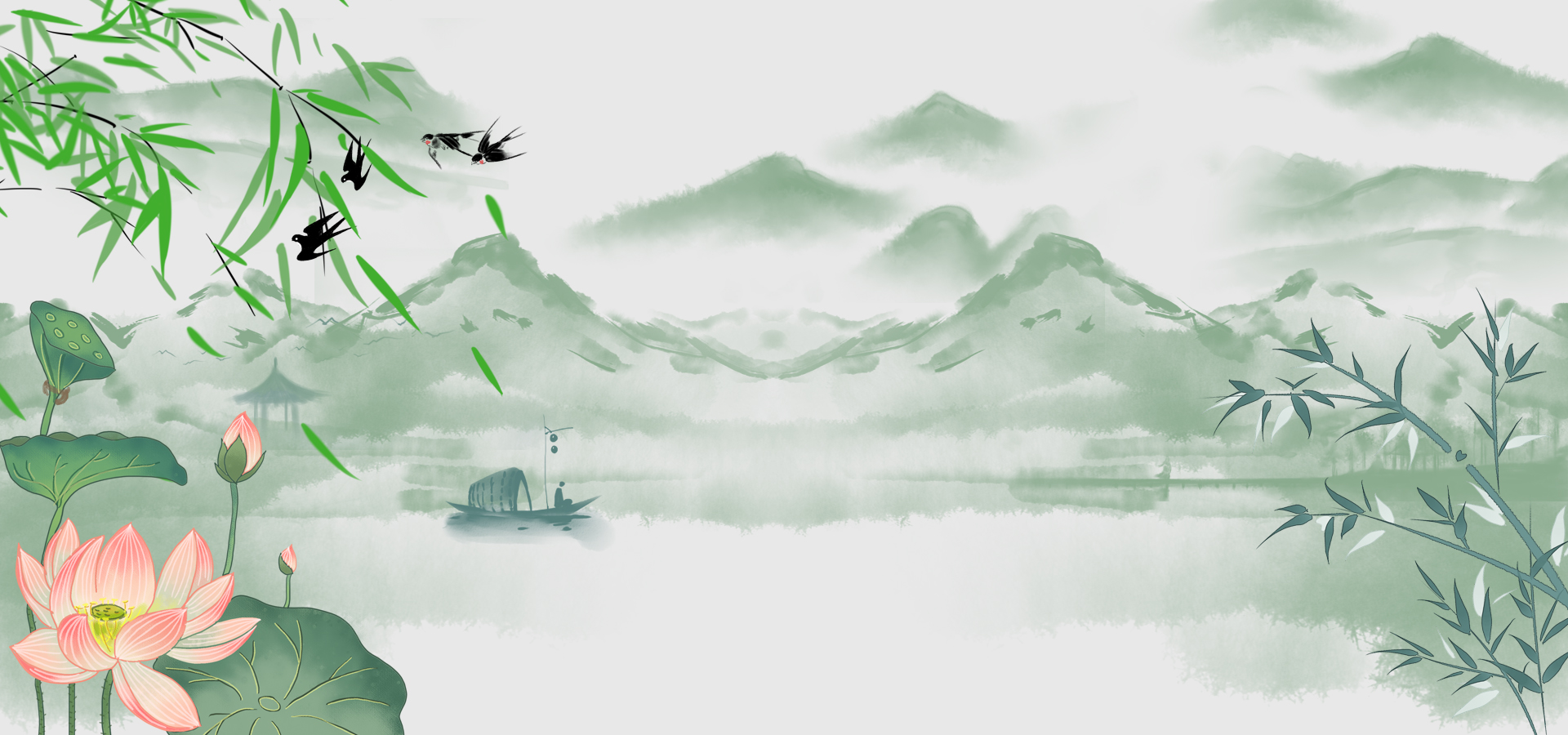 2. Tâm trạng và hành động của con người khi mùa xuân đến.
Con người cũng hòa vào không khí mùa xuân khi xúng xính váy áo đi trẩy hội.
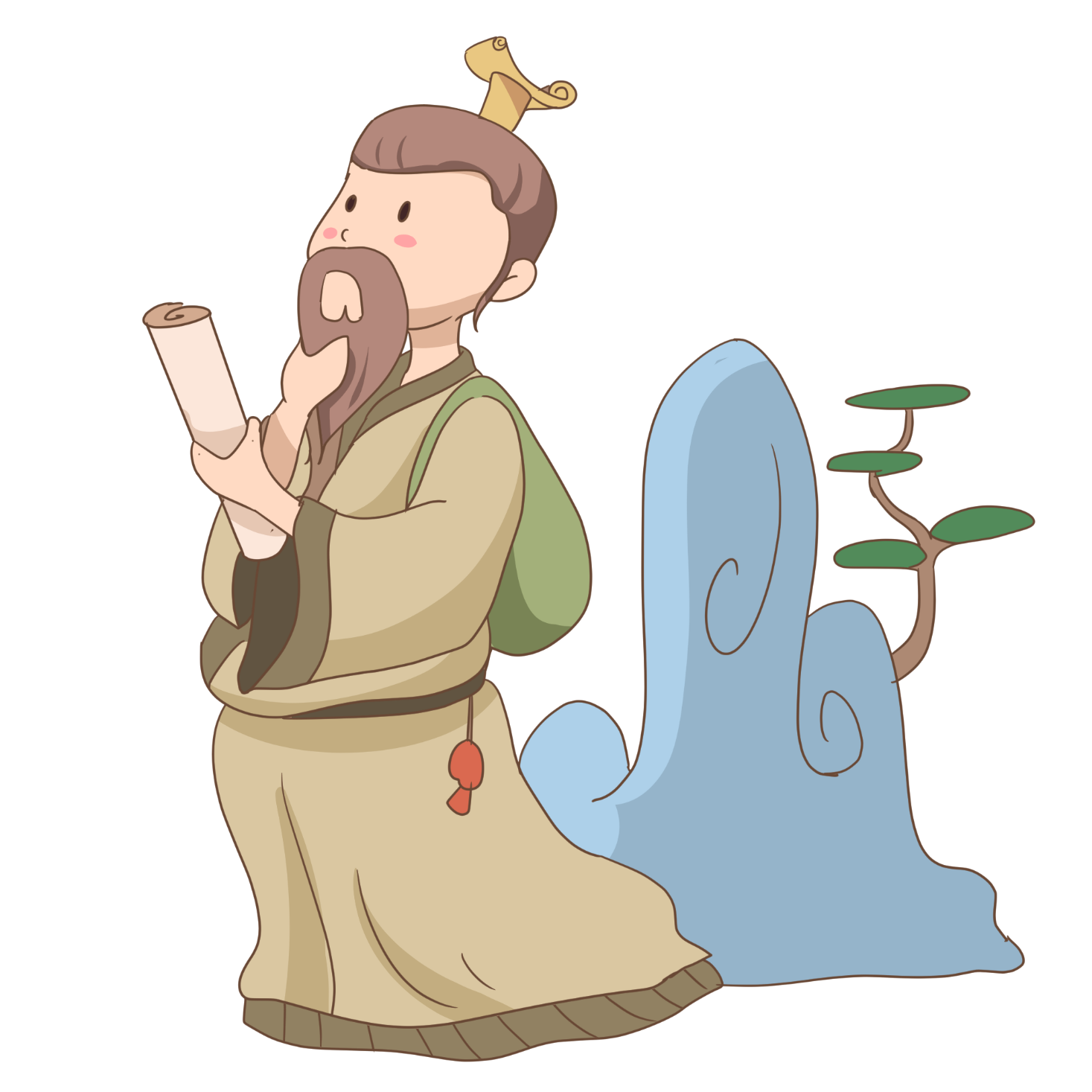 Bãi lạnh bờ dâu sẫm lá tơ
Mỗi dịp xuân đến là đâu đâu cũng tưng bừng mở lễ hội, tiếng trống đánh vang lên khắp các đường làng.
Đôi bờ cỏ lau nở hoa xanh
+ Người đi trẩy hội tóc phơi trần.
+ Vang tiếng trống hội đình
cây cam quýt cành giao nối
lá đón mưa
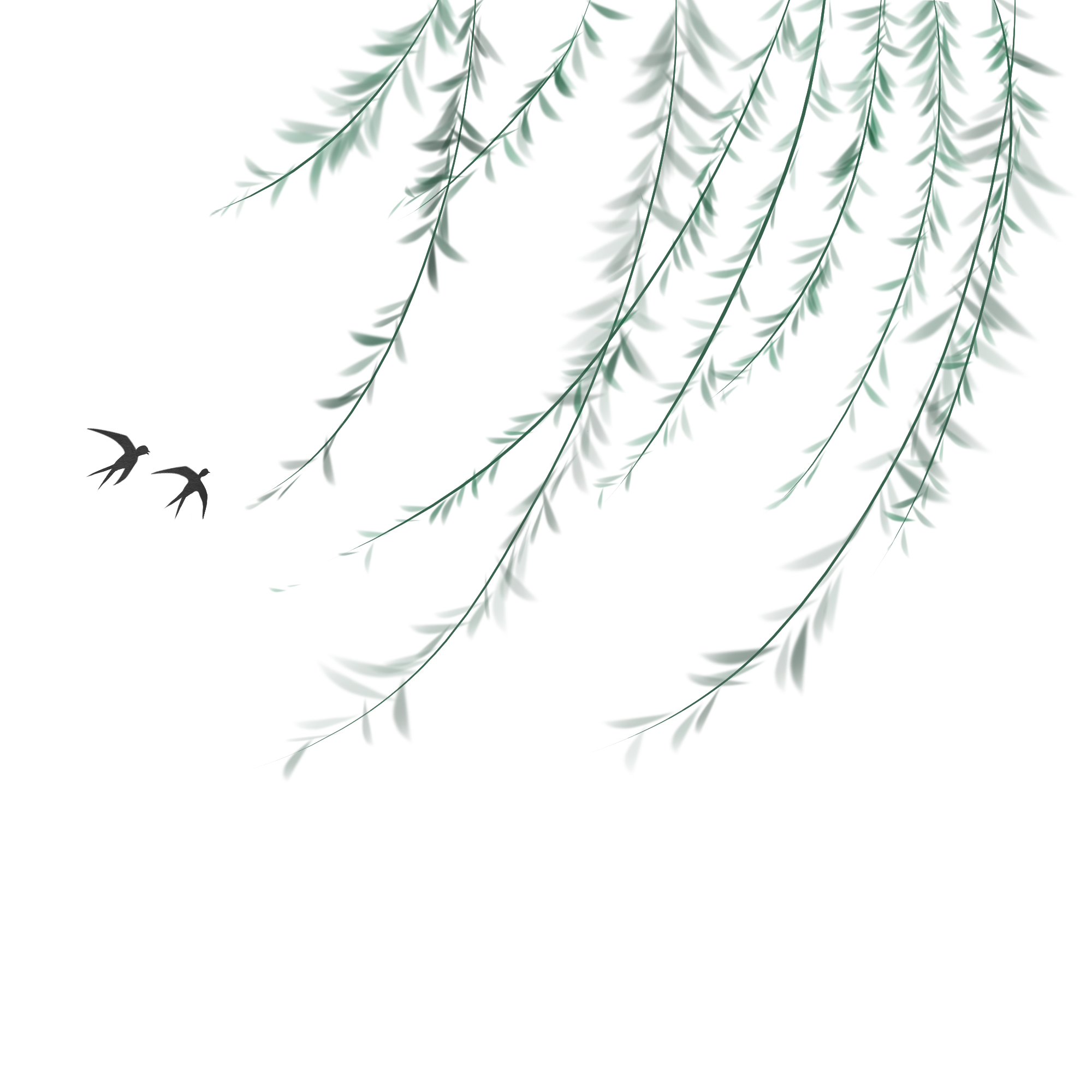 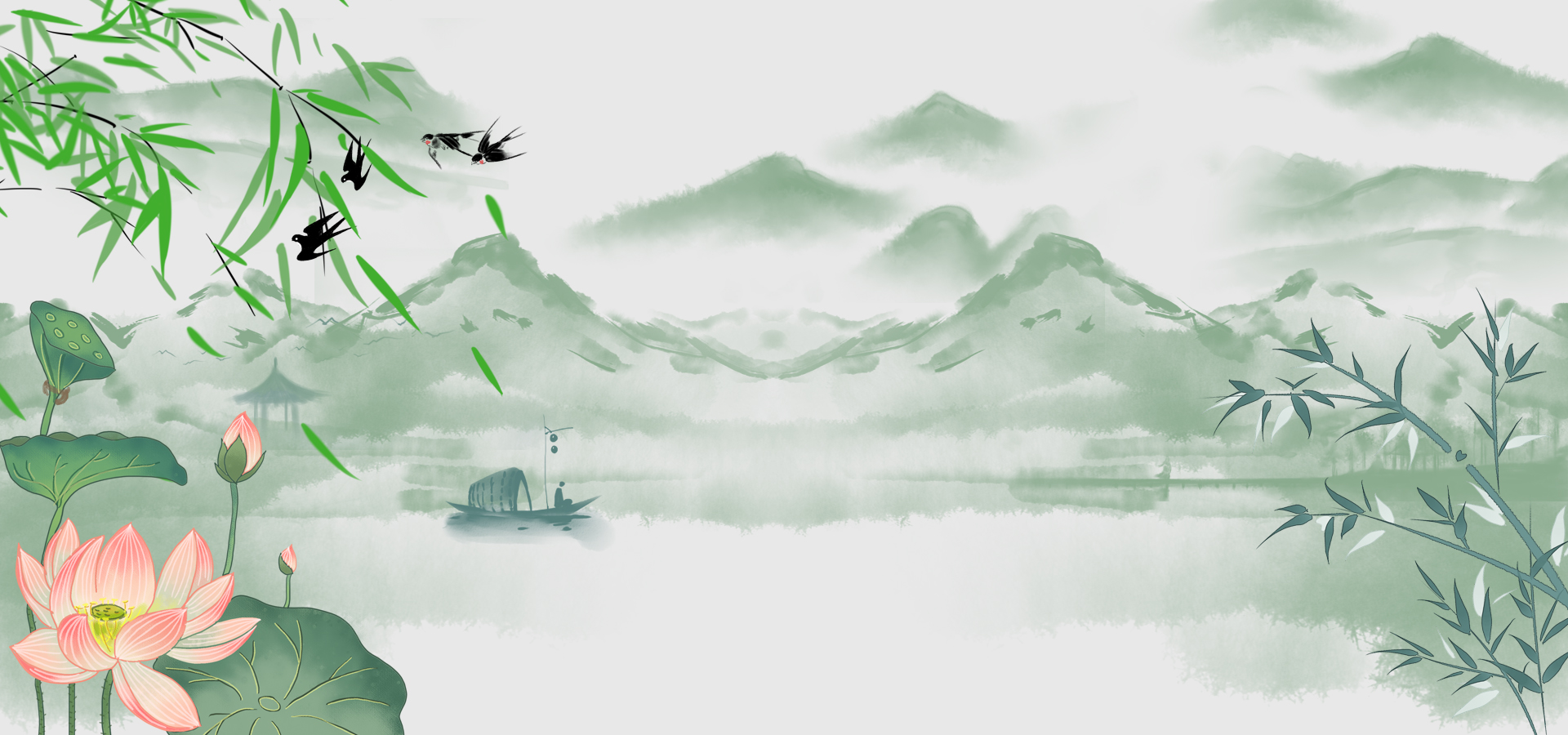 2. Tâm trạng và hành động của con người khi mùa xuân đến.
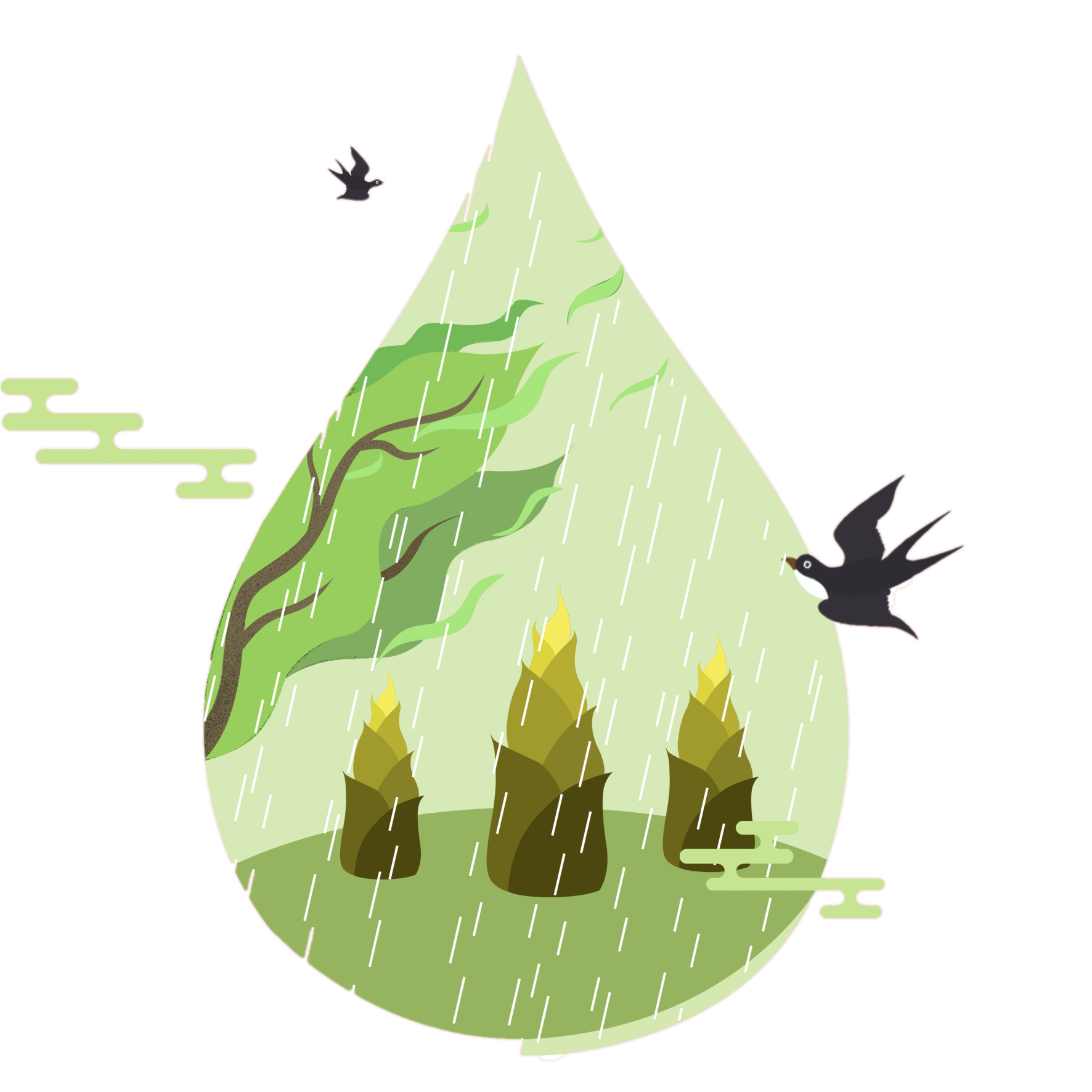 Từ hành động của con người ta thấy được tâm trạng: háo hức, hào hứng và vui mừng khi chuẩn bị đón mùa xuân của con người nơi đây.
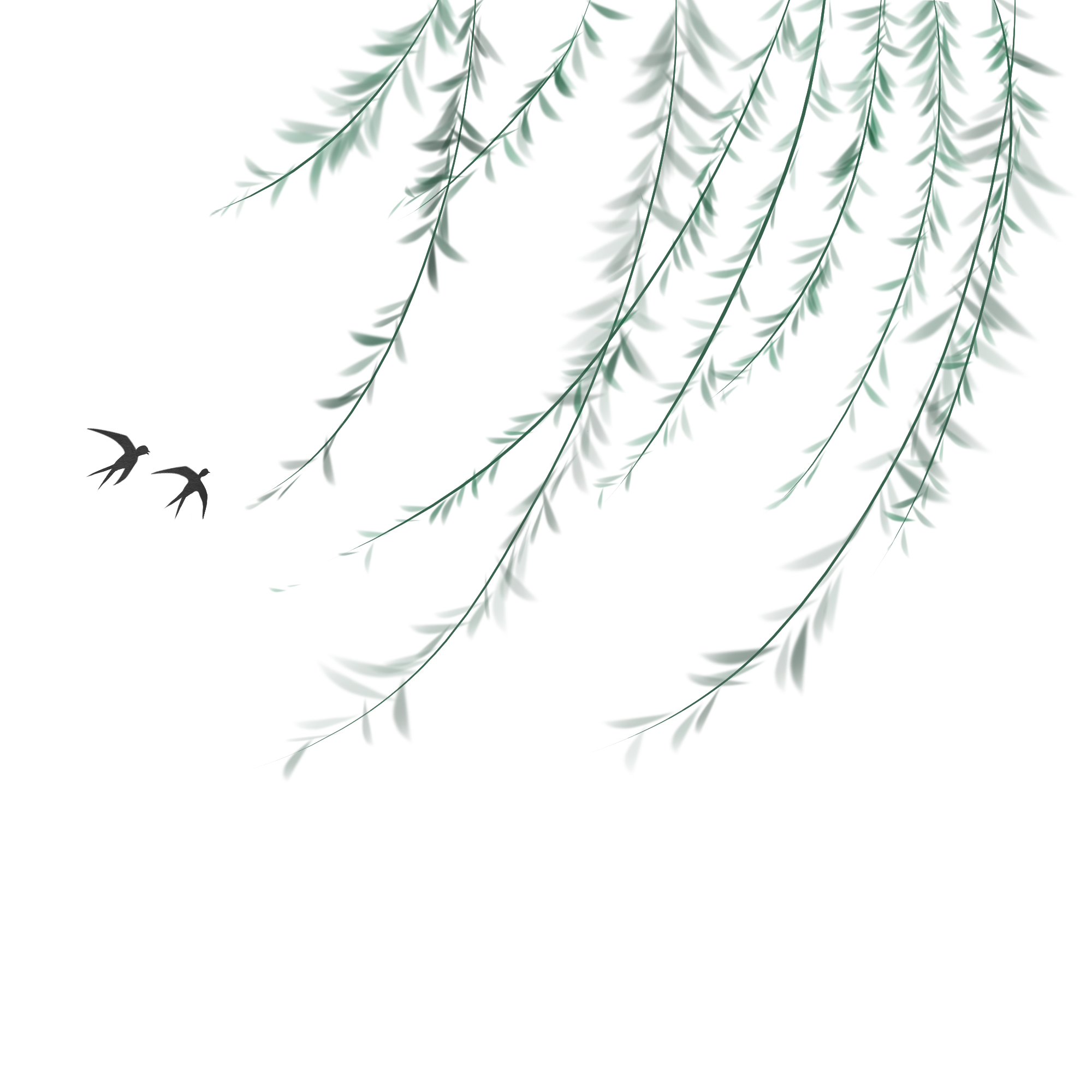 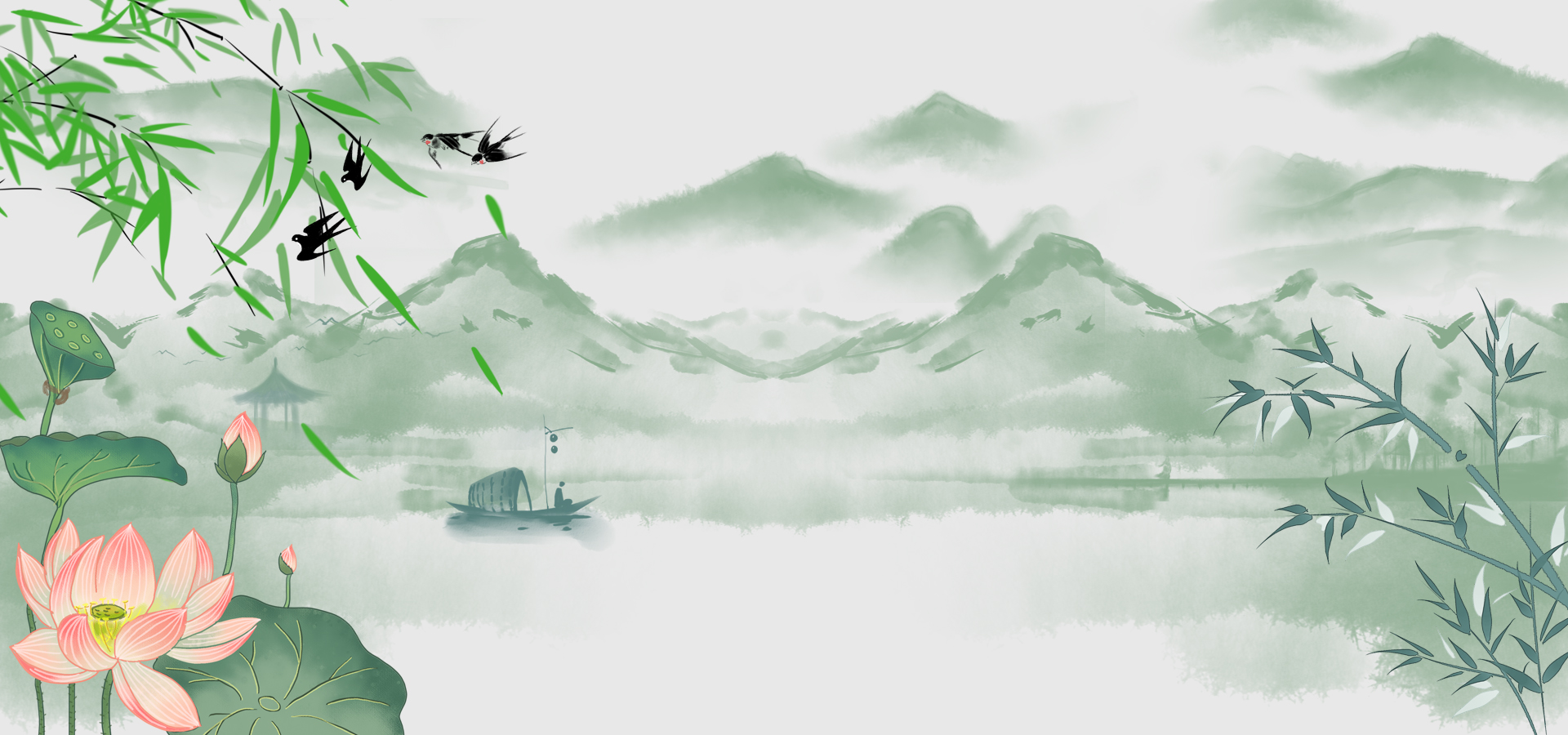 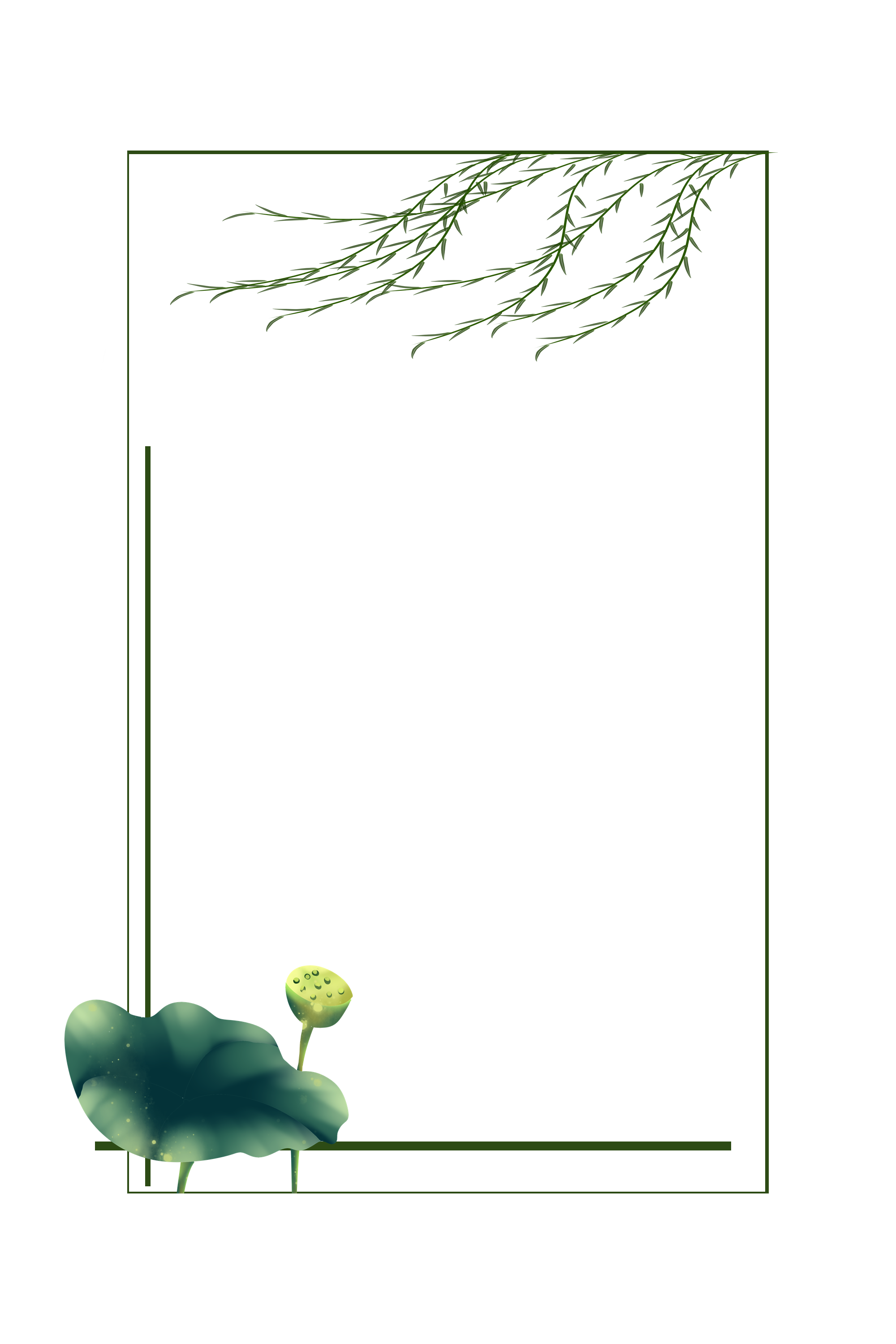 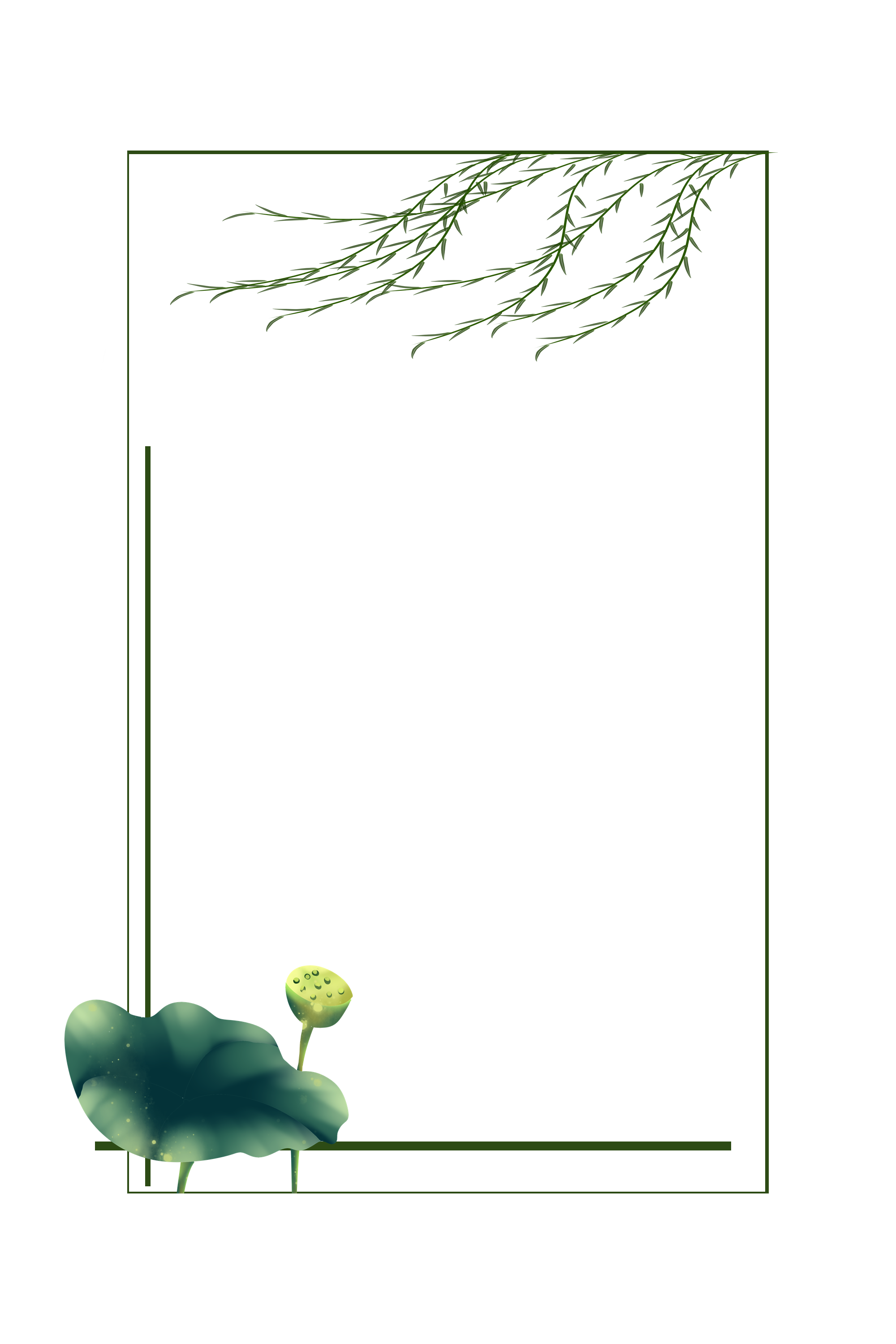 Kết luận
Tác giả đã cảm nhận mùa xuân ở tất cả mọi khía cạnh tinh tế, nhạy cảm của mình để cảm nhận mùa xuân đến một cách trọn vẹn nhất.
Mùa xuân trong thơ Nguyễn Bính lúc nào cũng tràn ngập màu sắc, ngập tràn niềm vui và sự rộn ràng. Tất cả đã tạo nên một khung cảnh thiên nhiên hòa hợp với đất trời, báo hiệu một năm đầy khởi sắc.
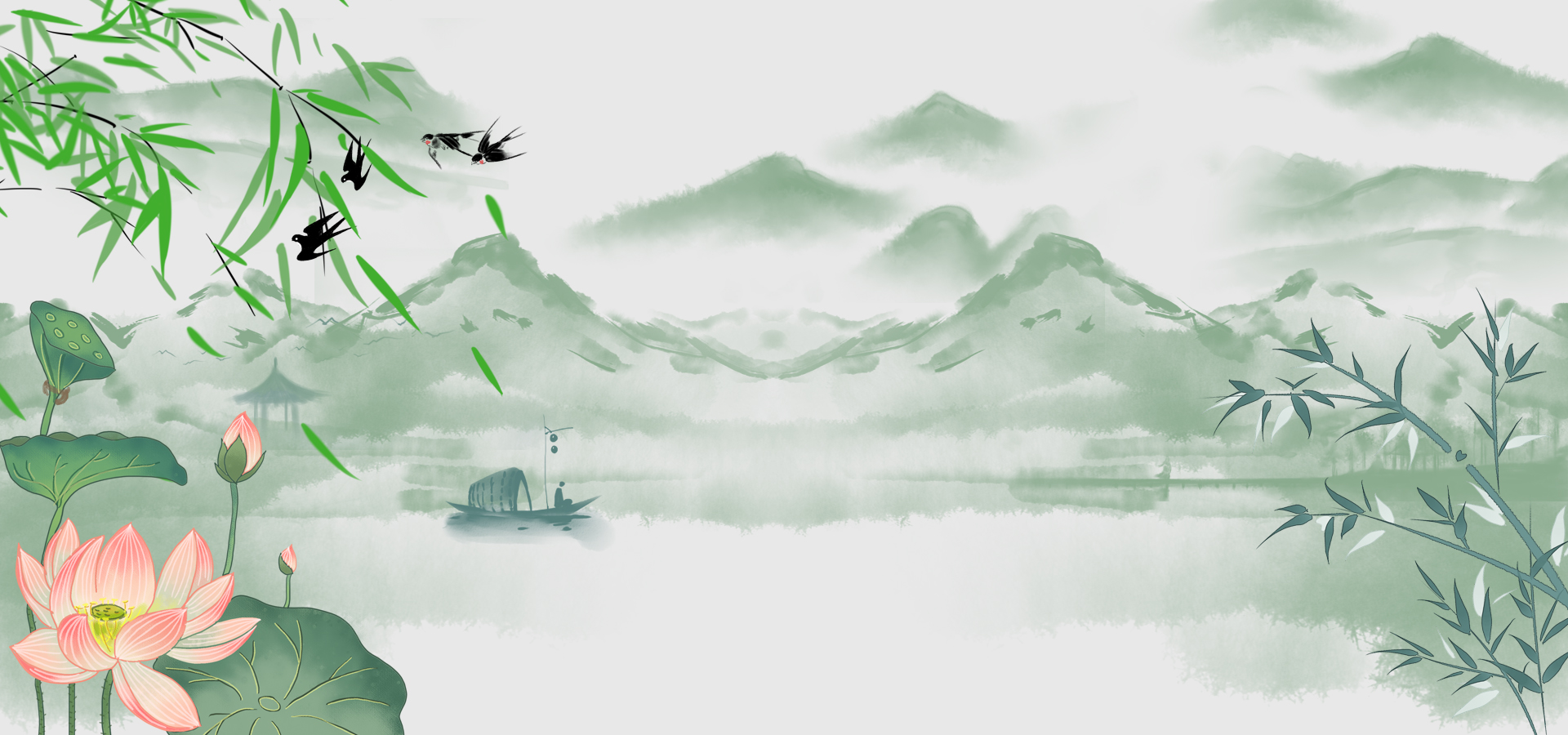 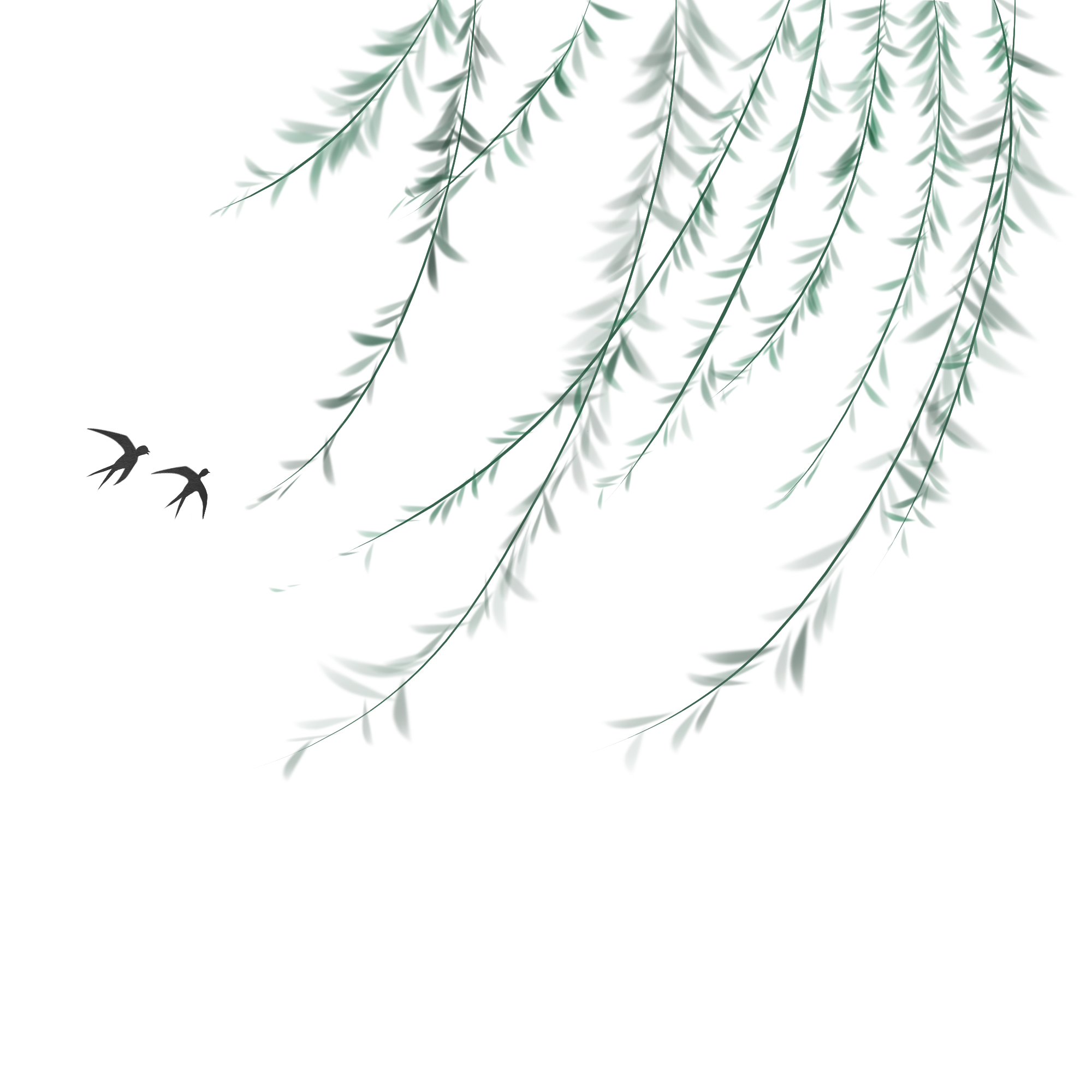 III/ TỔNG KẾT
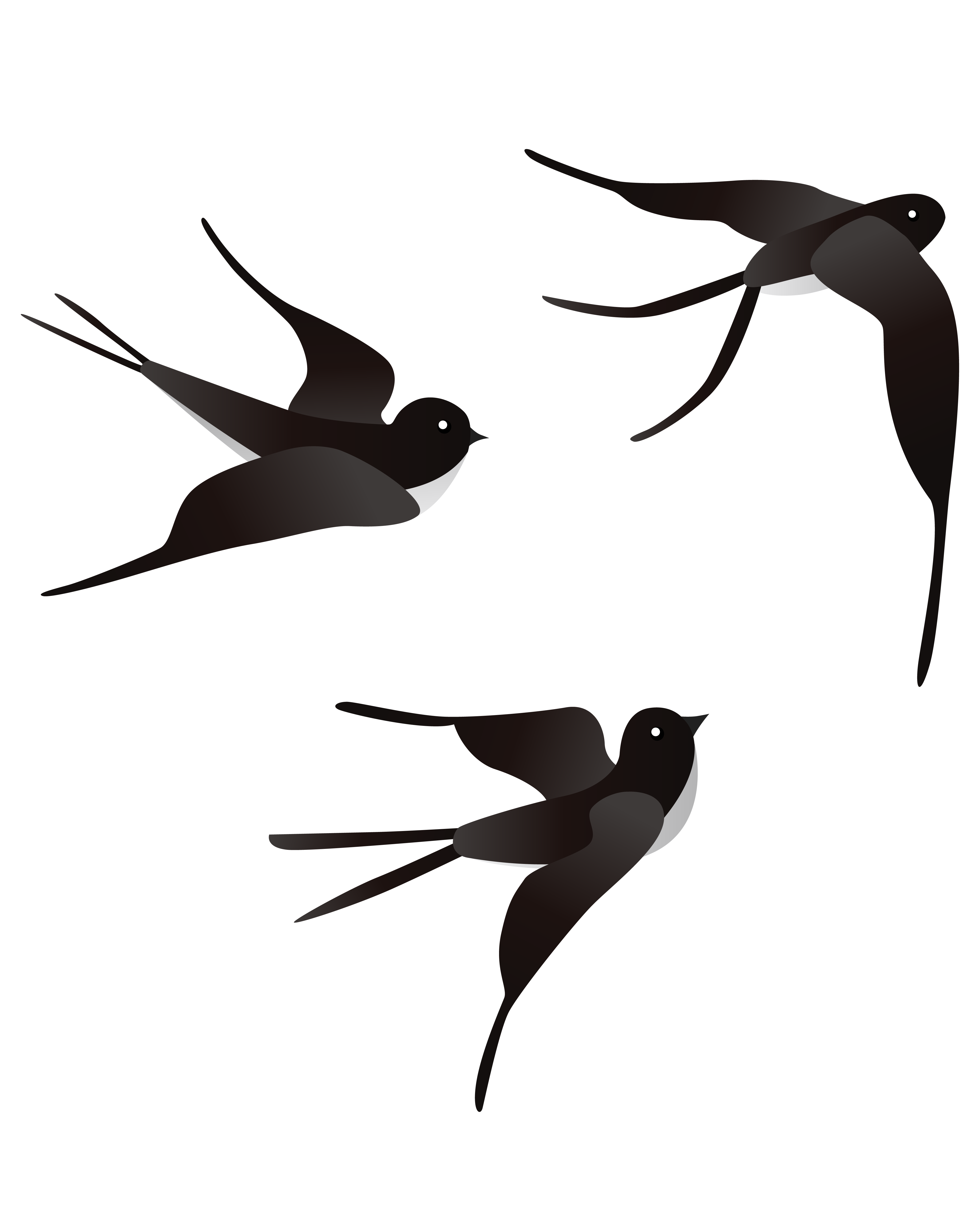 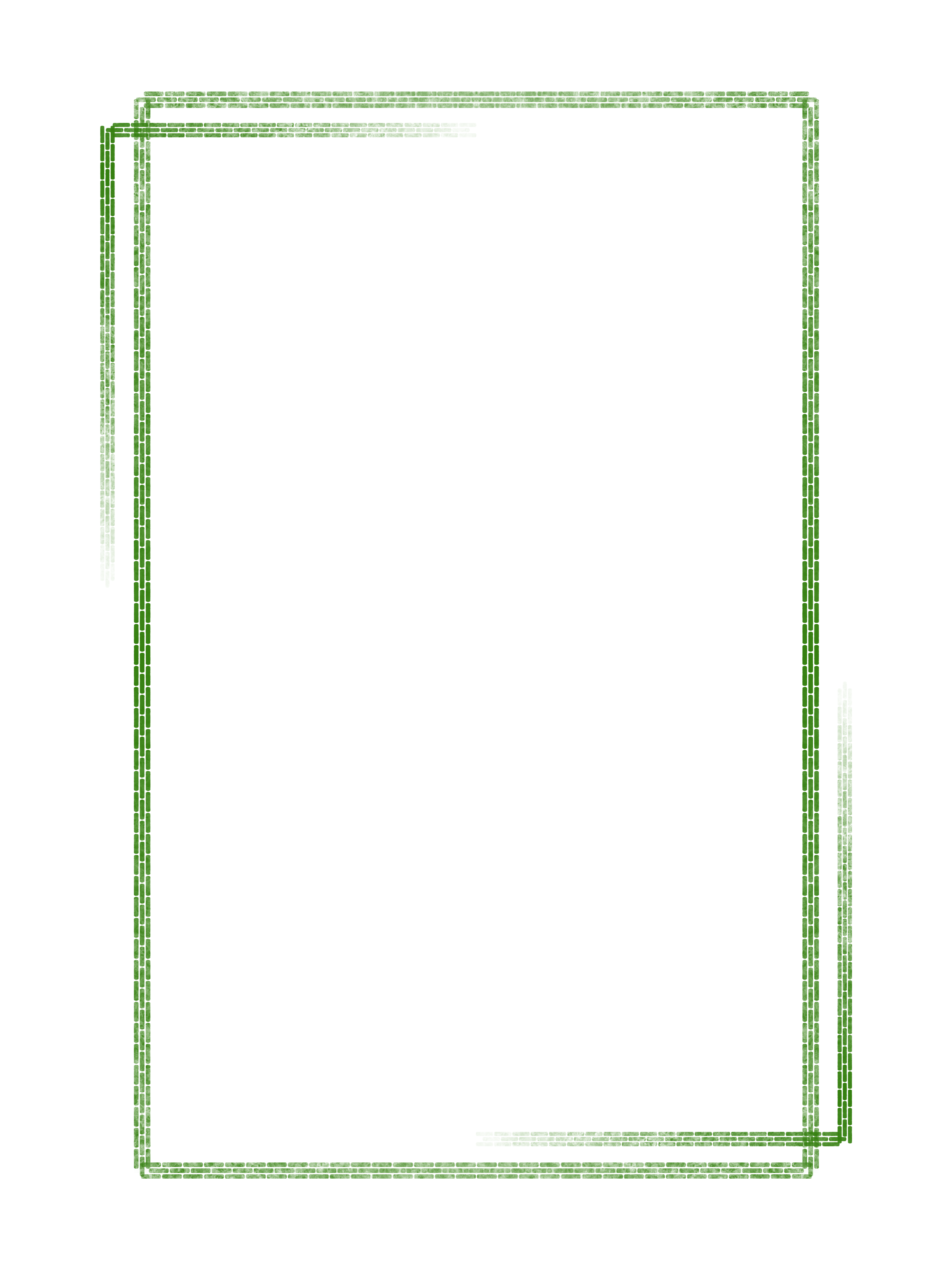 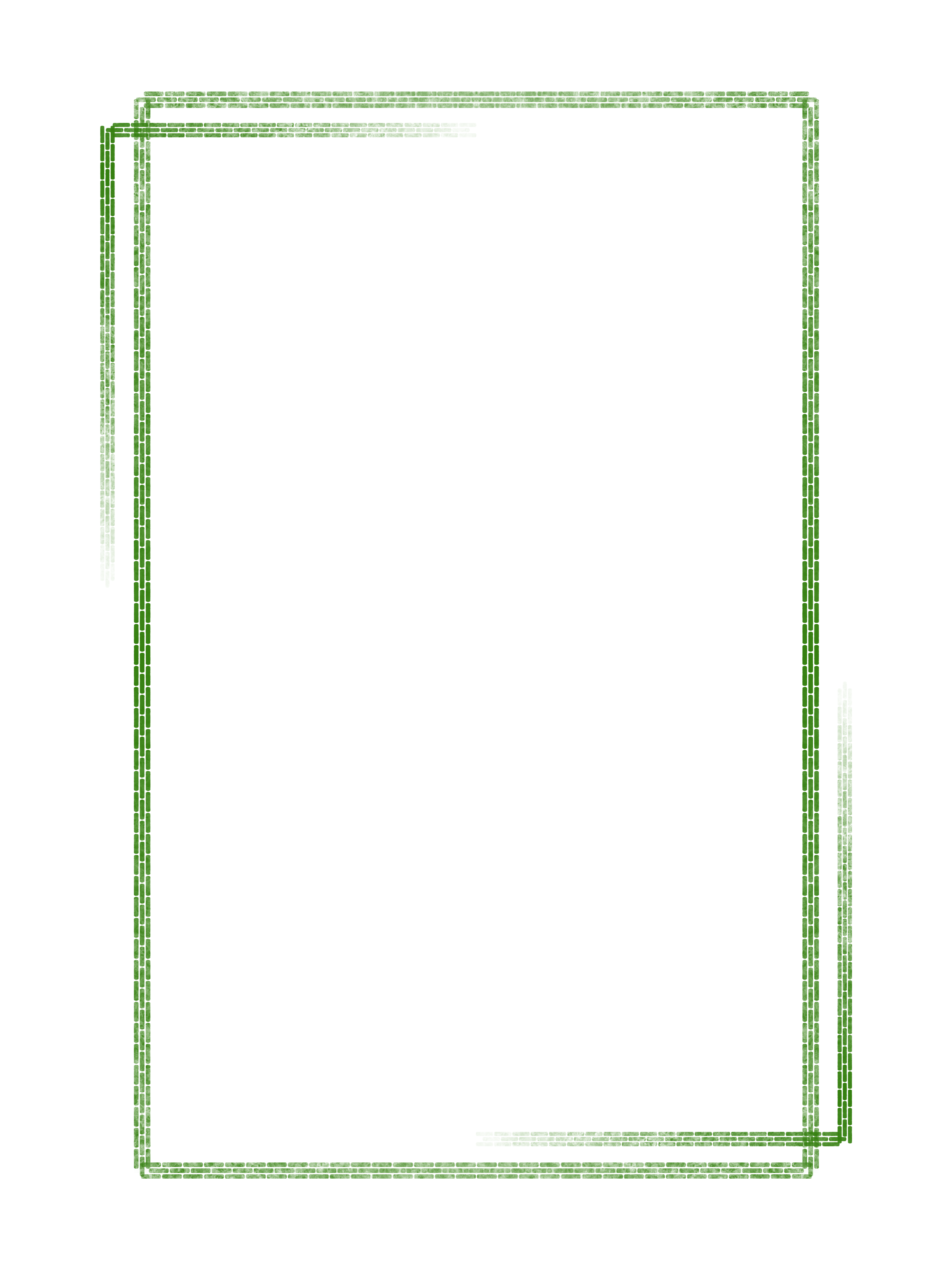 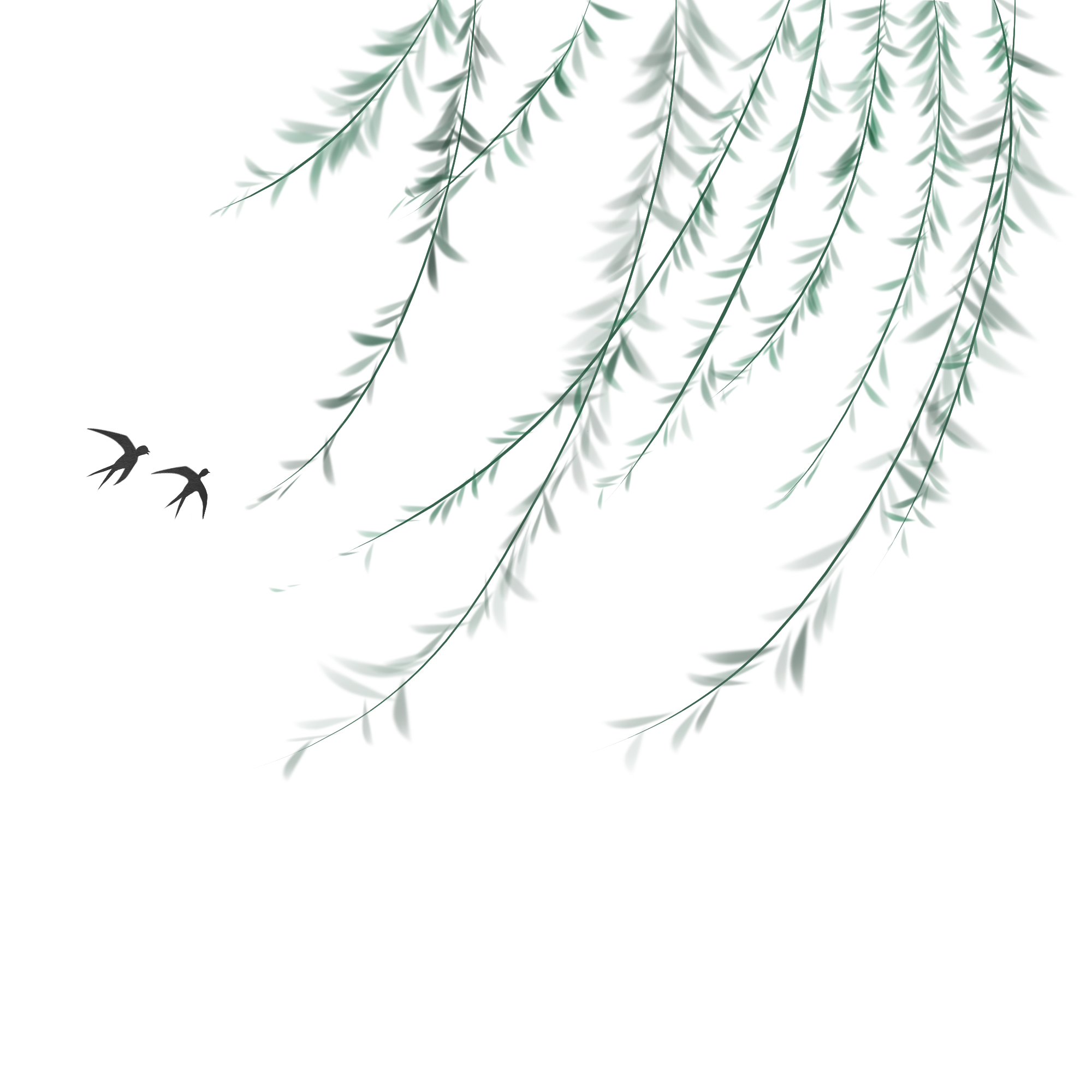 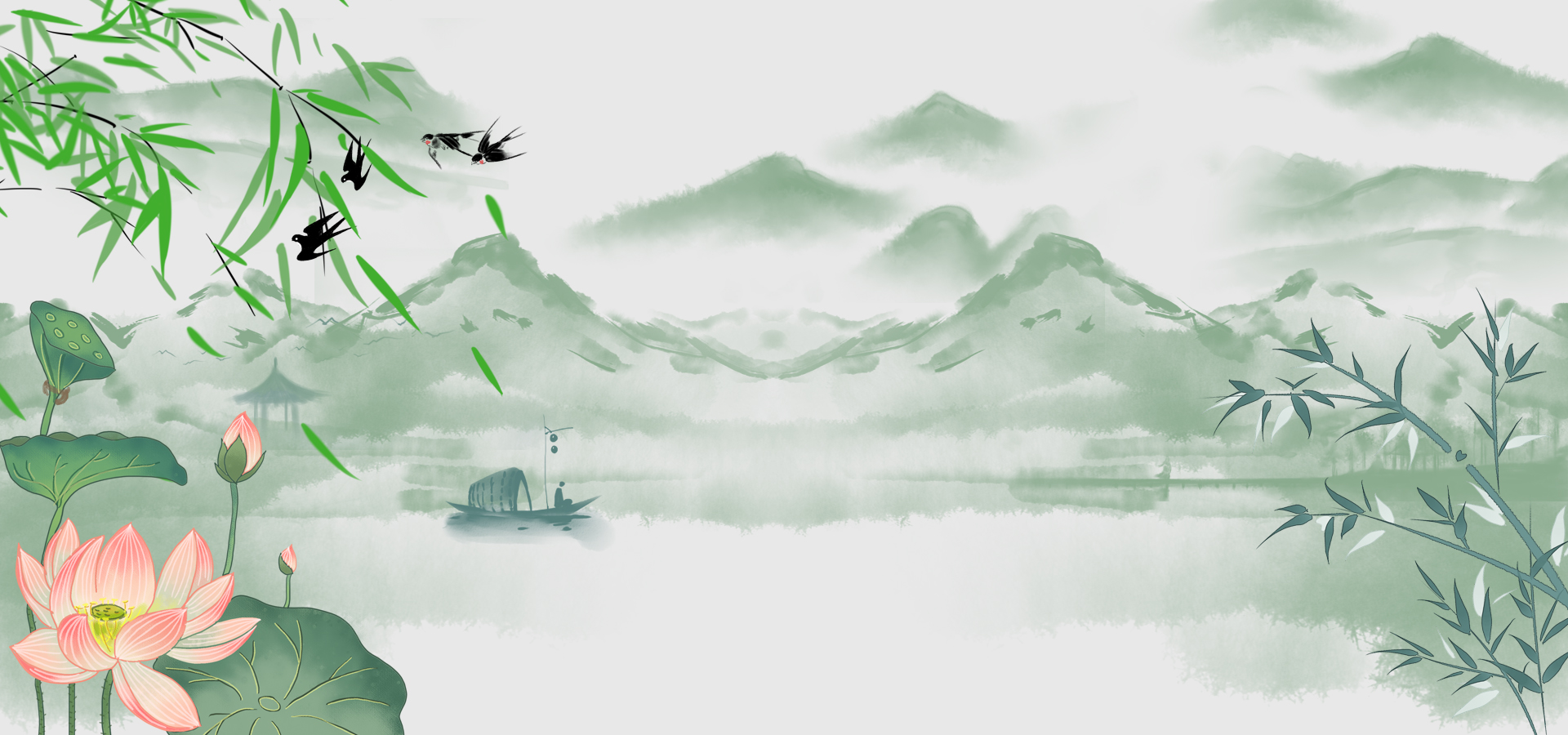 1/ Nghệ thuật
2/ Nội dung
Những hình ảnh có sự chuyển nghĩa (Dựng một không gian đời sống; Không gian nghệ thuật, không gian biểu hiện một cách nghệ thuật tâm tưởng của con người)
Những từ ngữ và cách nói mang đậm sắc thái ngôn ngữ dân gian
Khắc hoạ bức tranh xuân ấy còn có hình ảnh thiếu nữ với má hồng, mắt trong, duyên dáng đi hội chùa làng.
Cảnh xuân, tình xuân được nhà thơ nói đến rất bình dị, mộc mạc, rất thân thuộc.
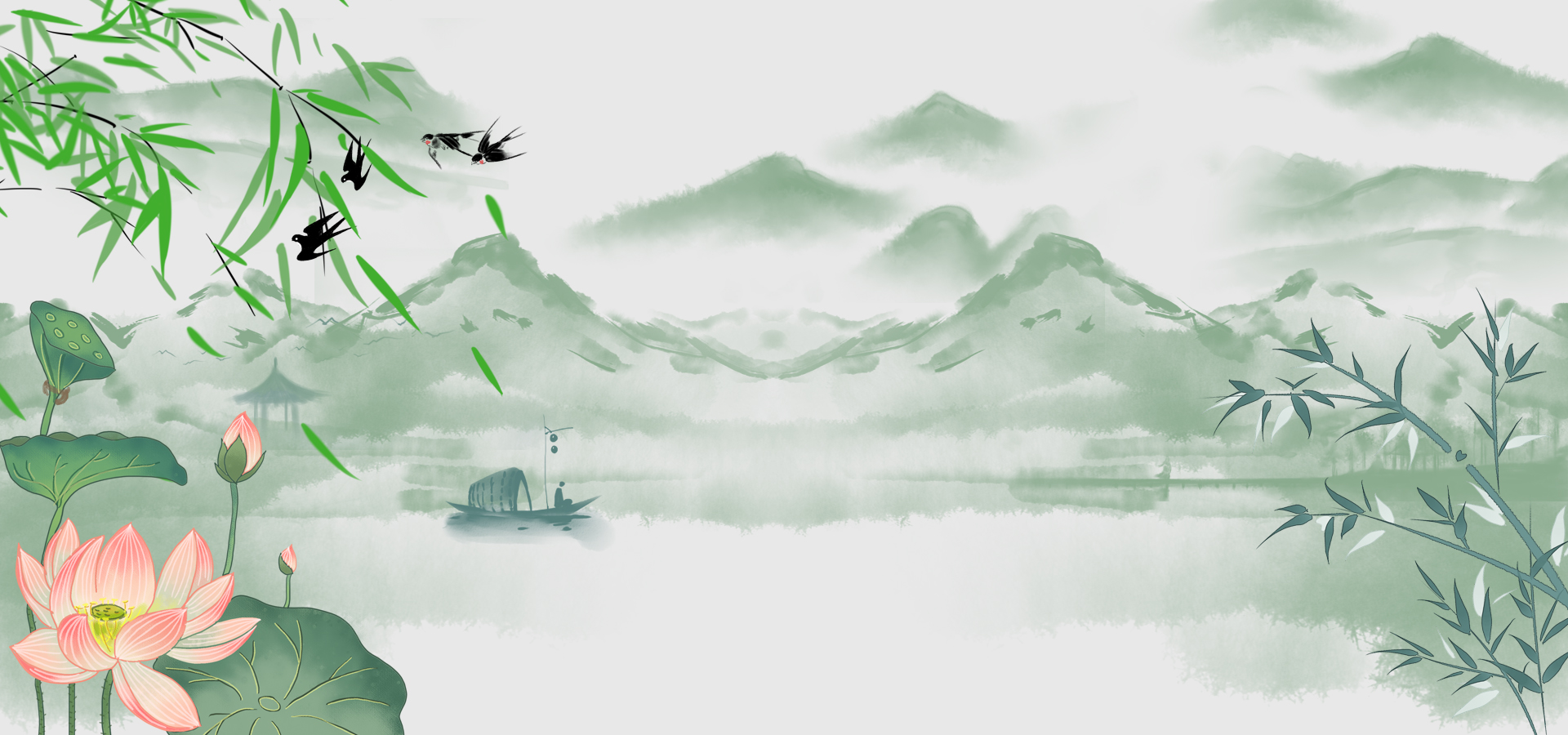 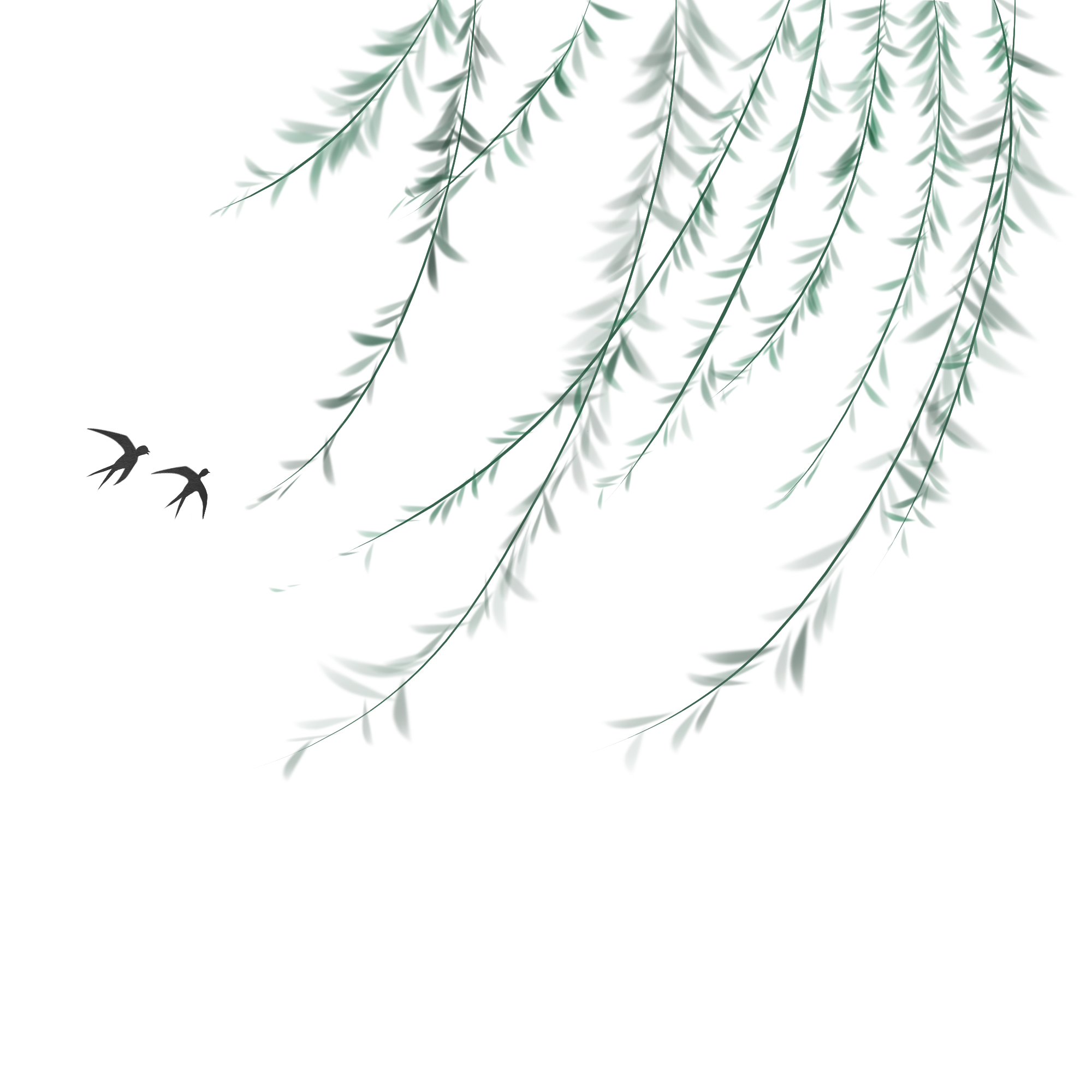 03
LUYỆN TẬP
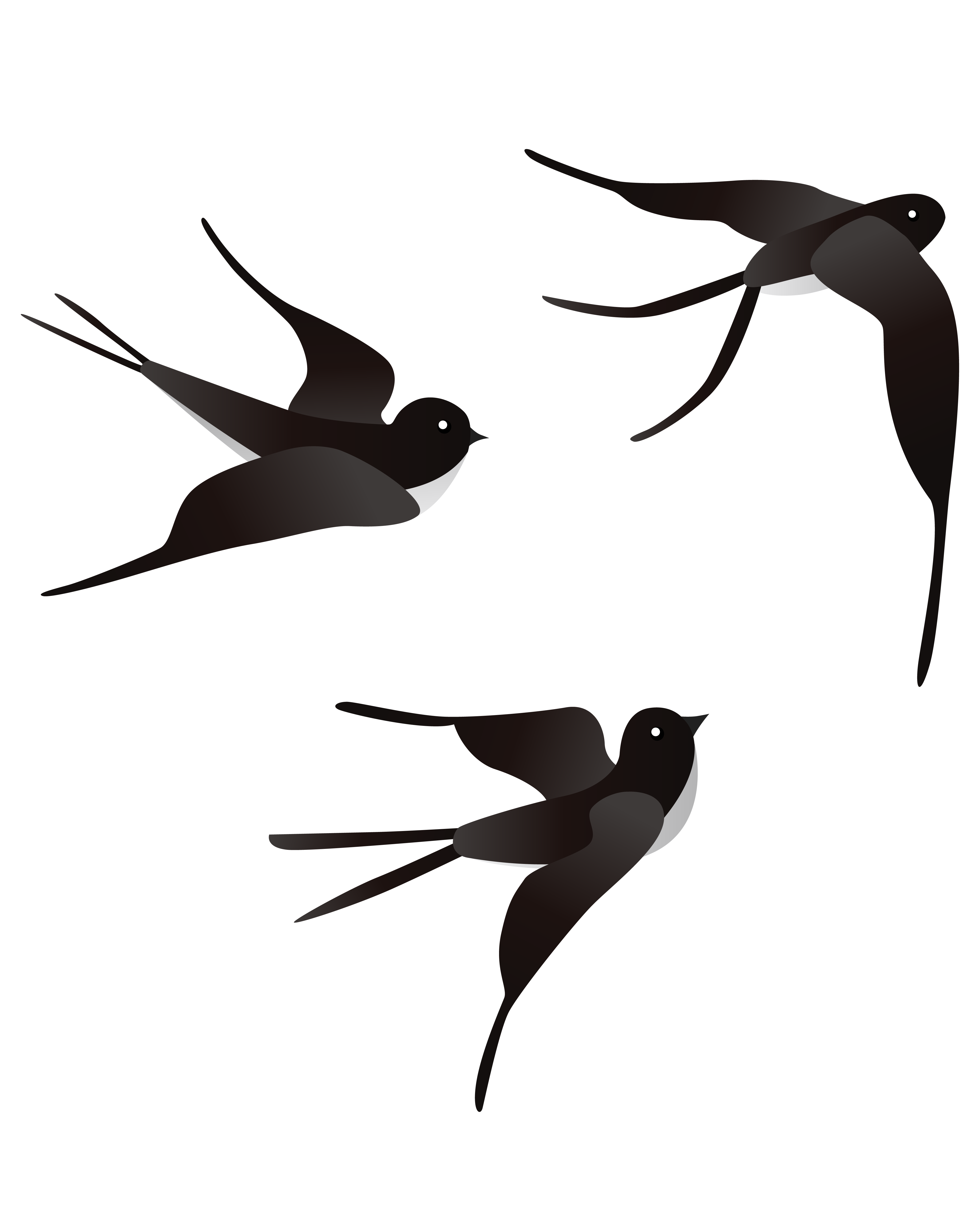 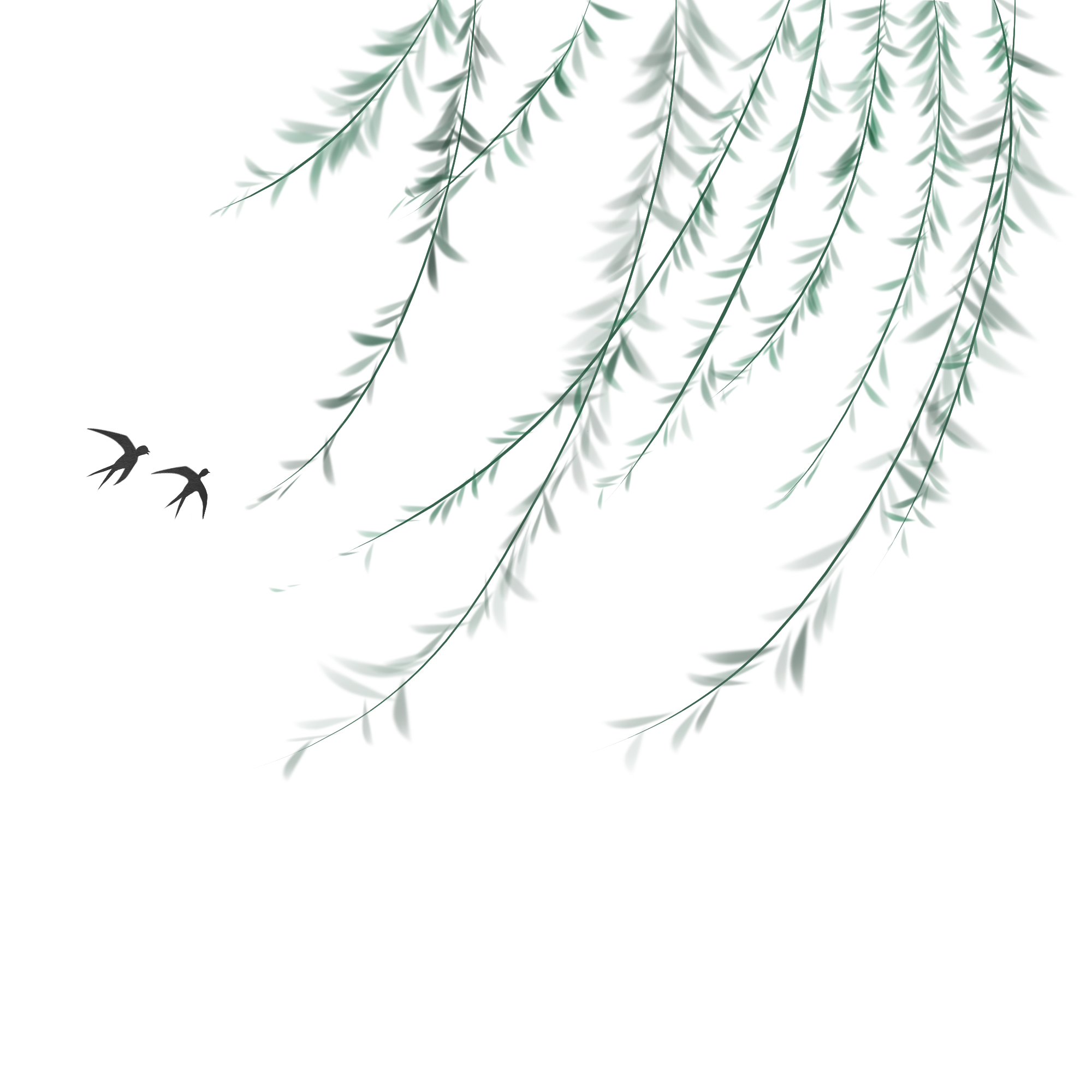 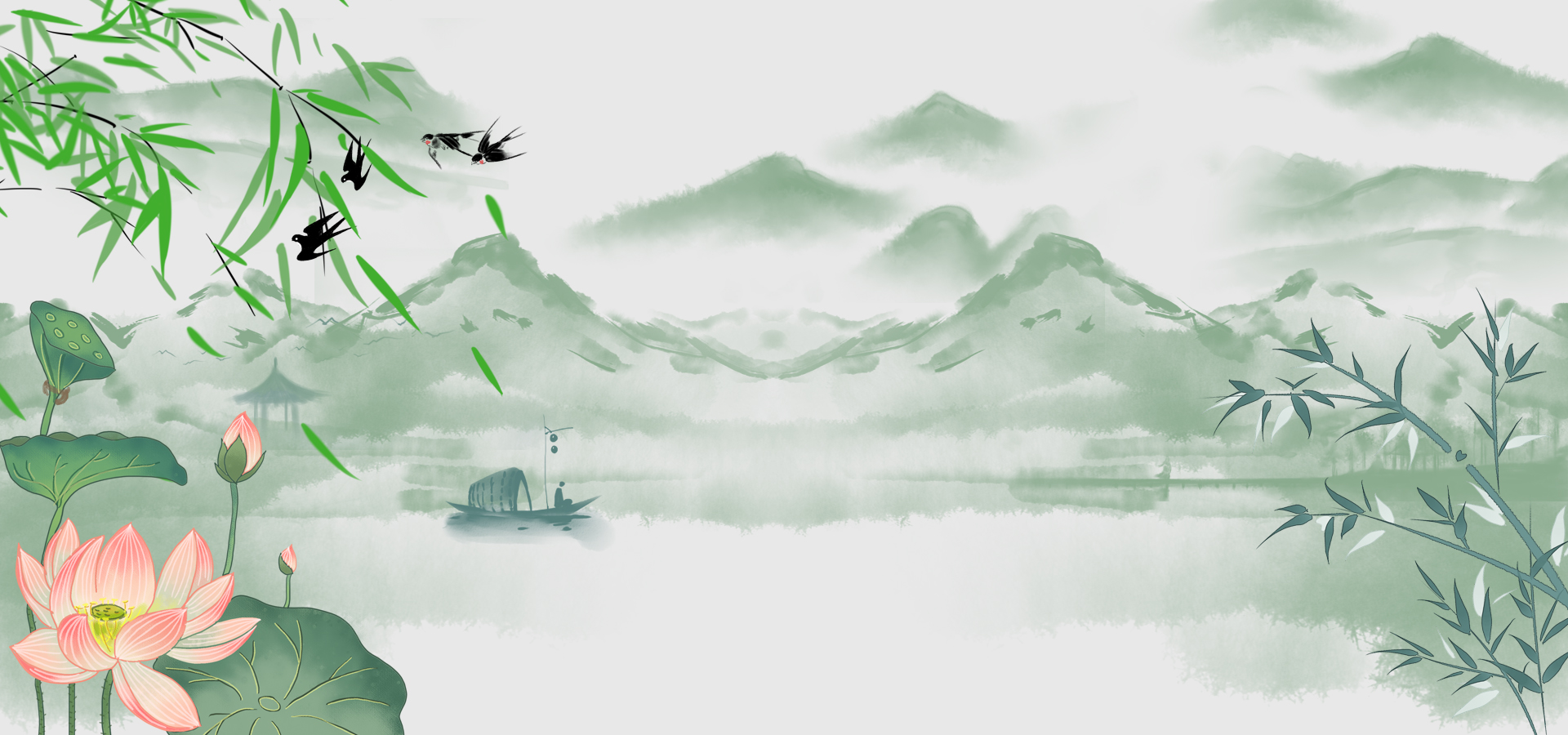 Viết đoạn văn ngắn (Khoảng 7- 9 câu) nêu cảm nhân của em về bức tranh thiên nhiên trong văn bản trên
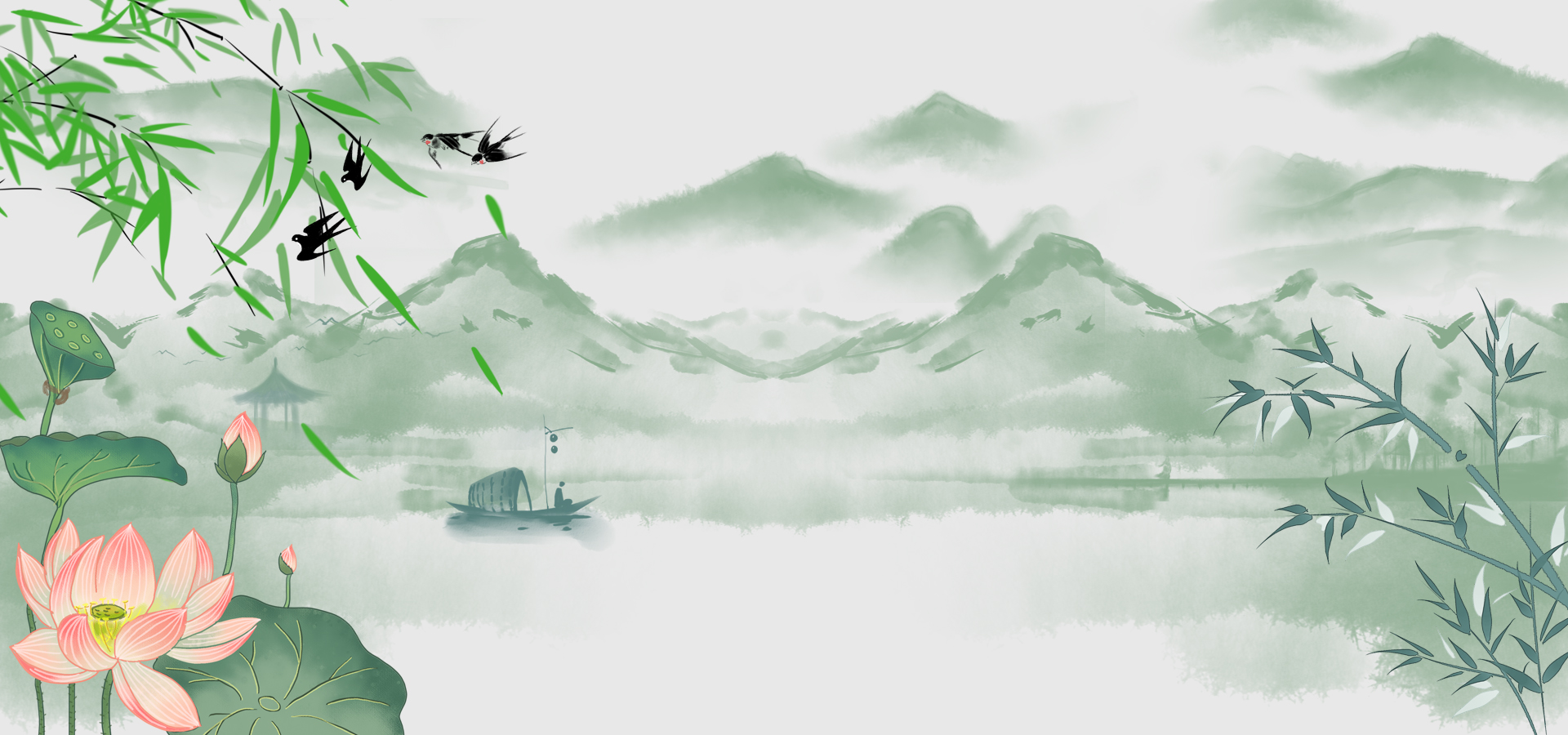 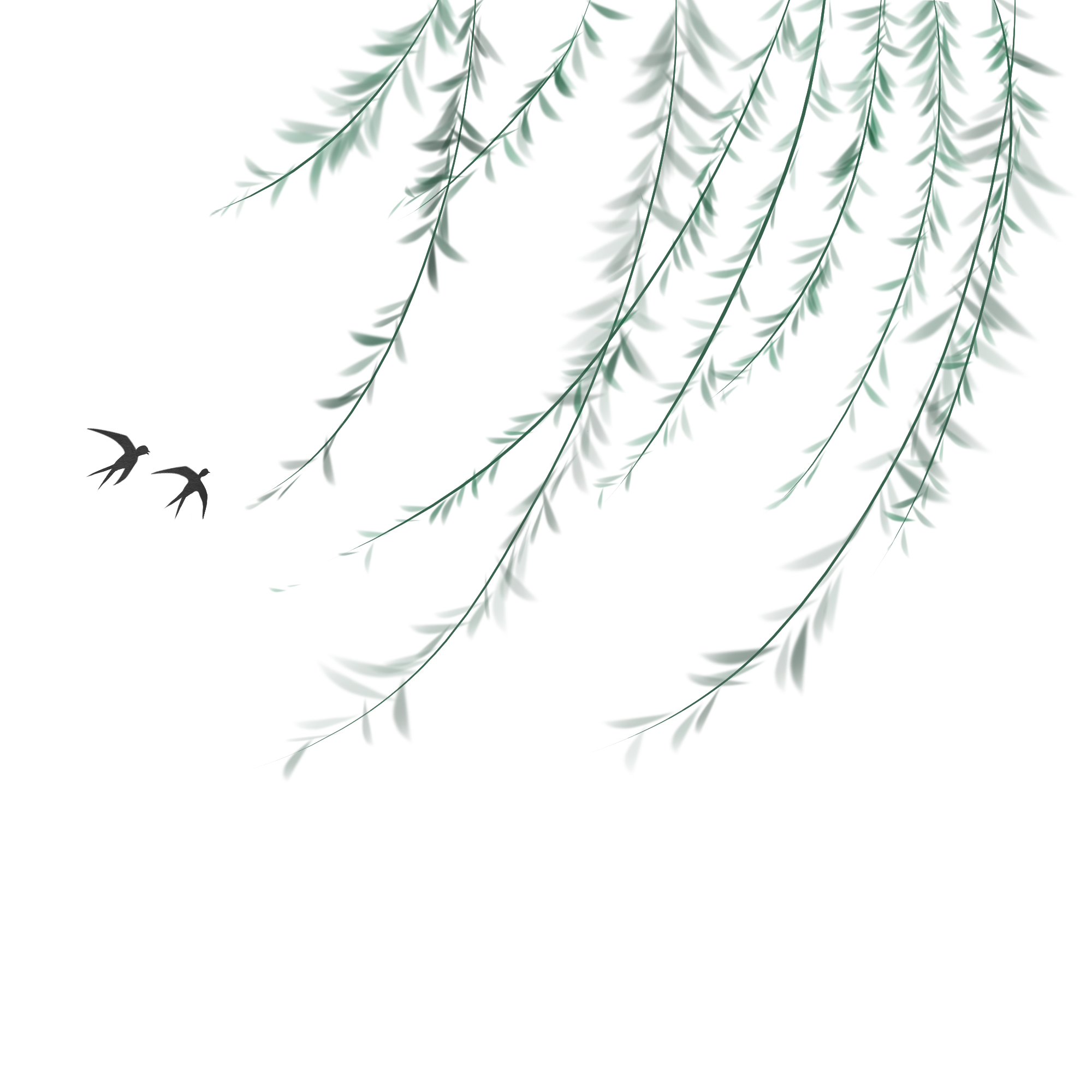 04
VẬN DỤNG
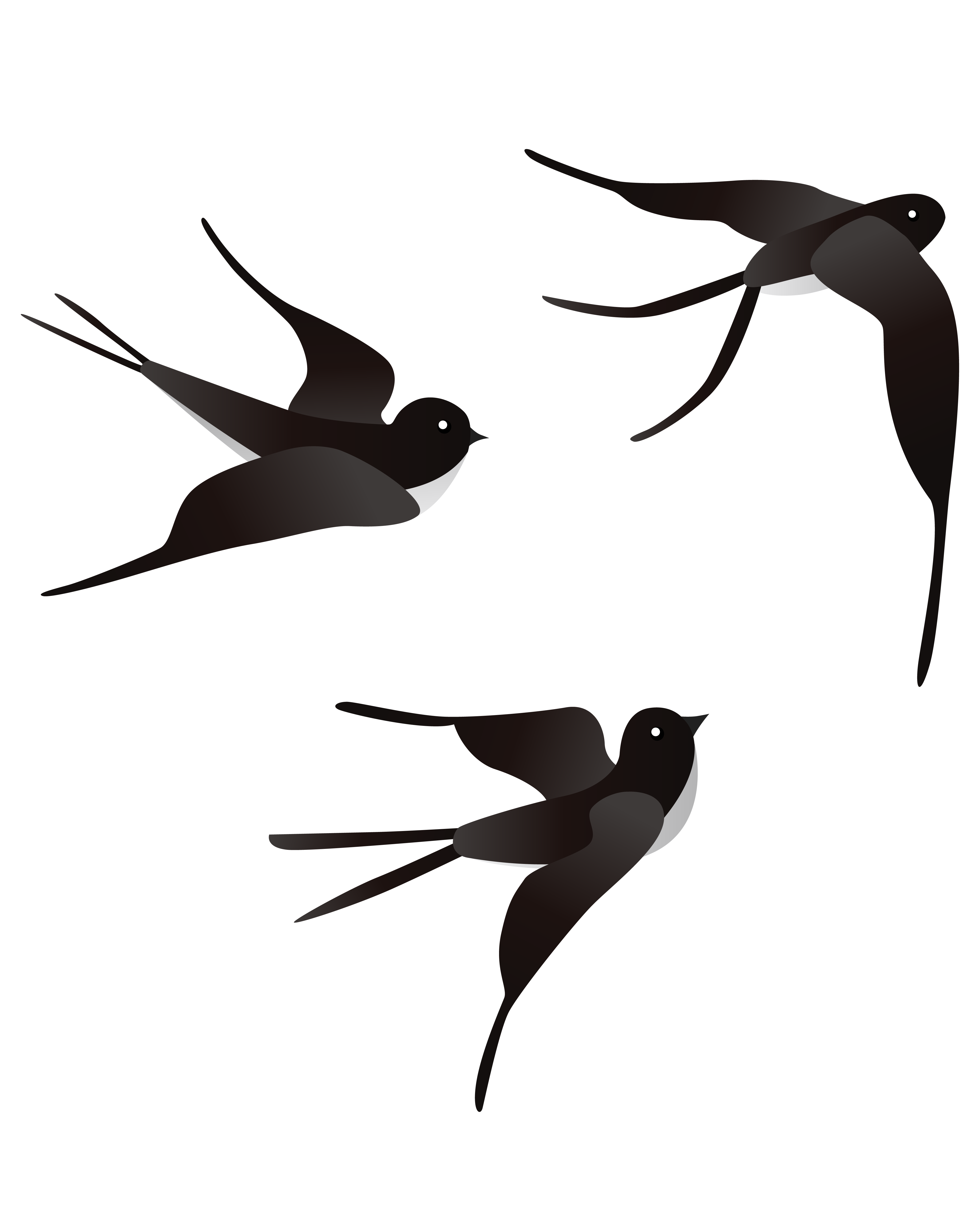 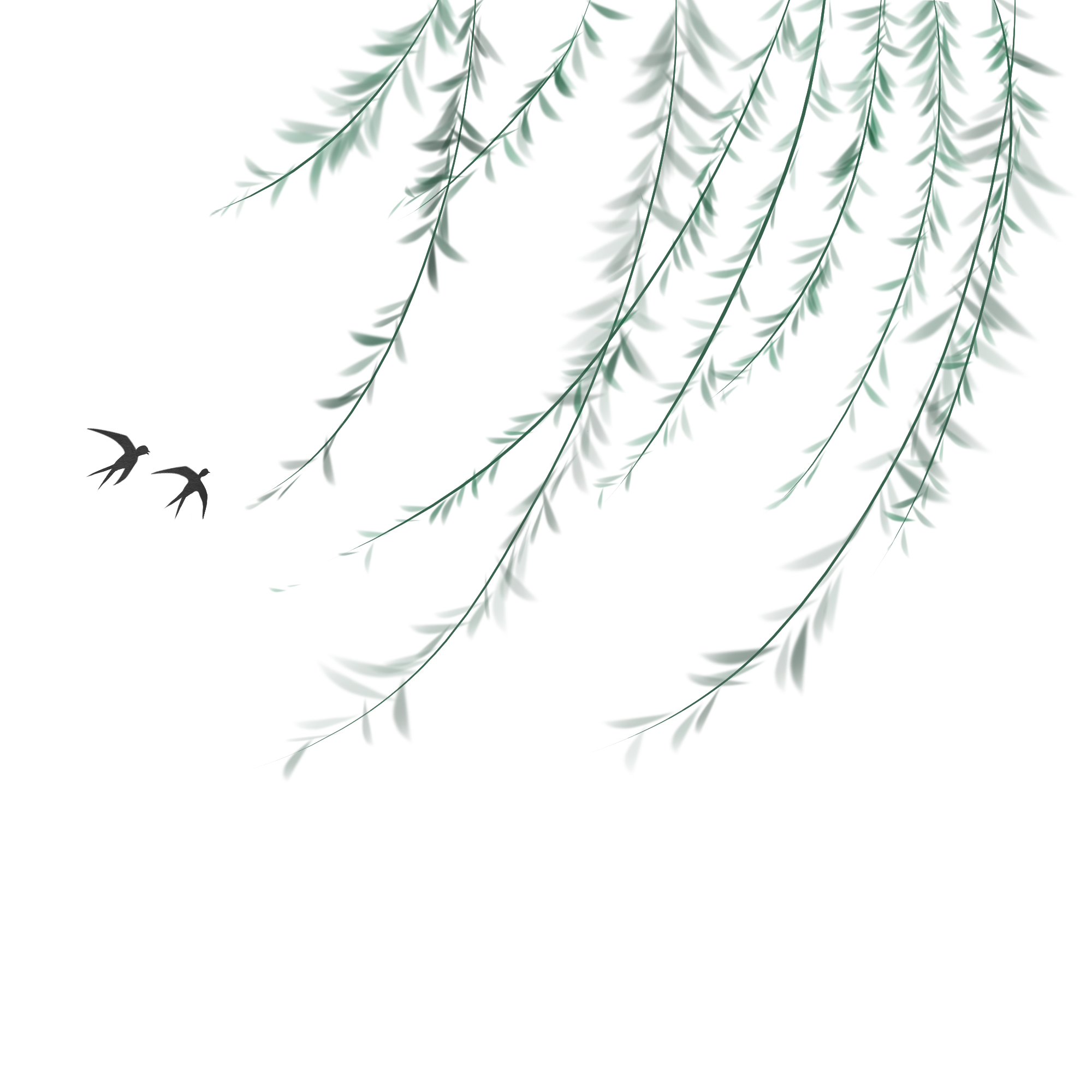 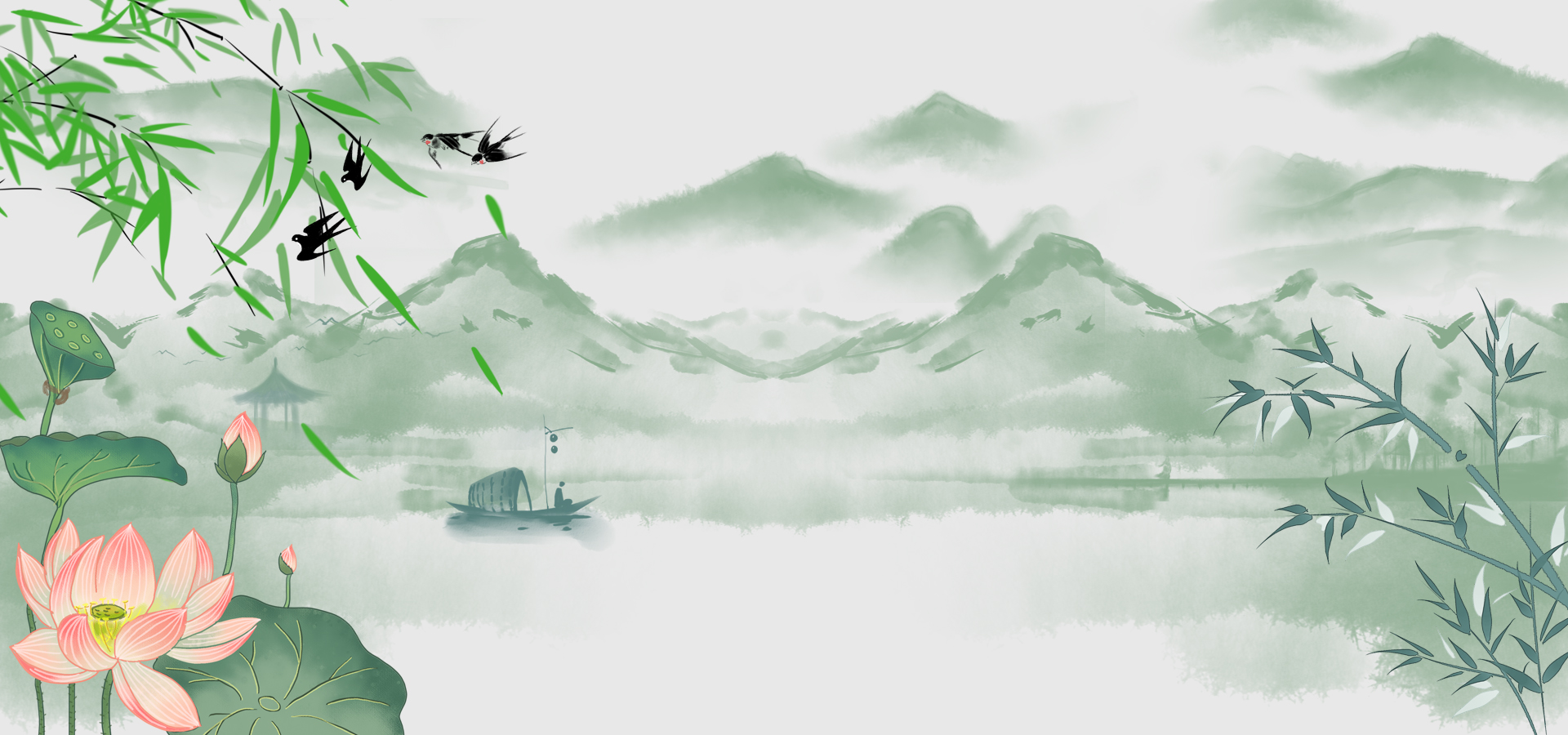 Sử dụng SGK, kiến thức đã học vẽ một bức tranh tượng tượng vẻ đẹp của mùa xuân trong bài thơ trên
THANKS